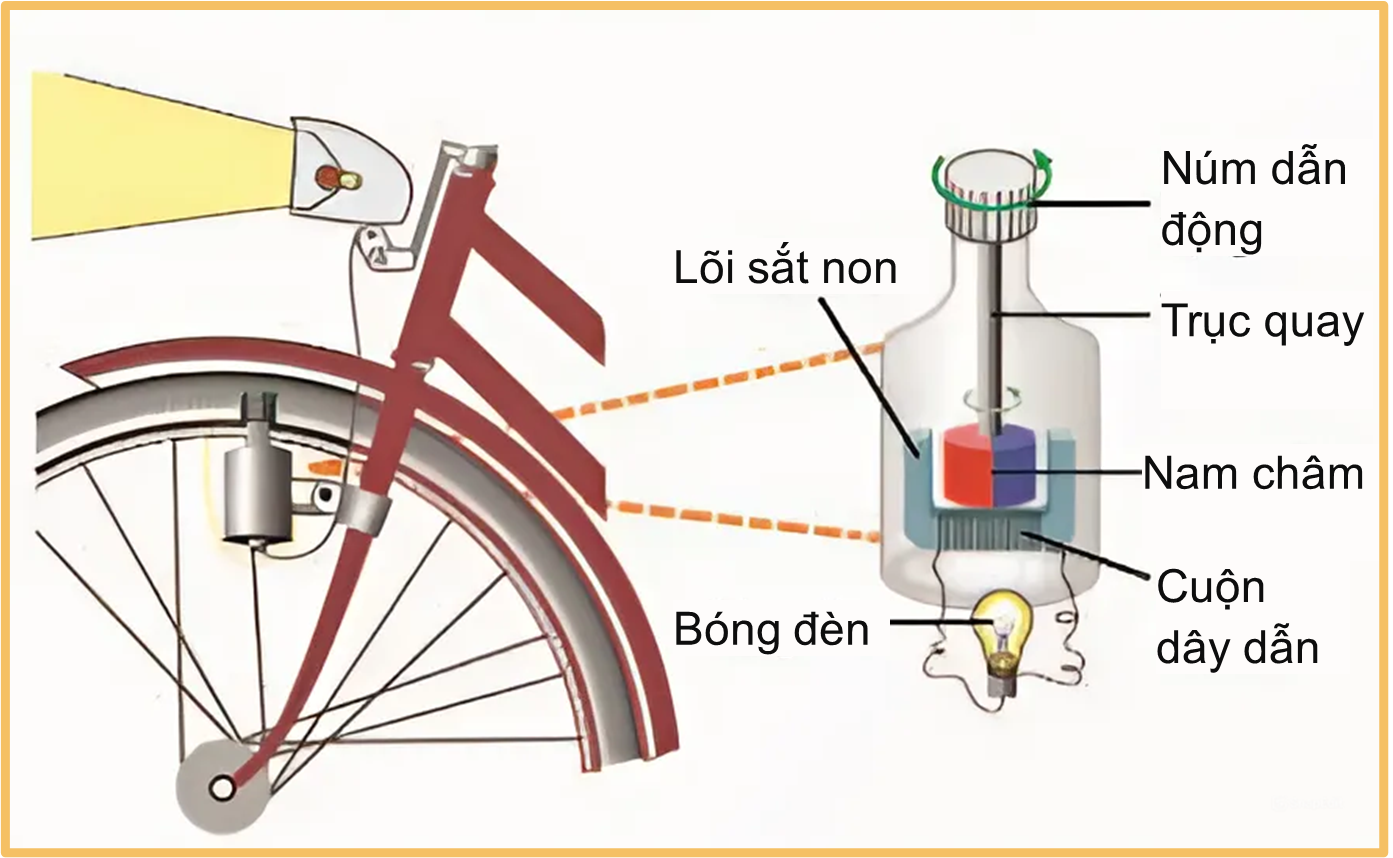 Dòng điện do dynamo tạo ra có đặc điểm gì? Có sự chuyển hóa năng lượng nào xảy ra trong quá trình này?
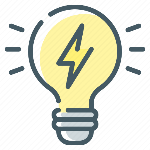 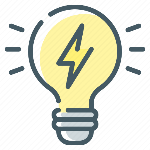 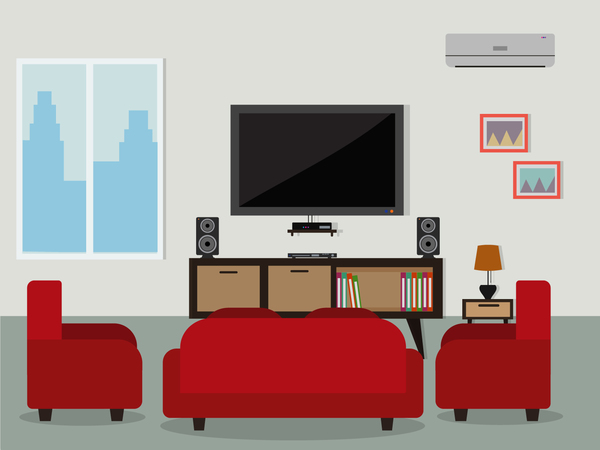 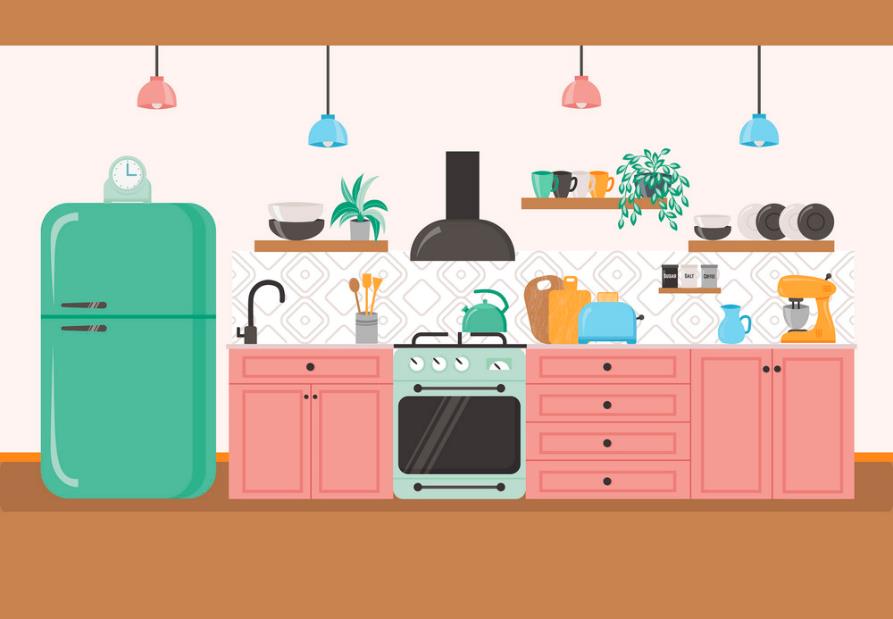 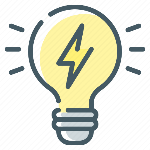 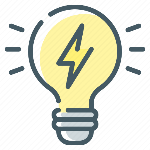 Các thiết bị điện trong gia đình 
đều sử dụng dòng điện xoay chiều
Vậy, dòng điện xoay chiều có những tác dụng gì?
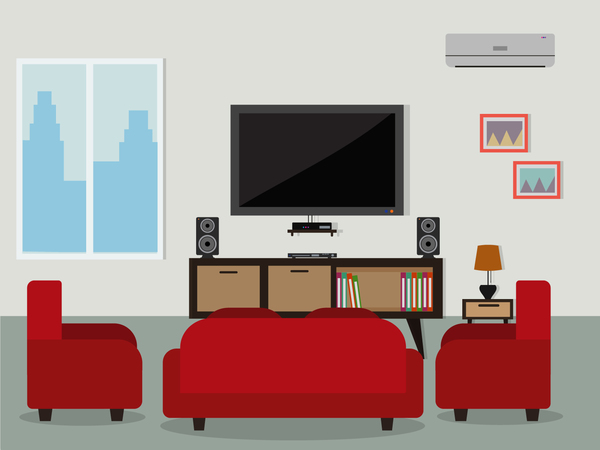 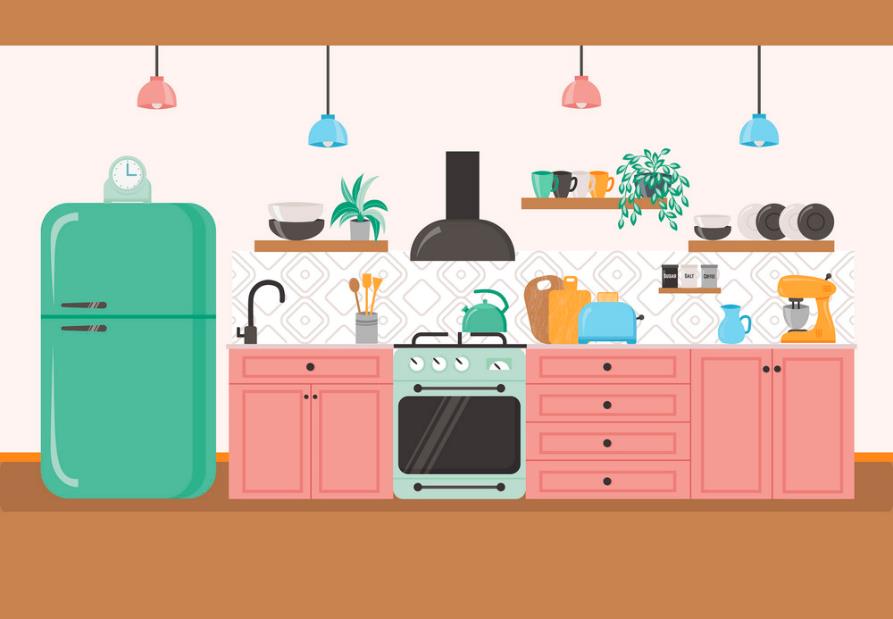 Dòng điện xoay chiều có những tác dụng:
nhiệt, phát sáng, từ, sinh lí,…
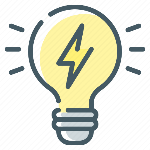 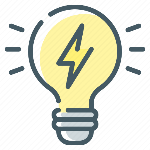 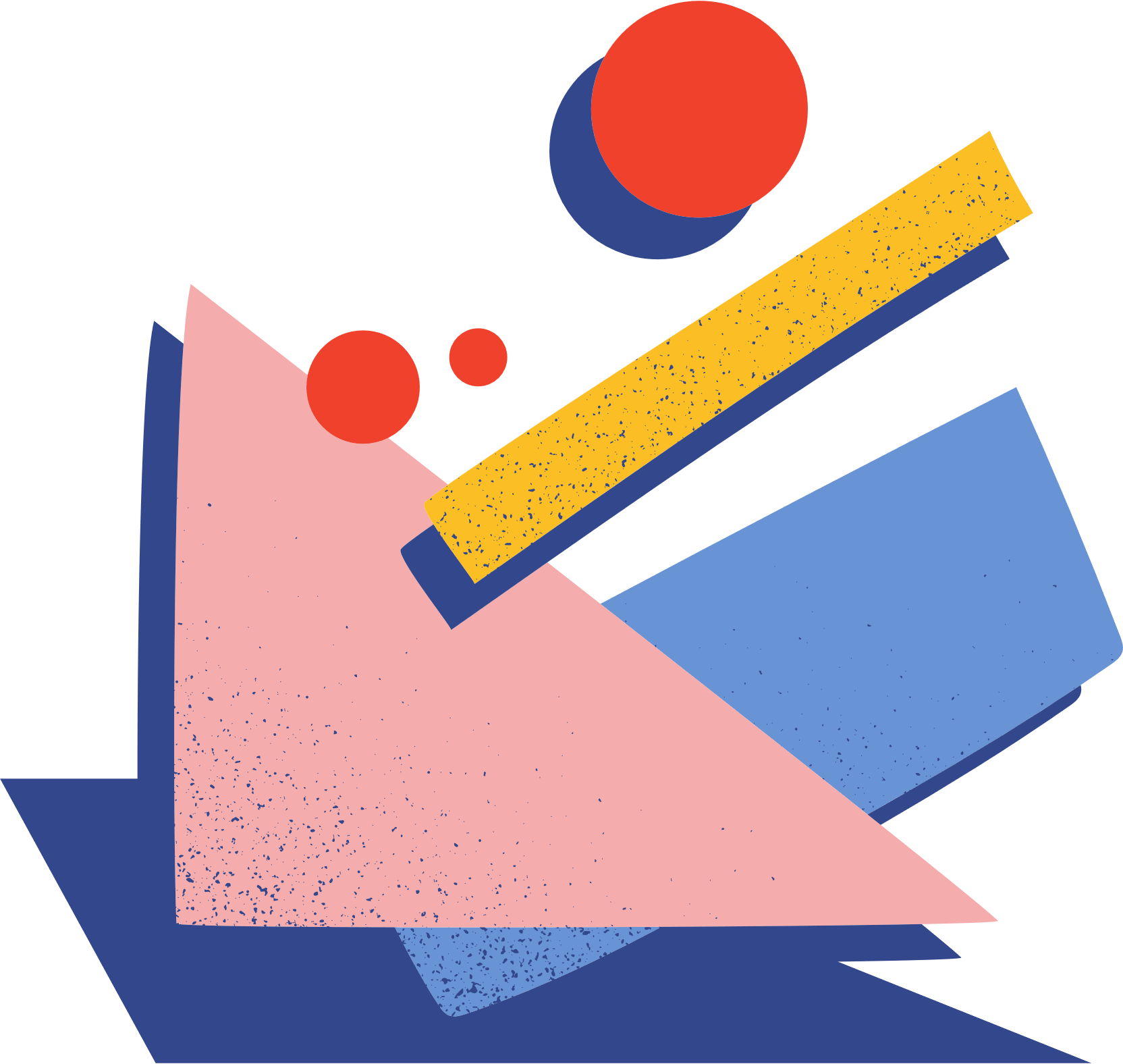 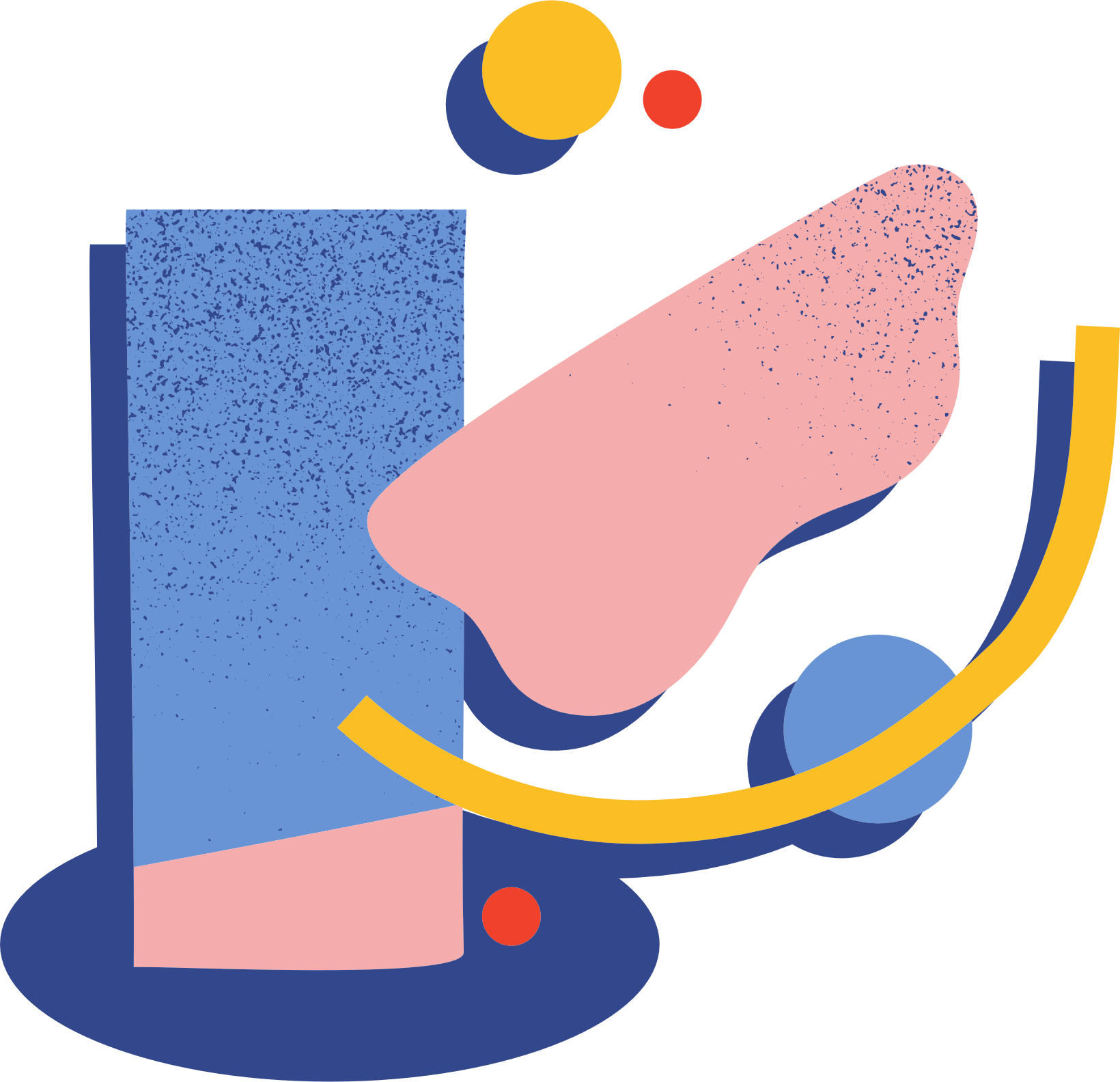 Bài 15
TÁC DỤNG CỦA DÒNG 
ĐIỆN XOAY CHIỀU
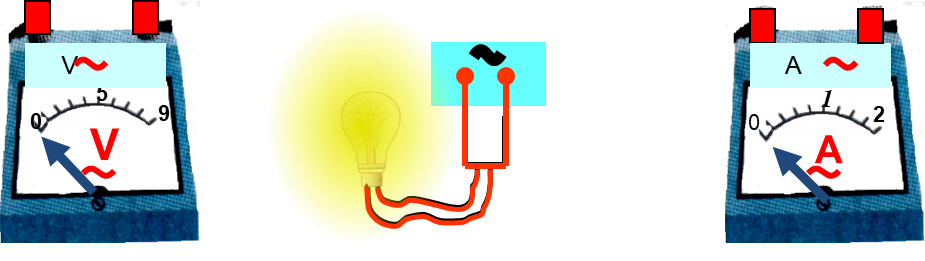 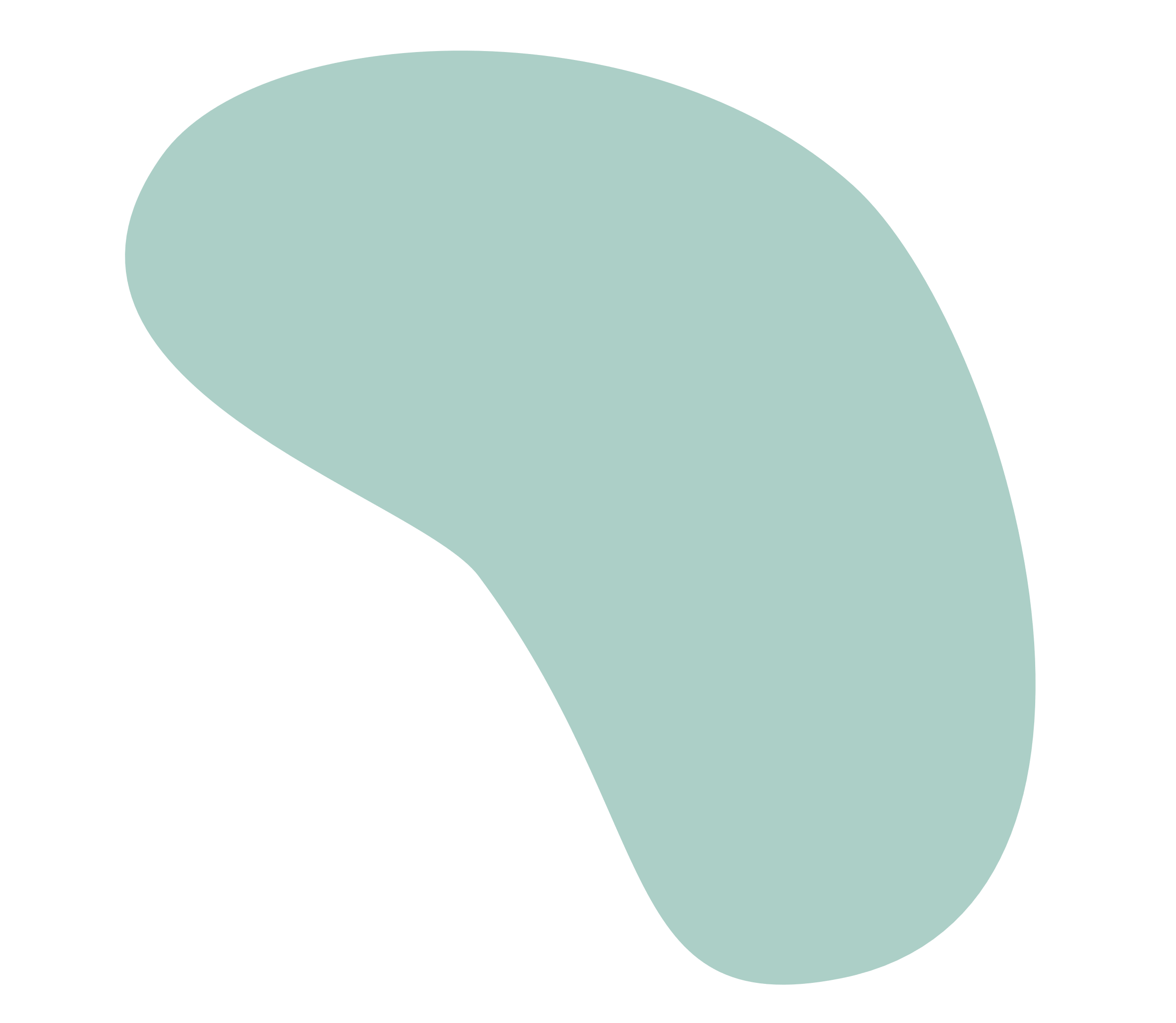 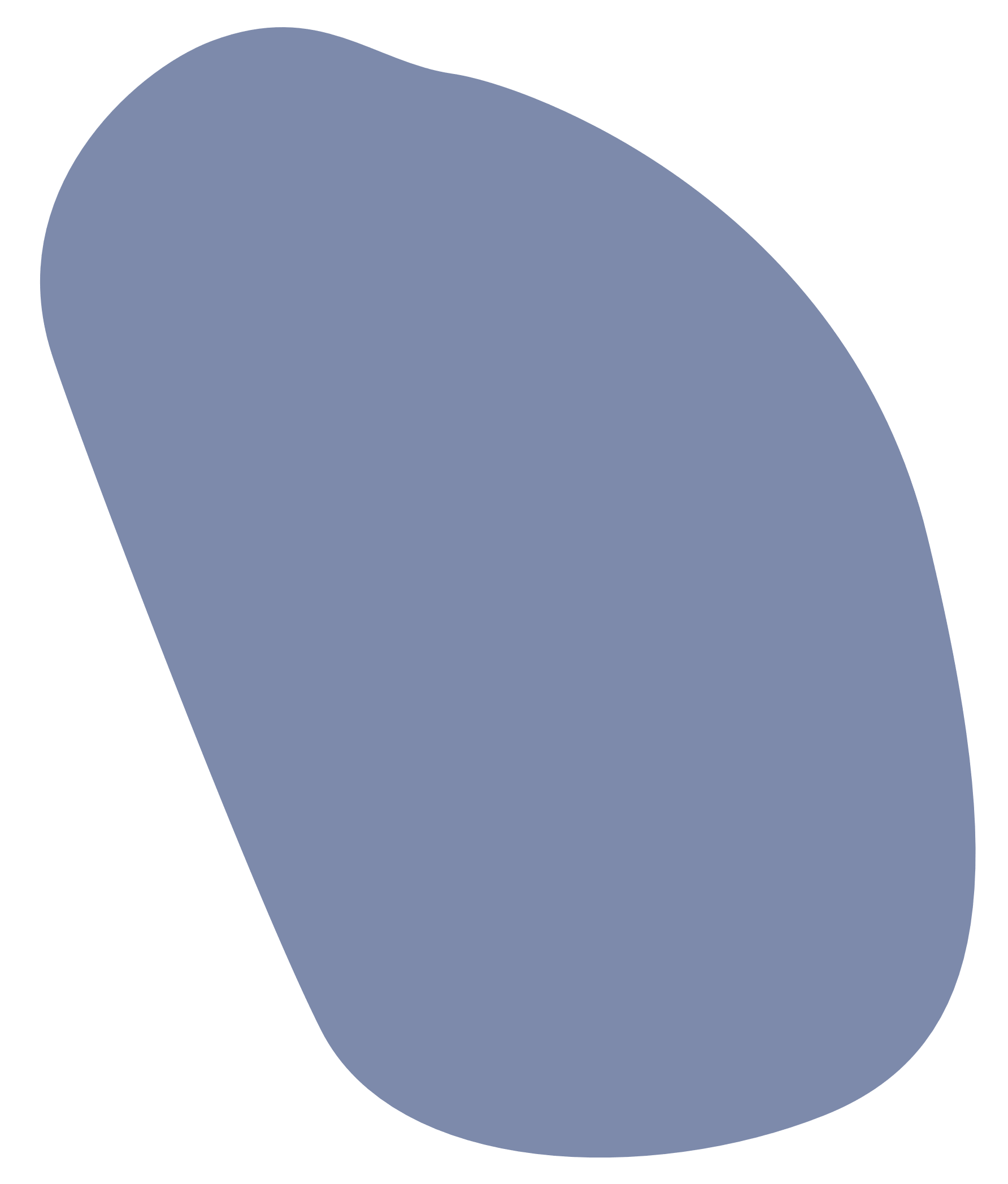 NỘI DUNG BÀI HỌC
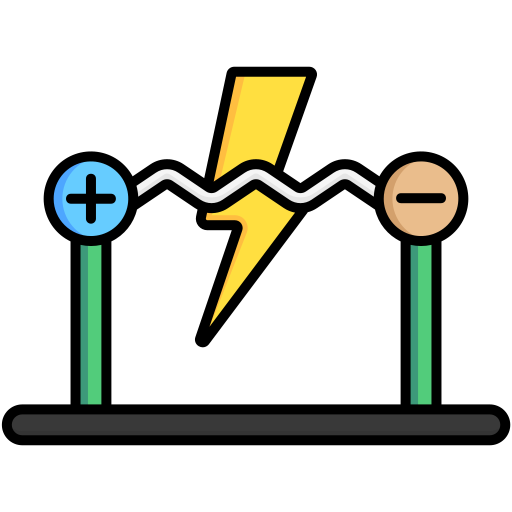 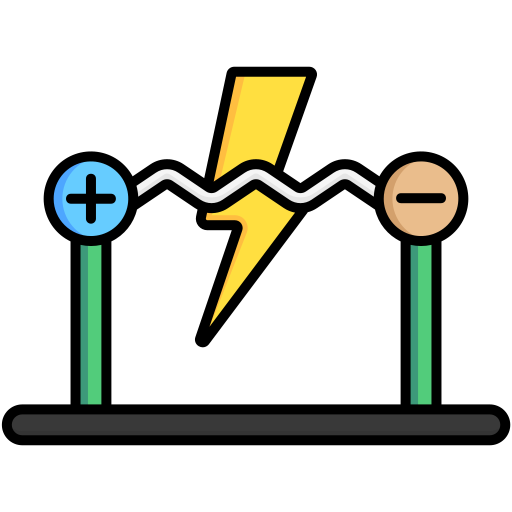 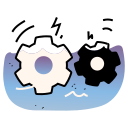 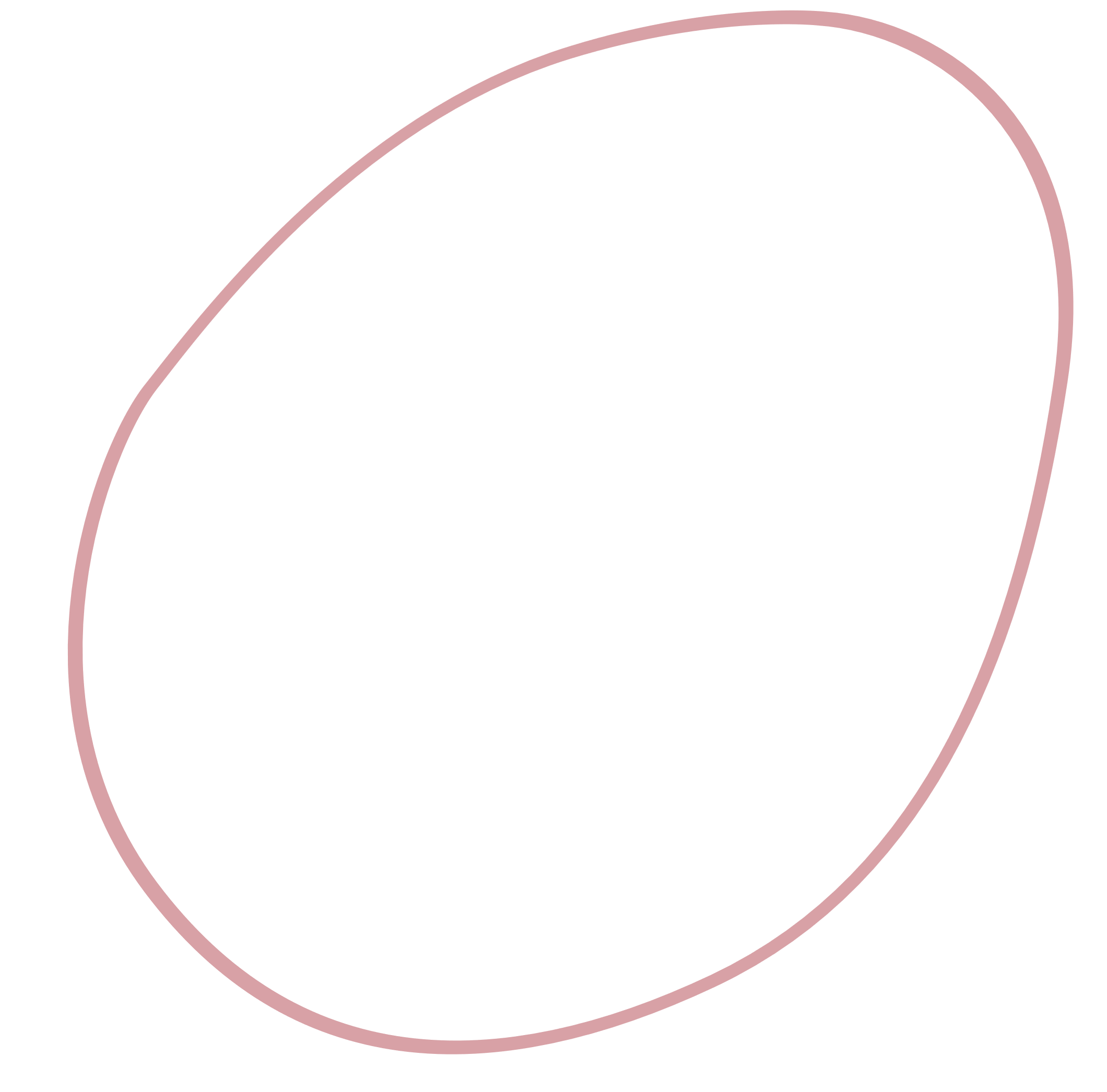 Tác Dụng Nhiệt
Tác Dụng 
Phát Sáng
Tác Dụng Từ
Tác Dụng 
Sinh Lí
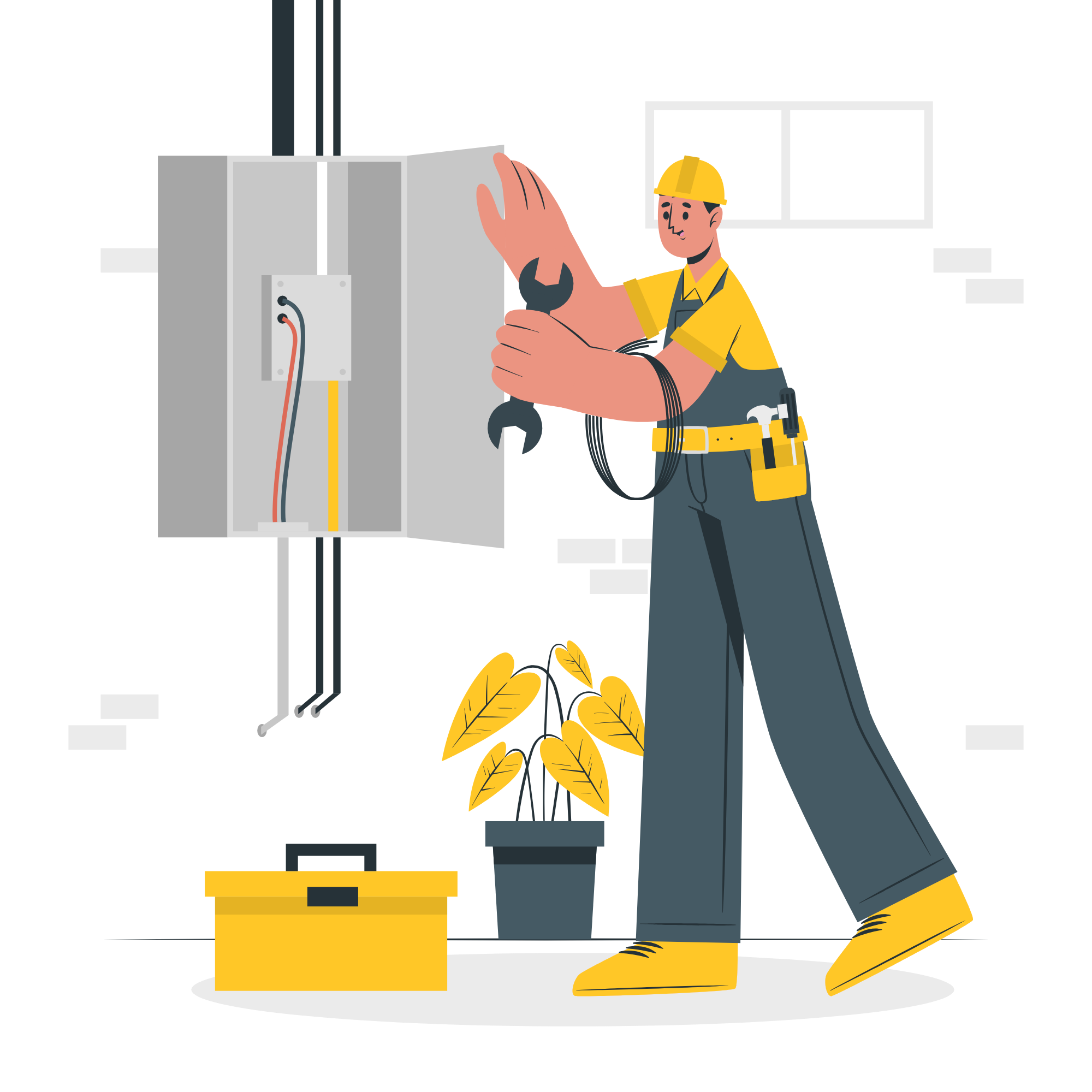 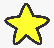 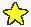 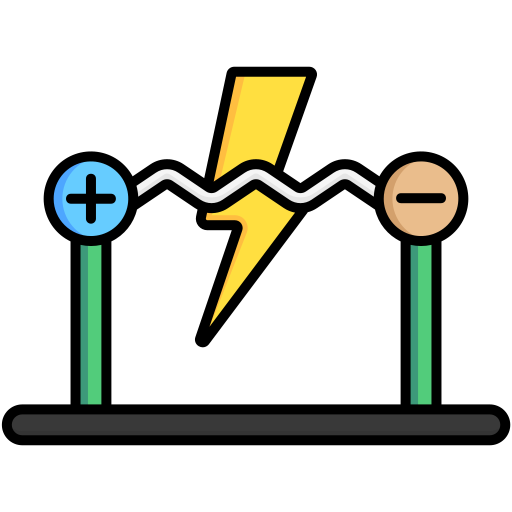 I. TÁC DỤNG NHIỆT
I. Tác Dụng Nhiệt
Thí Nghiệm 1: Quan sát hình và cho biết
1. Cảm giác của tay thế nào khi chạm vào vỏ nhựa máy sấy tóc đang hoạt động?
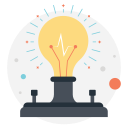 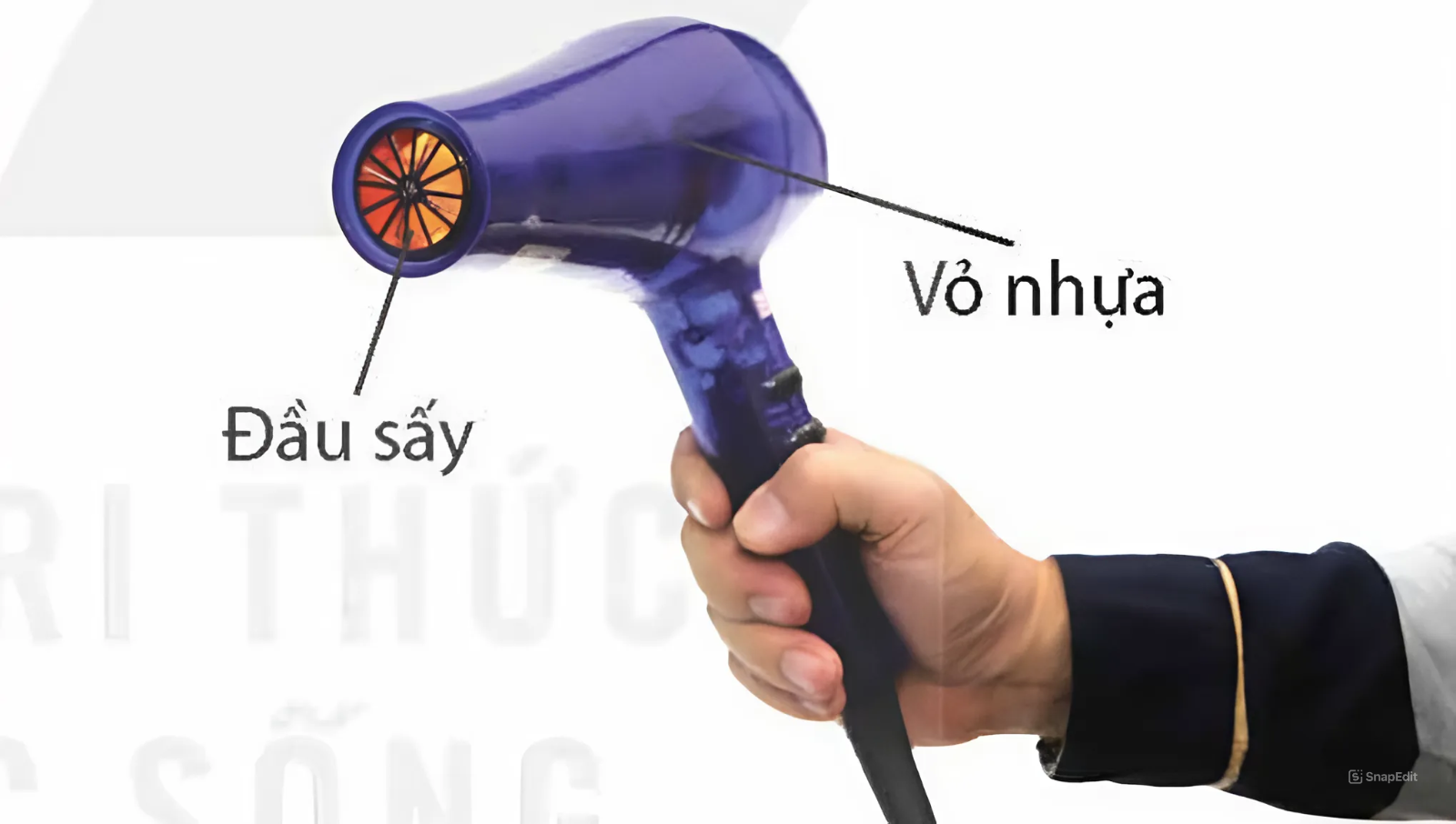 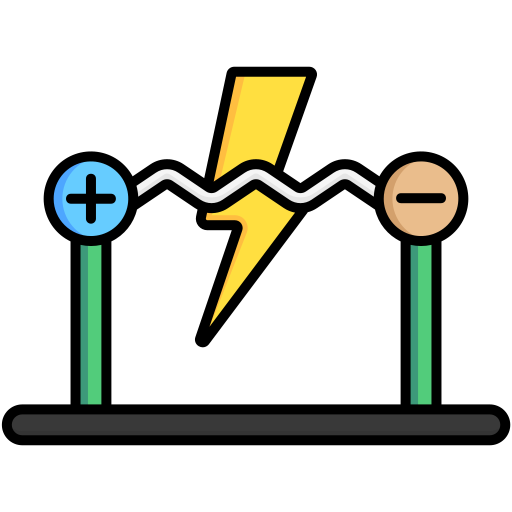 2. Hơi nóng thổi ra từ đầu sấy của máy sấy tóc chứng tỏ năng lượng điện được chuyển hóa thành những dạng năng lượng nào?
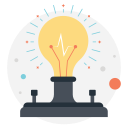 3. Từ kết quả trên chứng tỏ dòng điện xoay chiều có tác dụng gì?
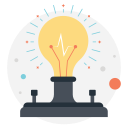 I. Tác Dụng Nhiệt
Thí Nghiệm 1: Giải
1. Cảm giác tay hơi nóng khi chạm vào vỏ nhựa máy sấy tóc đang hoạt động.
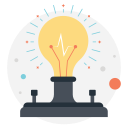 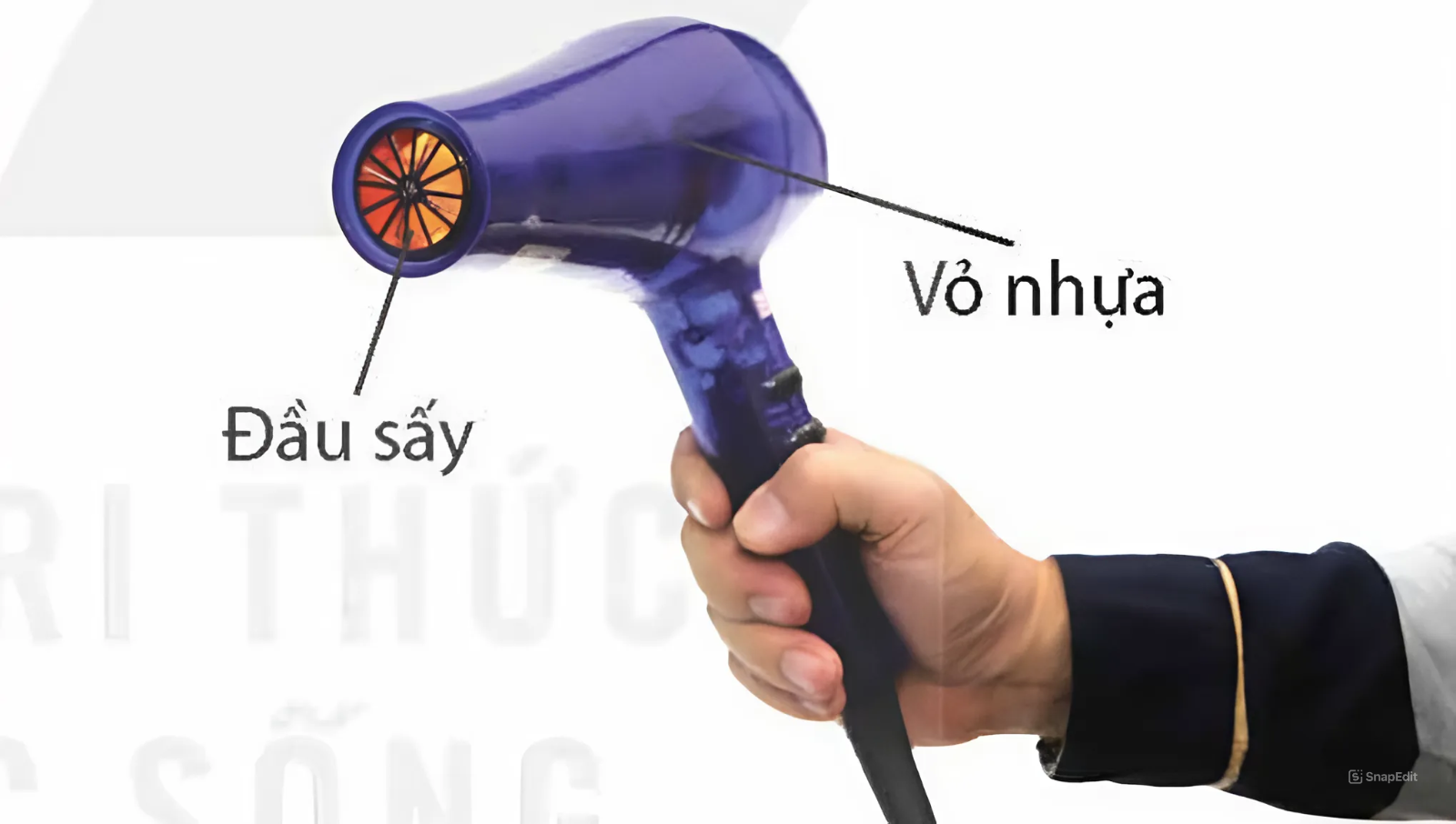 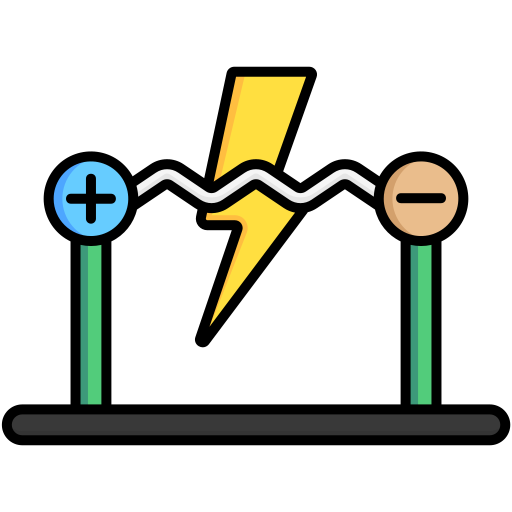 2. Hơi nóng thổi ra từ đầu sấy của máy sấy tóc chứng tỏ năng lượng điện được chuyển hóa thành nhiệt năng.
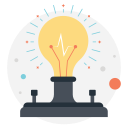 3. Từ kết quả trên chứng tỏ dòng điện xoay chiều có tác dụng nhiệt.
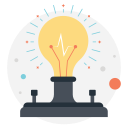 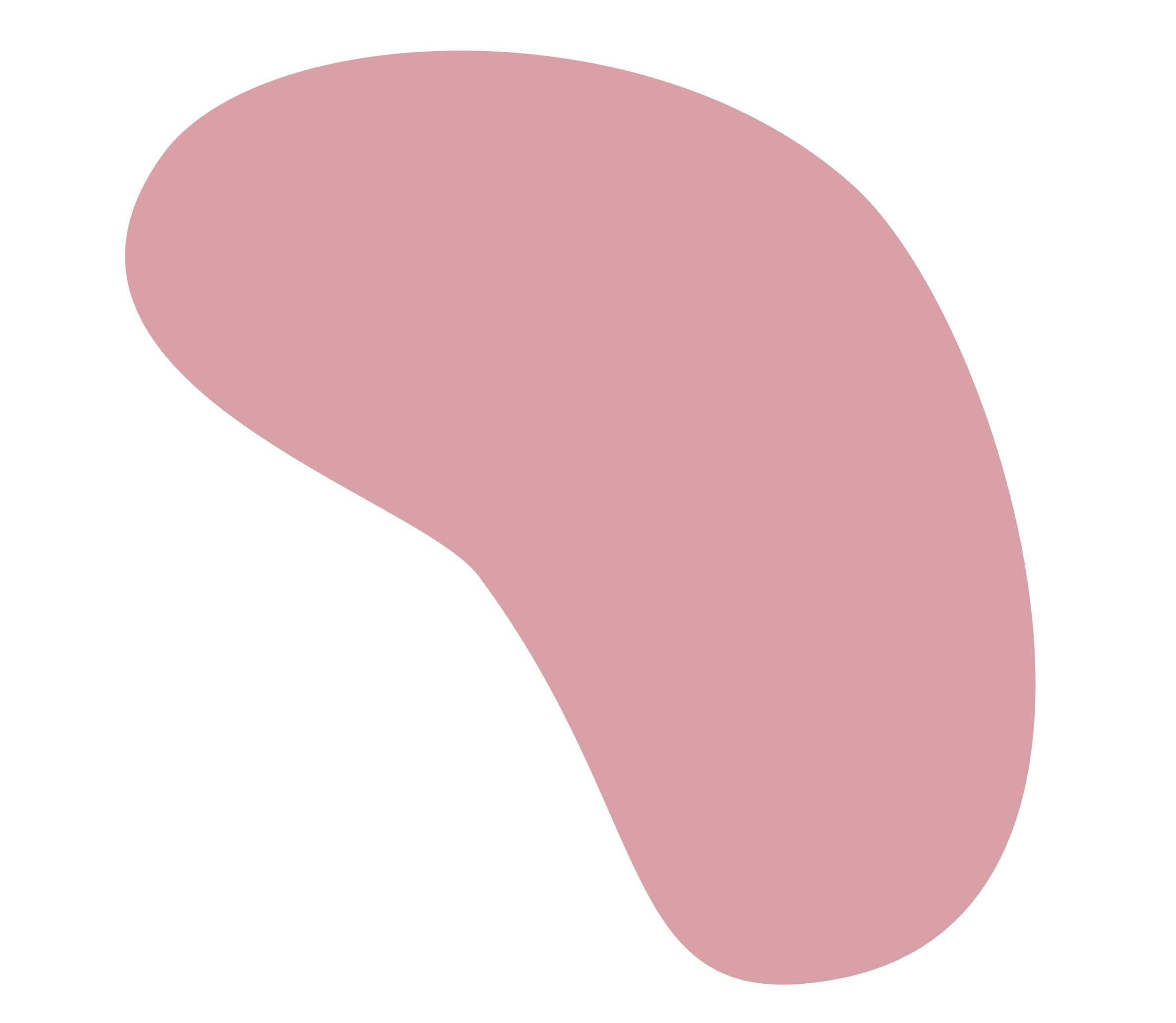 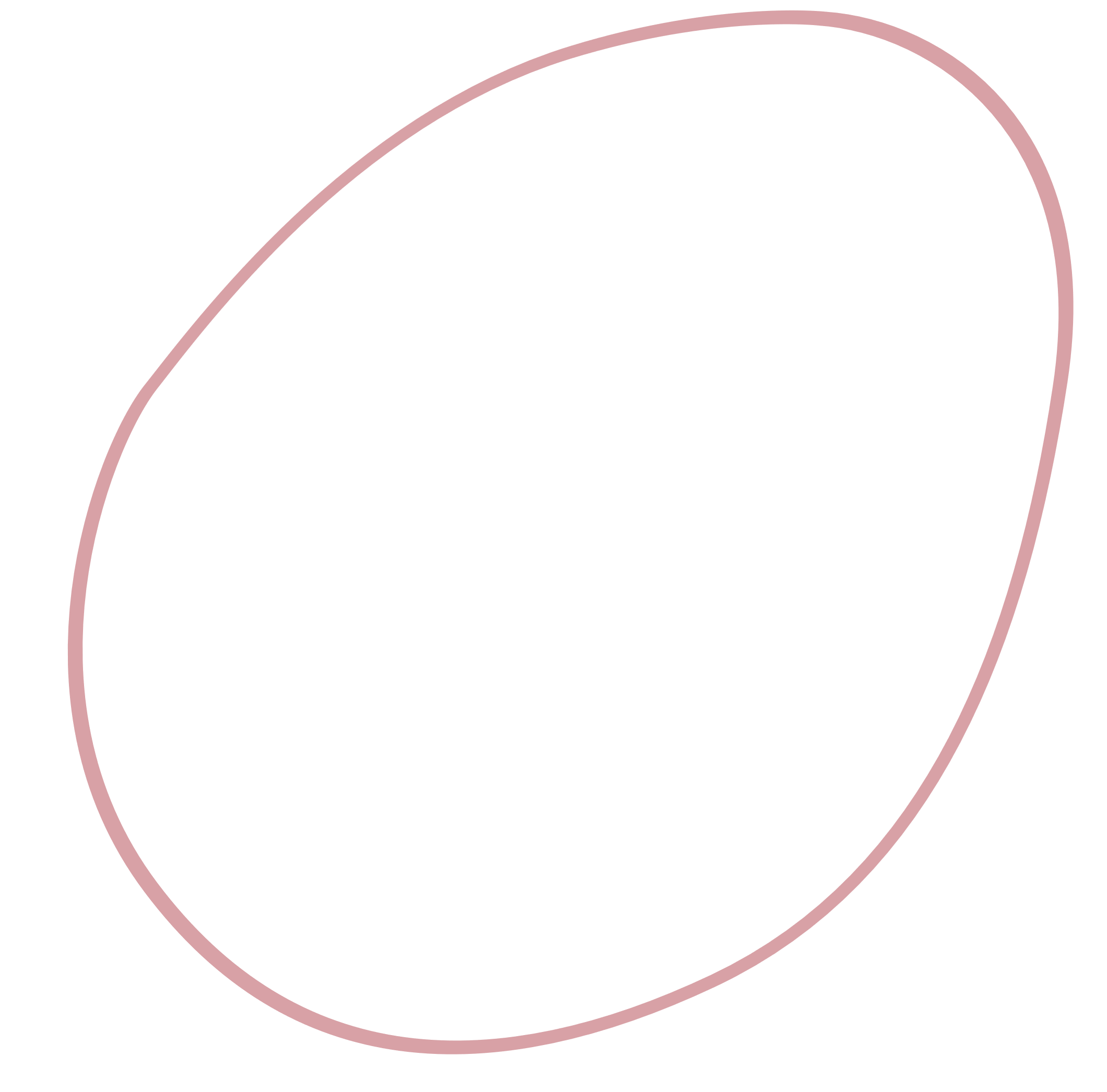 PHIẾU HỌC TẬP 1
Nêu các ví dụ trong cuộc sống để chứng tỏ dòng điện xoay chiều có tác dụng nhiệt.
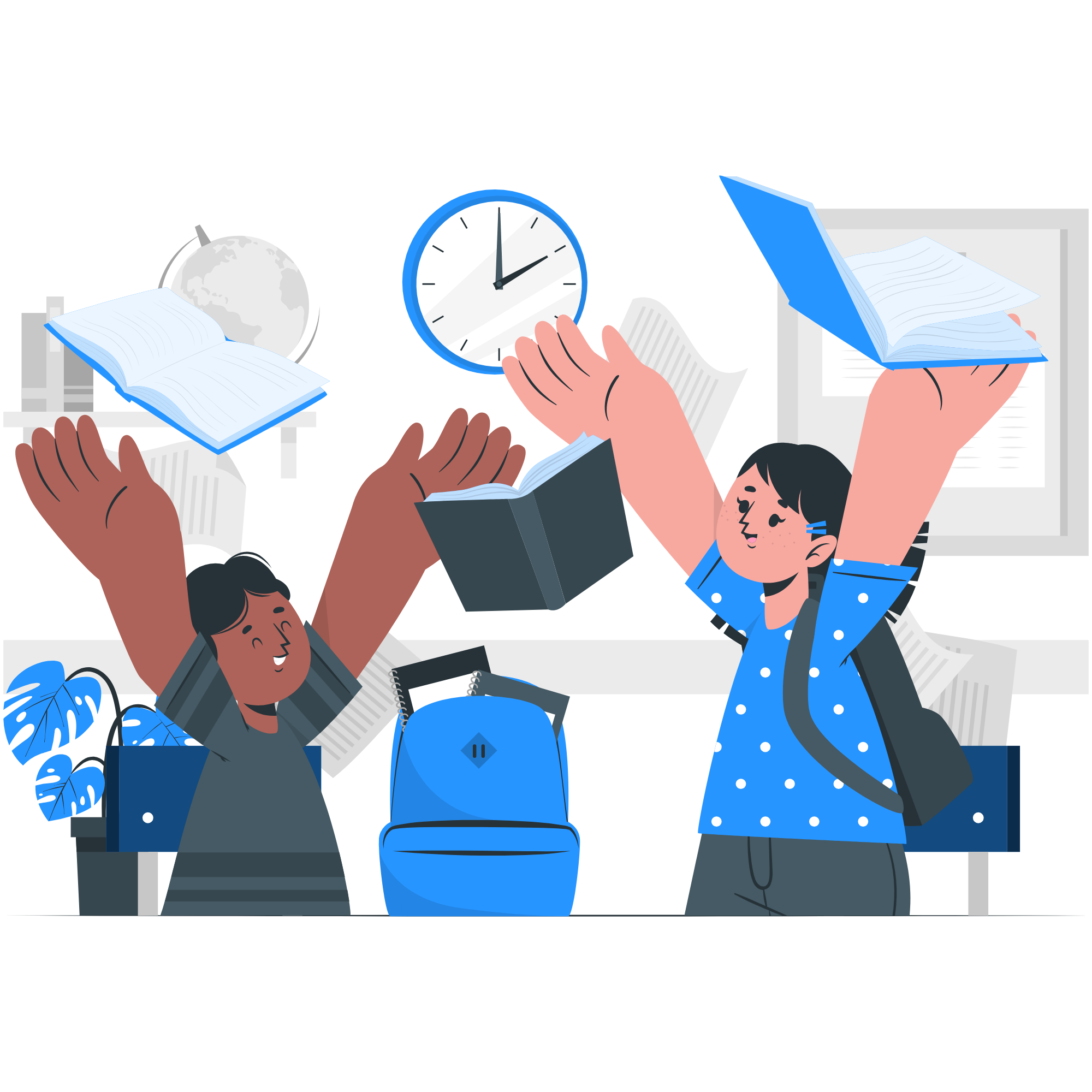 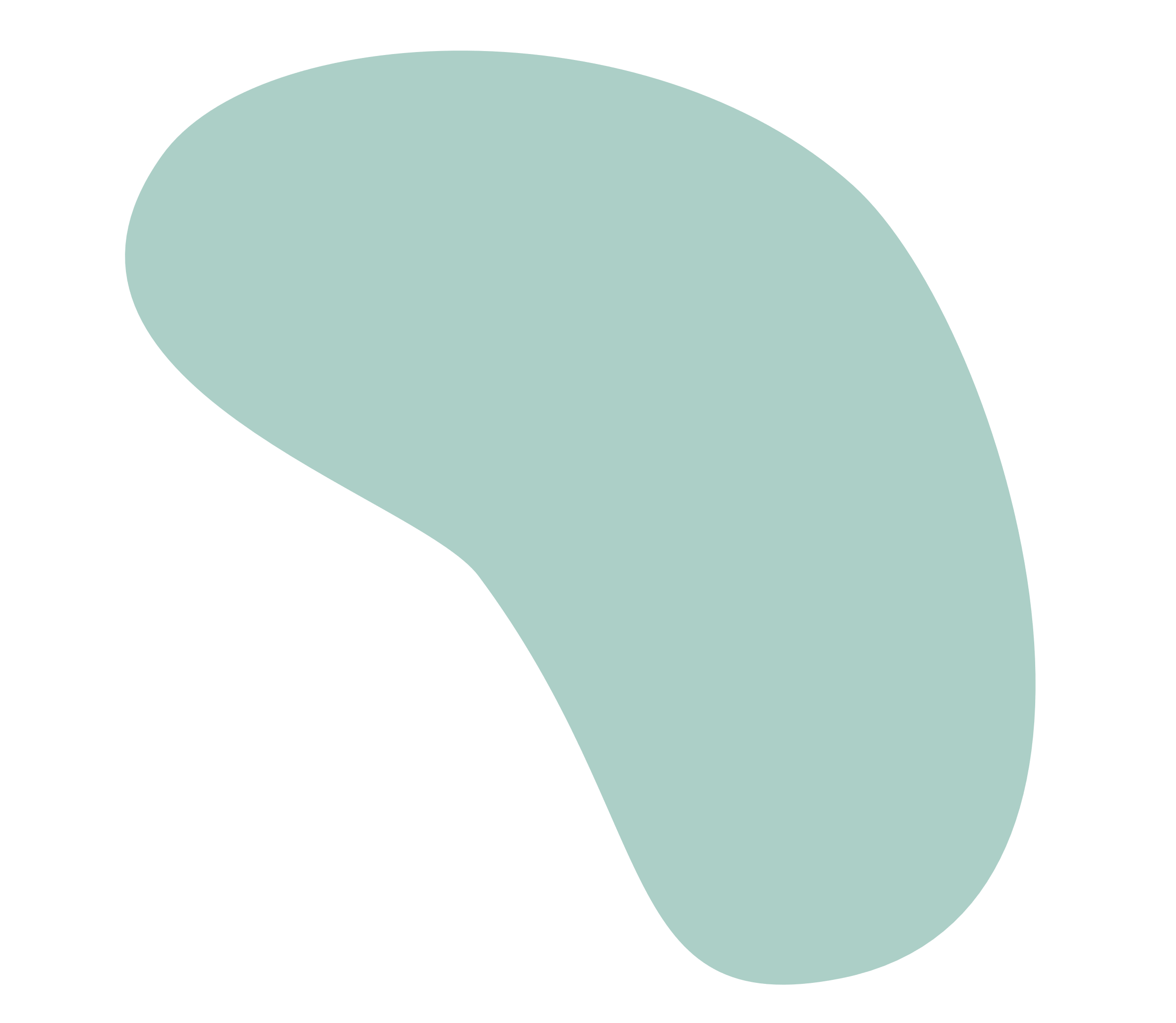 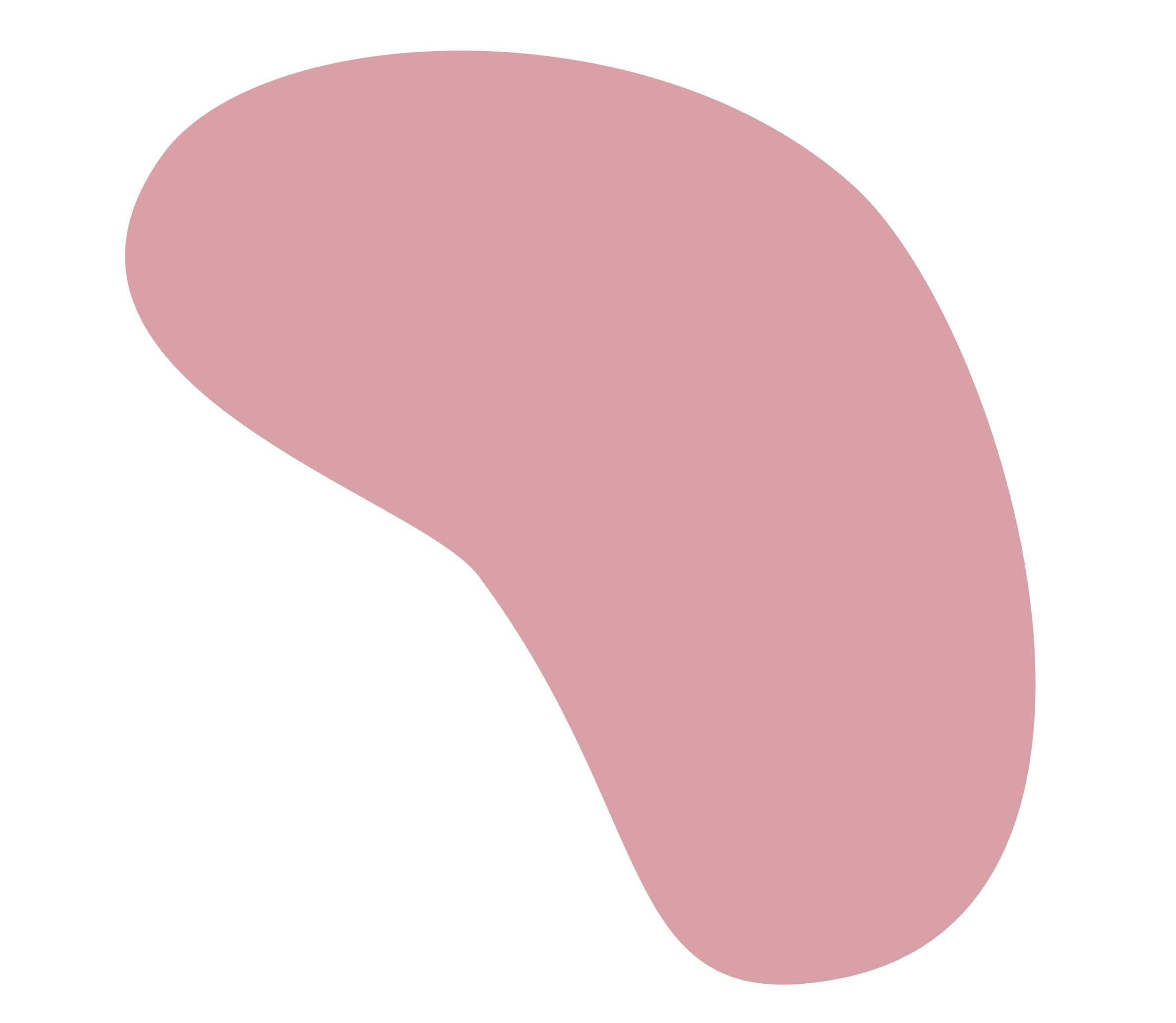 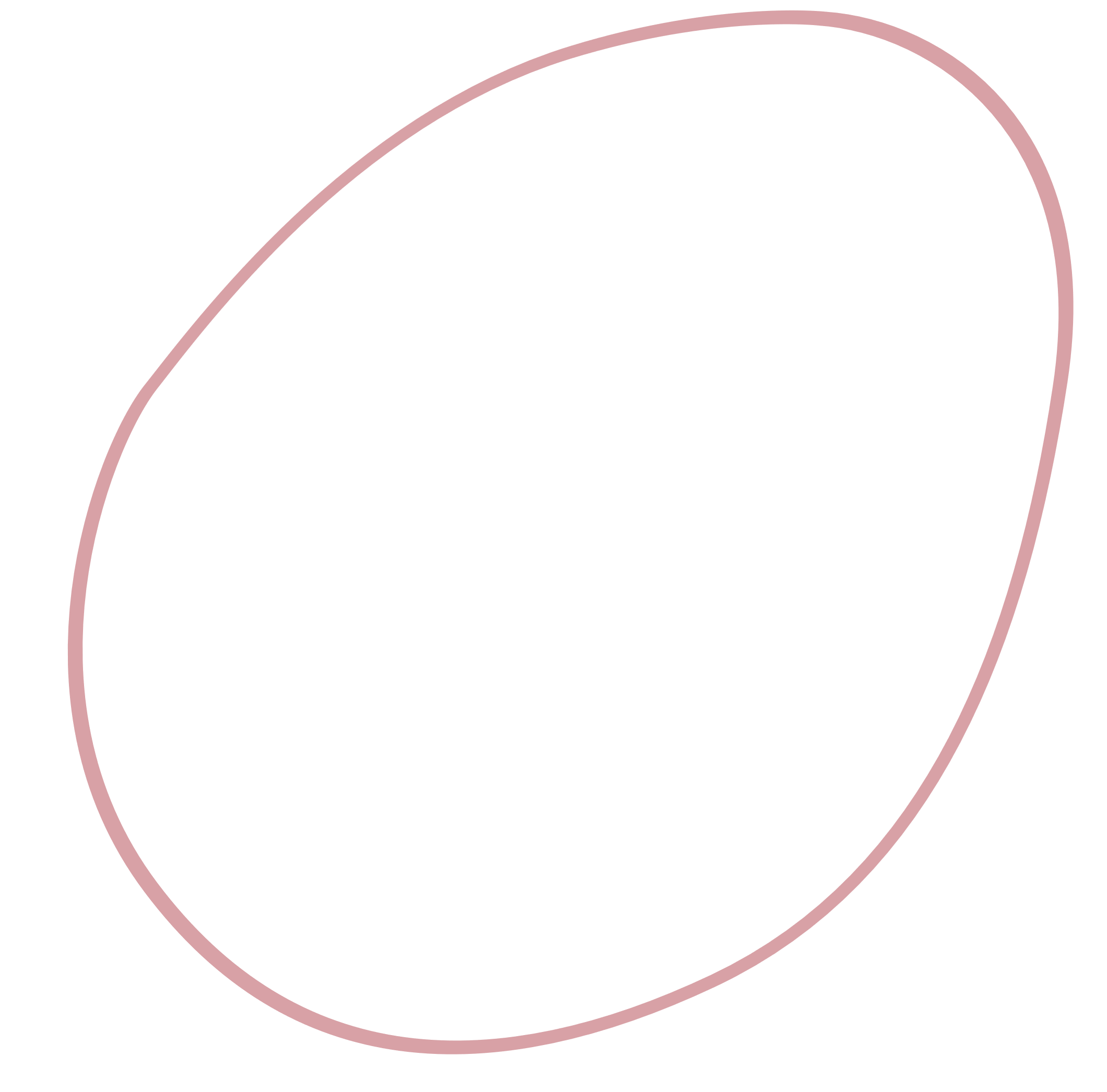 PHIẾU HỌC TẬP 1
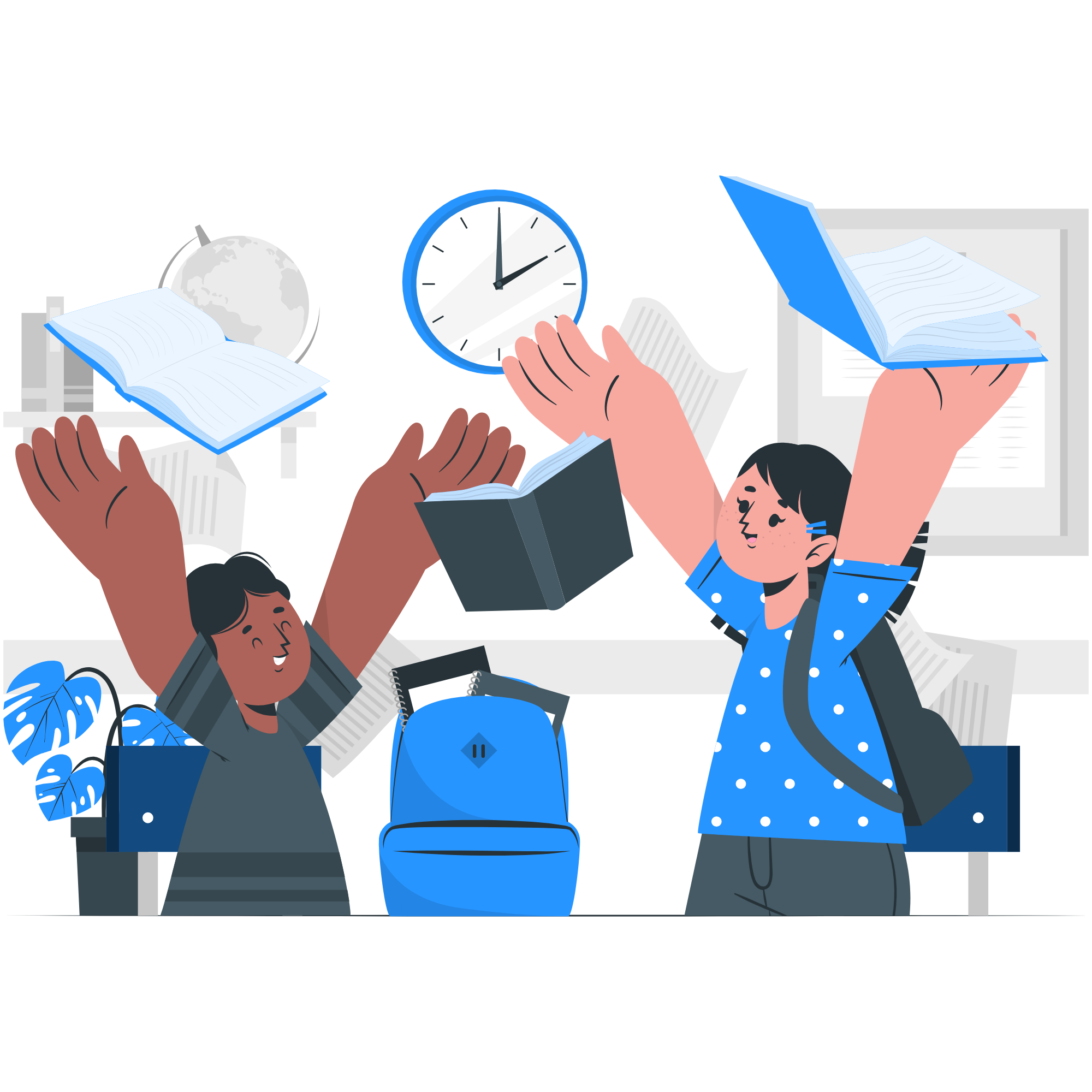 Ví dụ: Dòng điện xoay chiều chạy qua bình nước nóng, ấm đun nước, máy sấy tóc,… có tác dụng nhiệt.
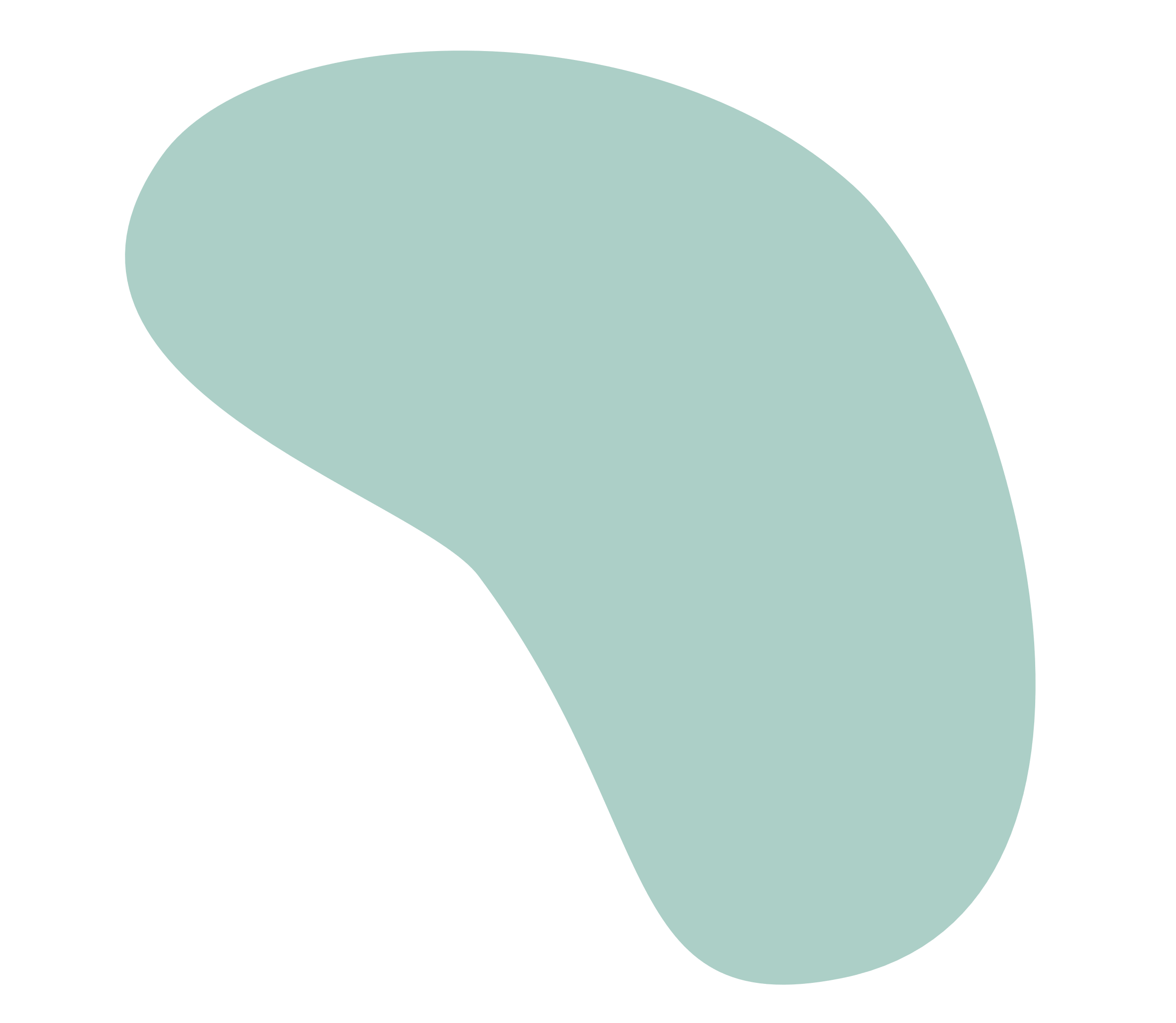 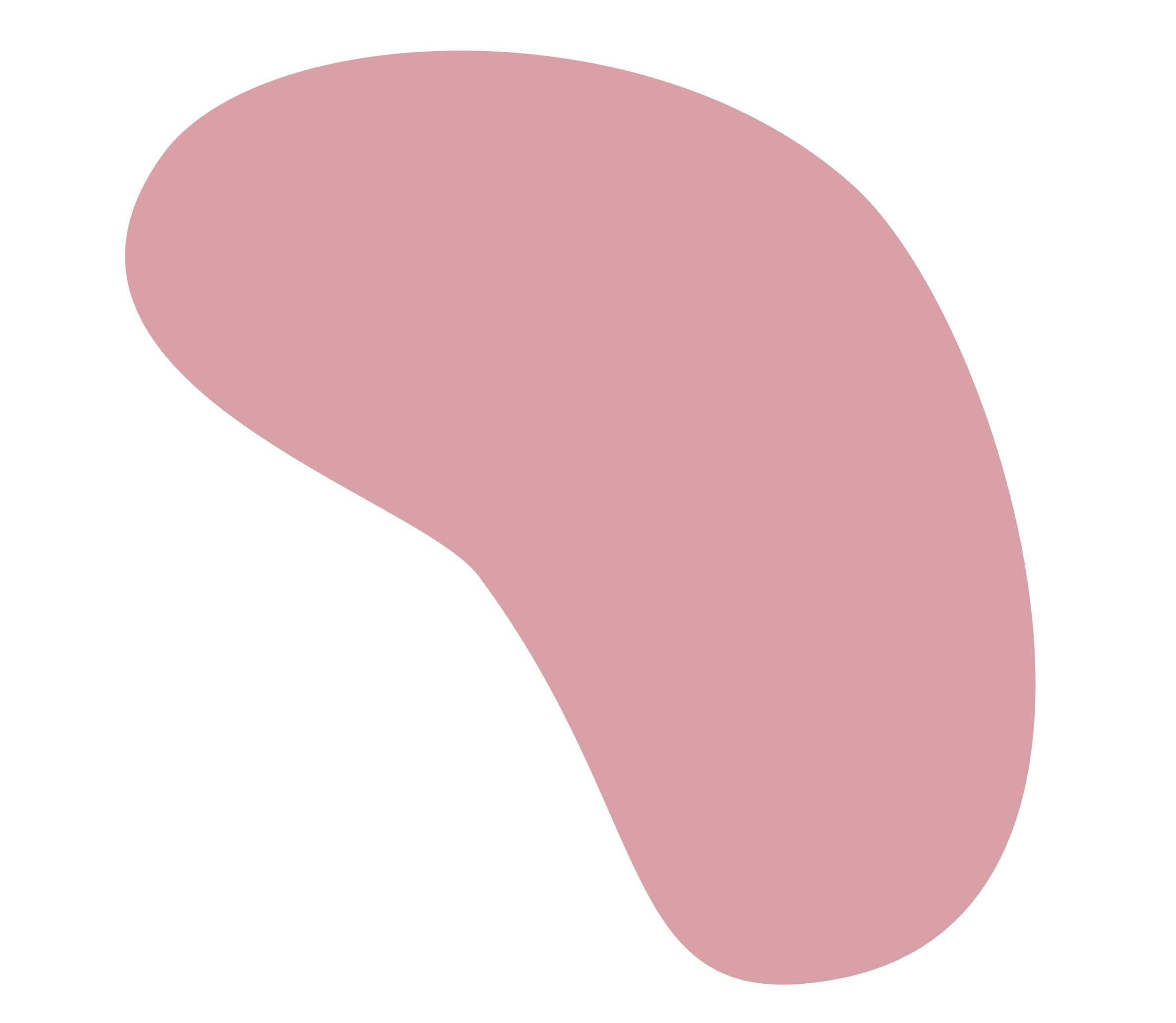 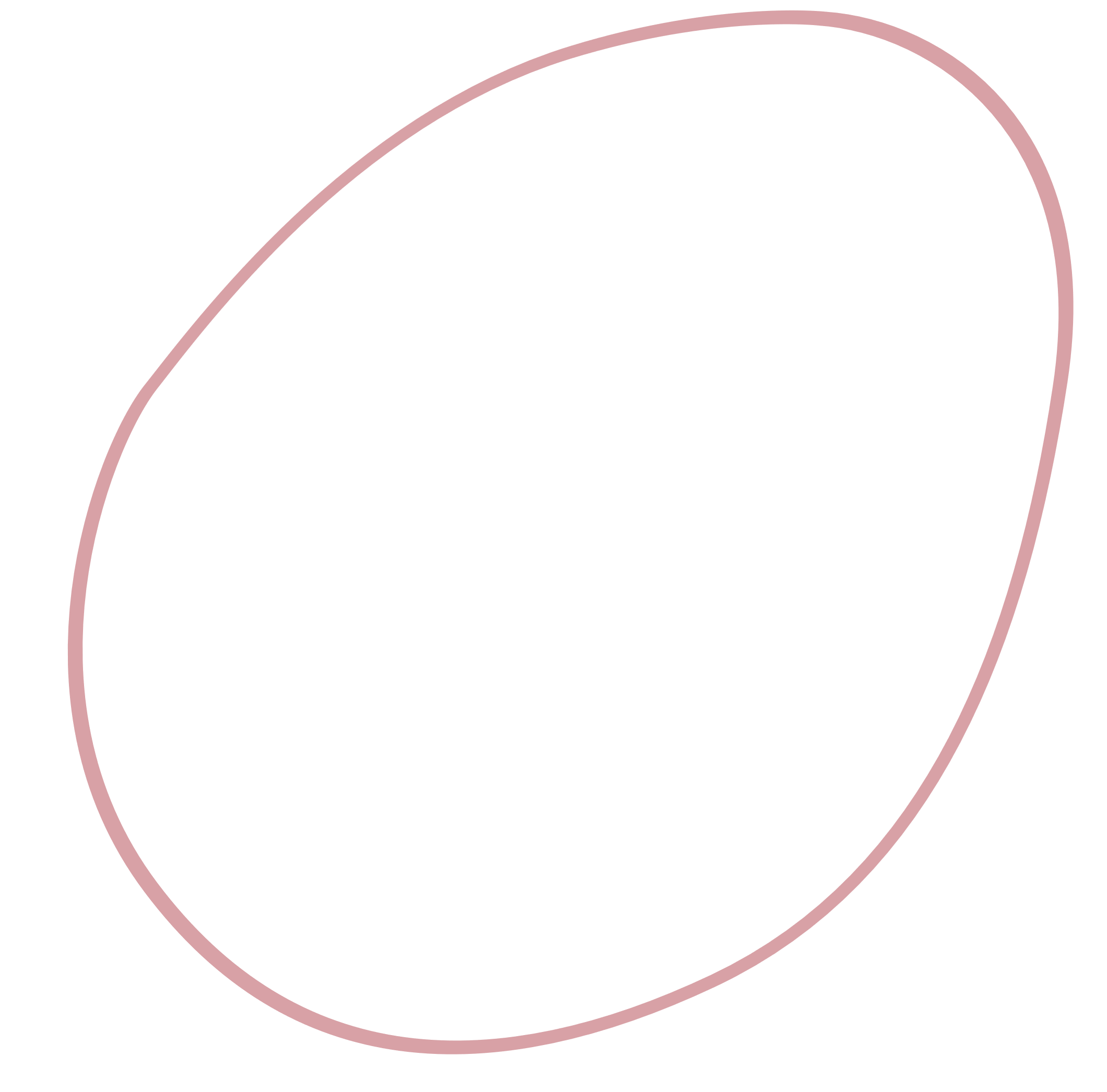 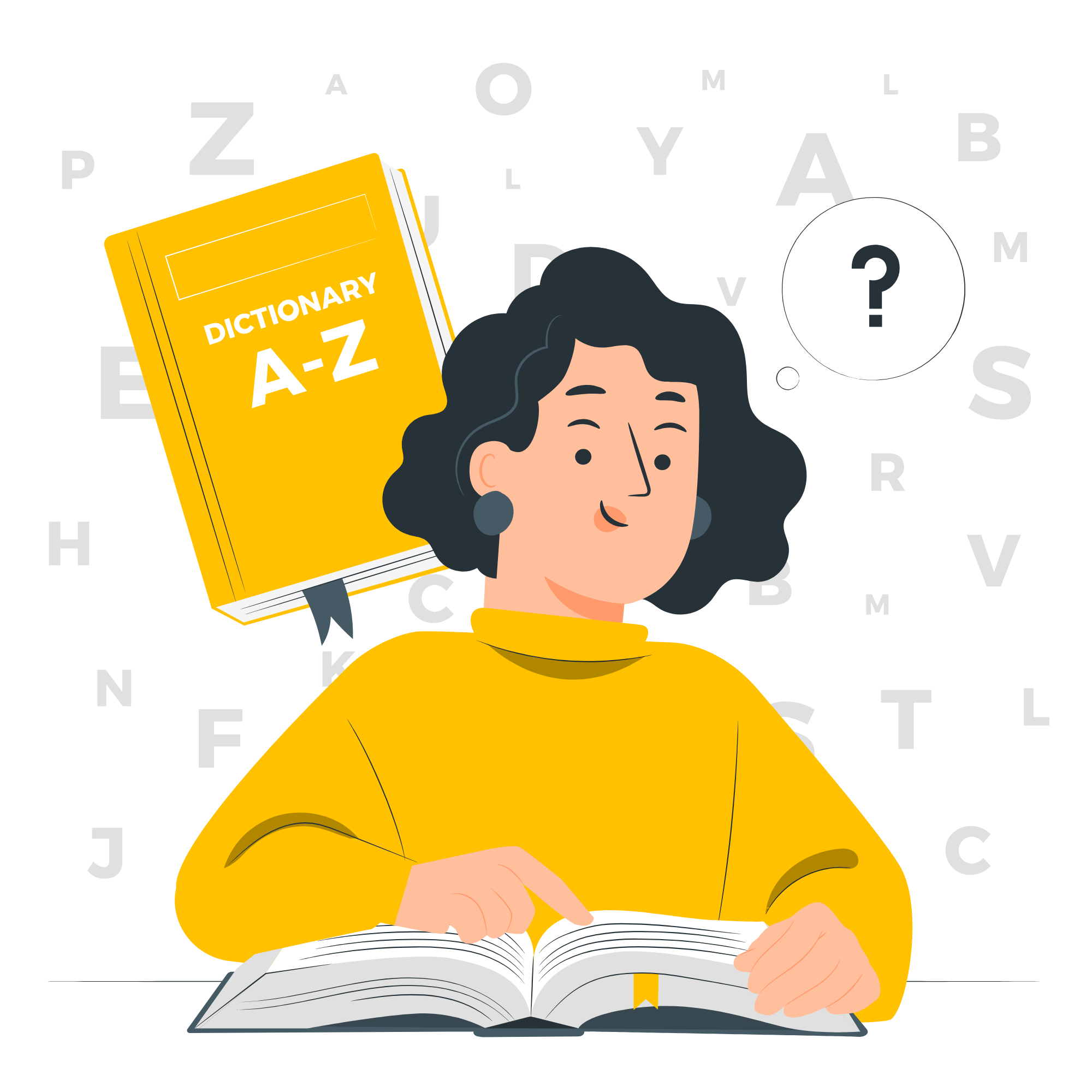 KẾT LUẬN
Dòng điện xoay chiều chạy qua vật dẫn làm nó nóng lên, chứng tỏ dòng điện xoay chiều có tác dụng nhiệt.
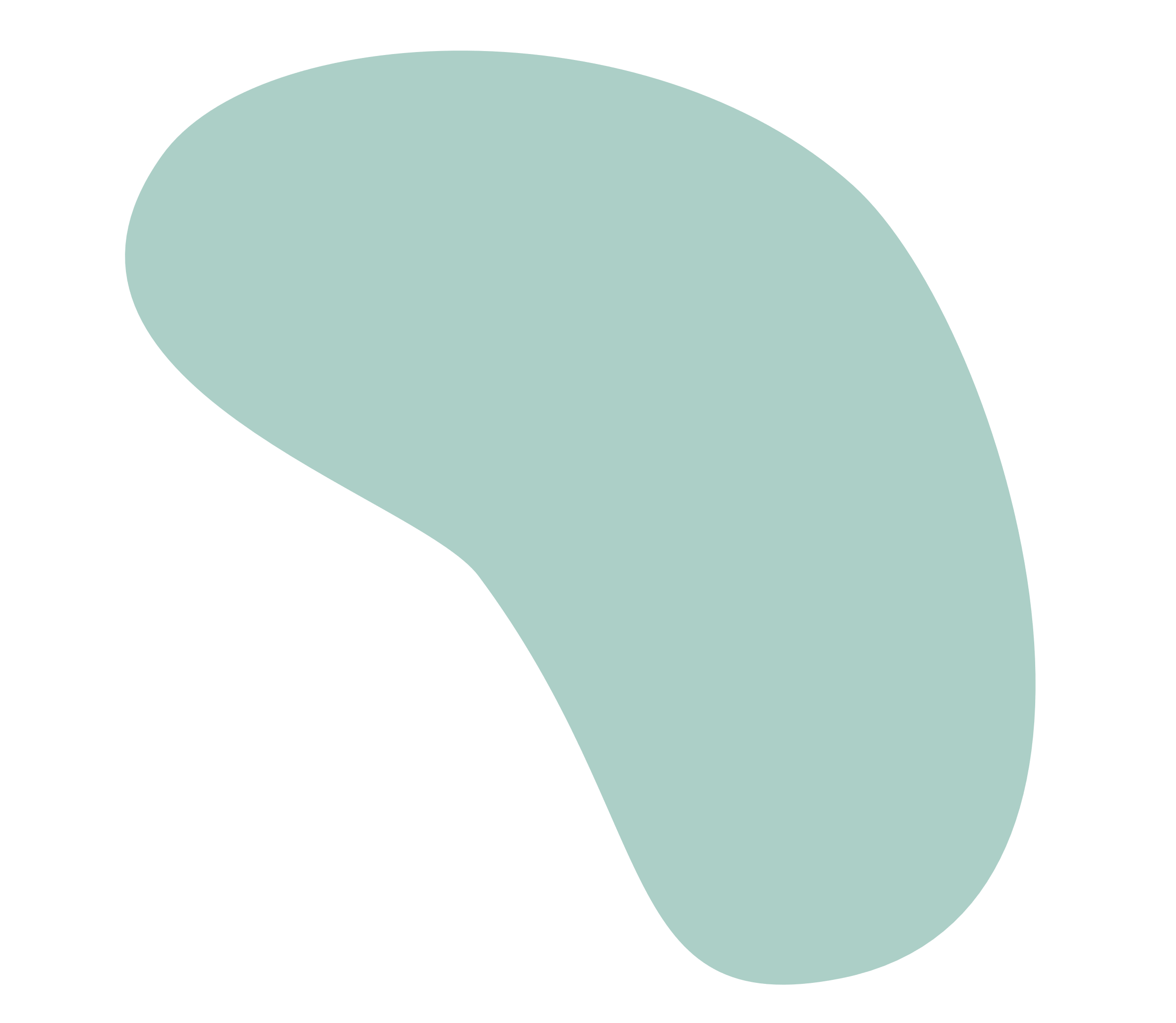 Tác Dụng Nhiệt
Dòng điện xoay chiều chạy qua vật dẫn làm nó nóng lên, chứng tỏ dòng điện xoay chiều có tác dụng nhiệt.
Dòng điện xoay chiều làm dây tóc nóng tới nhiệt độ cao và phát sáng ta nói dòng điện xoay chiều có tác dụng nhiệt
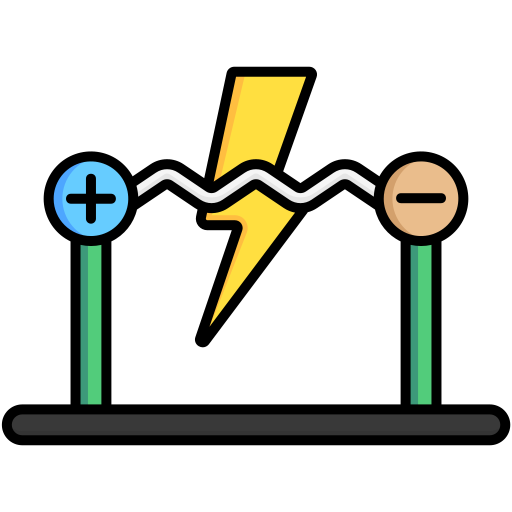 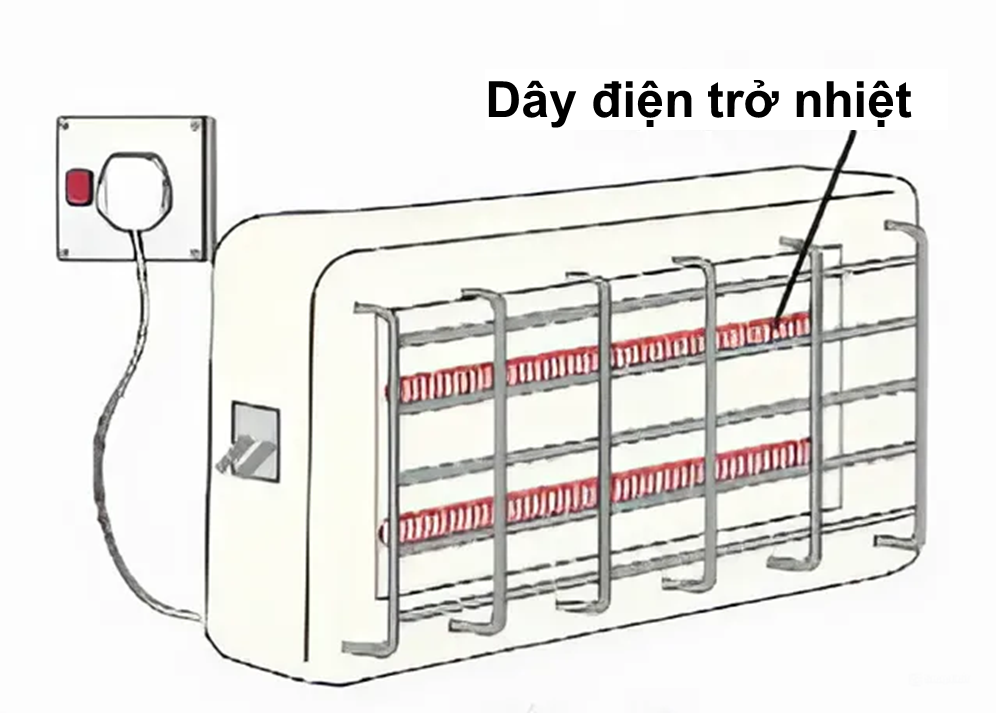 Dòng điện xoay chiều chạy qua dây điện trở nhiệt trong máy sưởi làm dây nóng lên
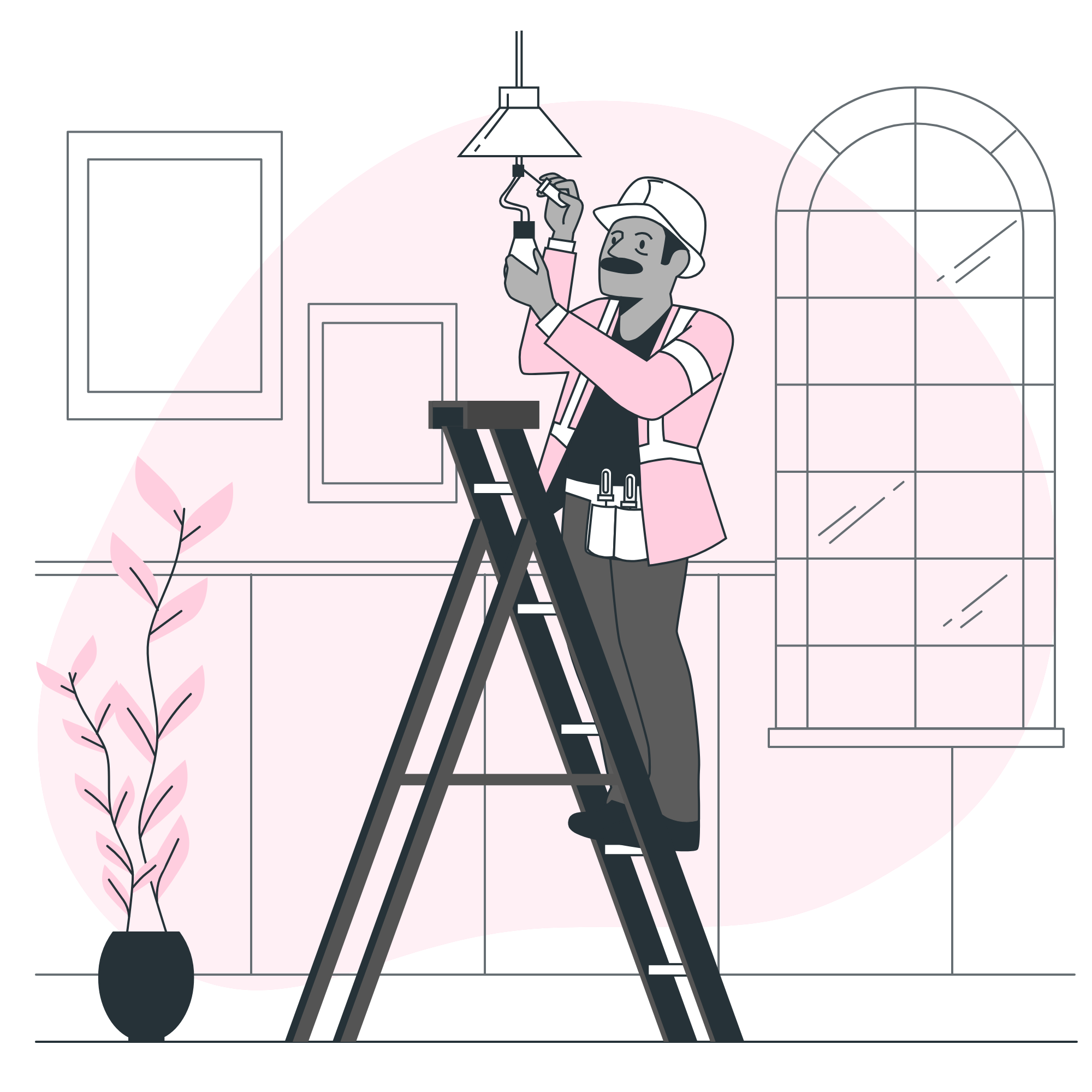 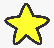 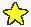 II. TÁC DỤNG 
PHÁT SÁNG
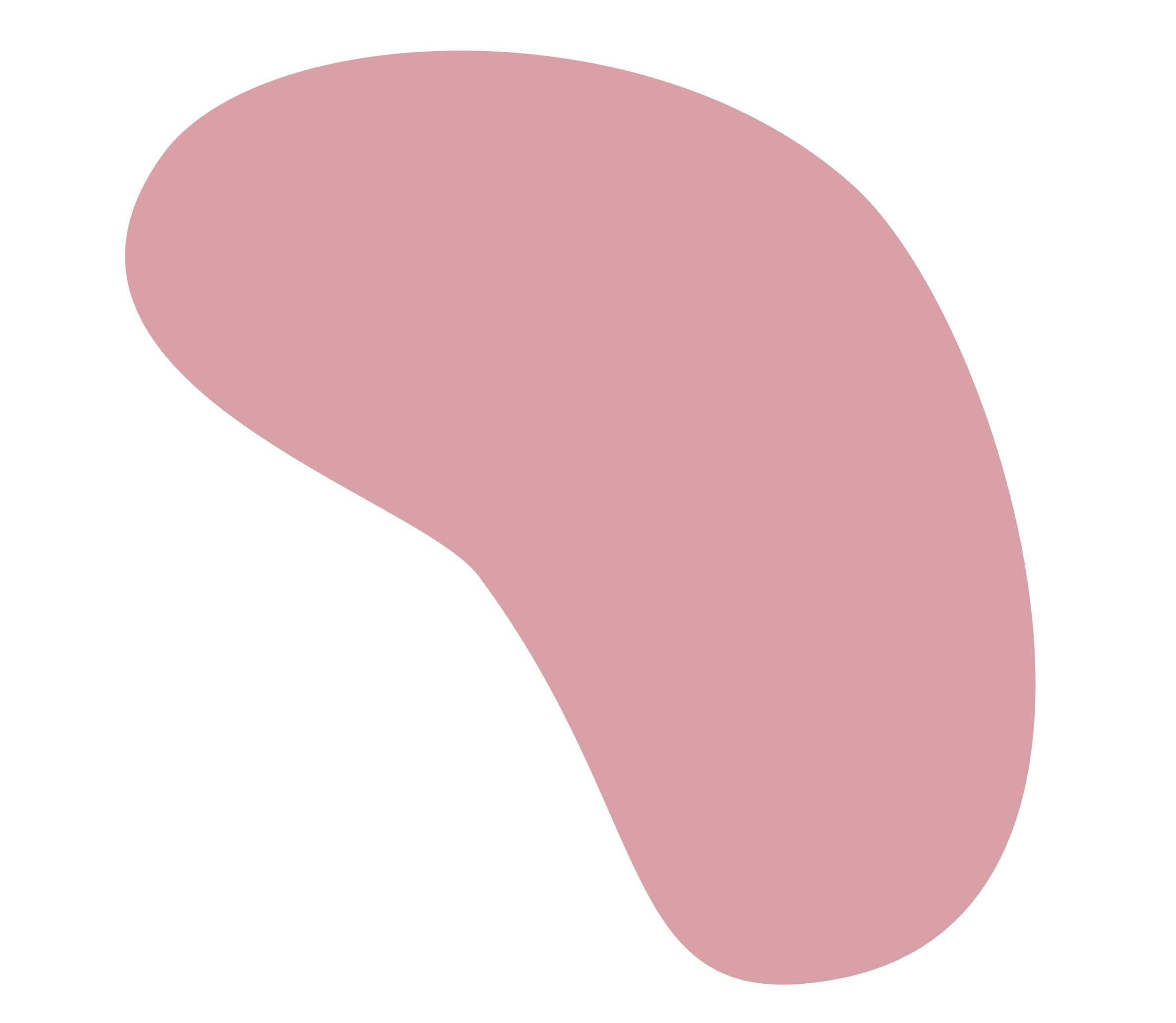 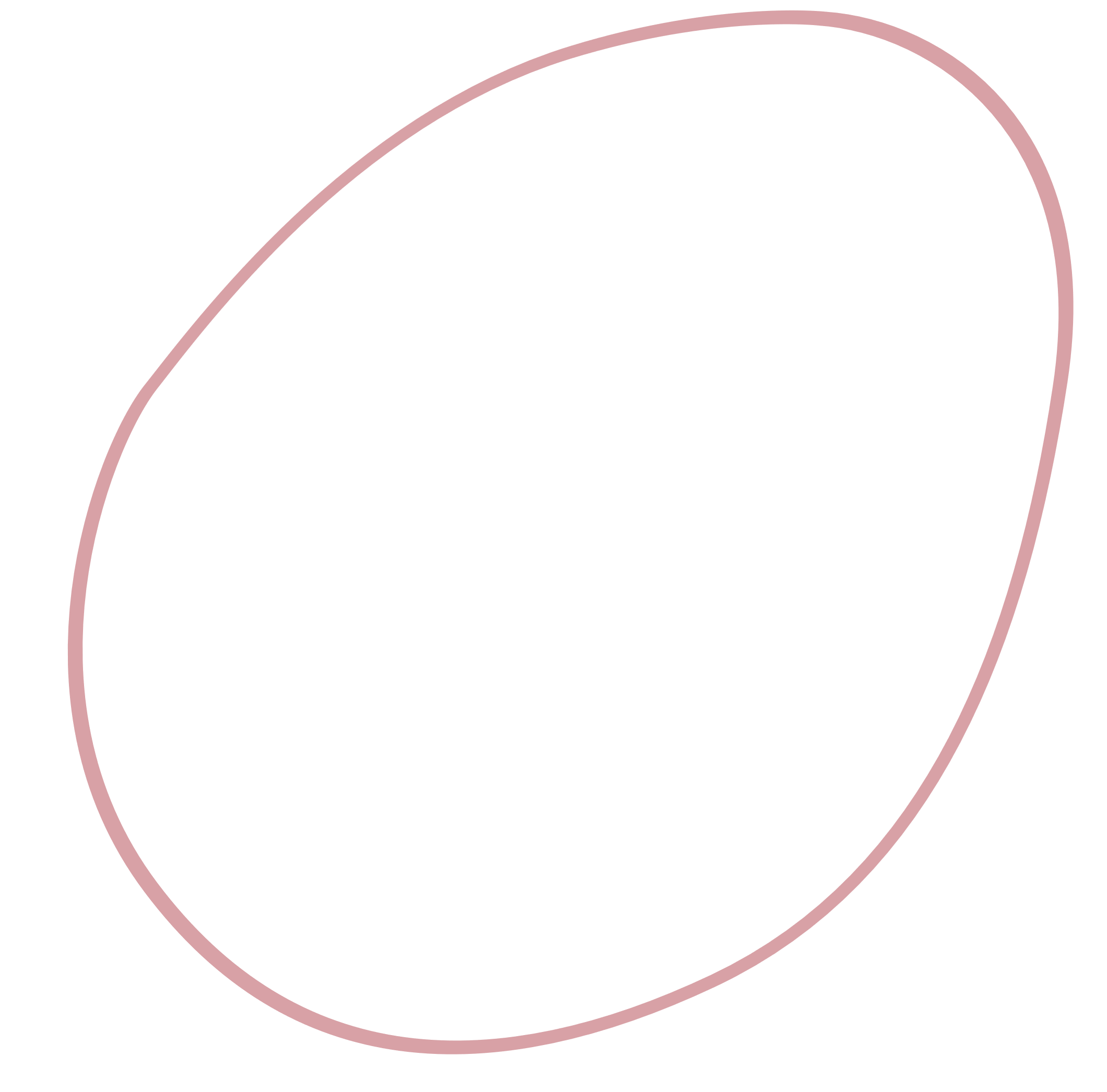 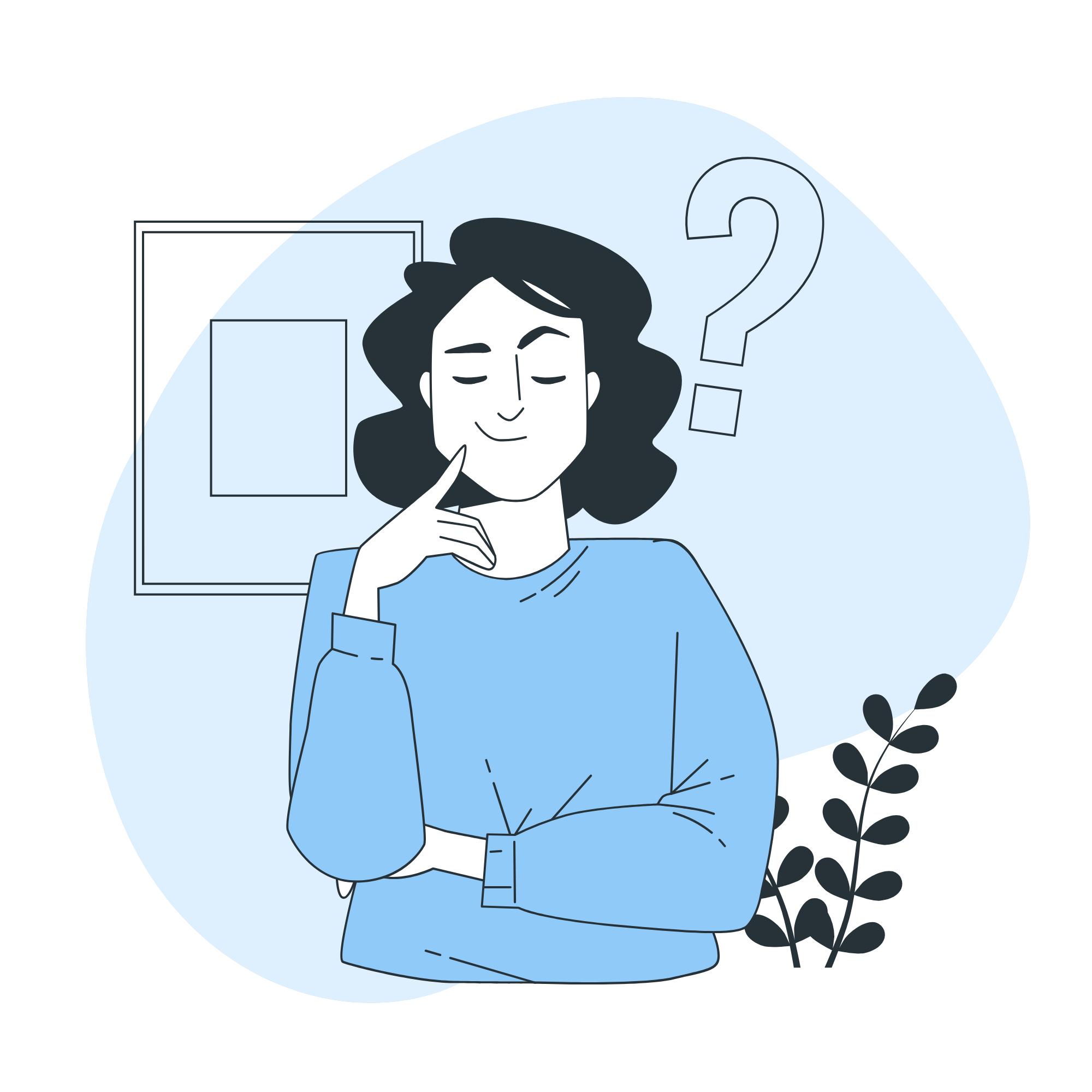 Gia đình em thường sử dụng loại đèn điện nào để chiếu sáng? Dòng điện được sử dụng để chiếu sáng là dòng điện một chiều hay dòng điện xoay chiều?
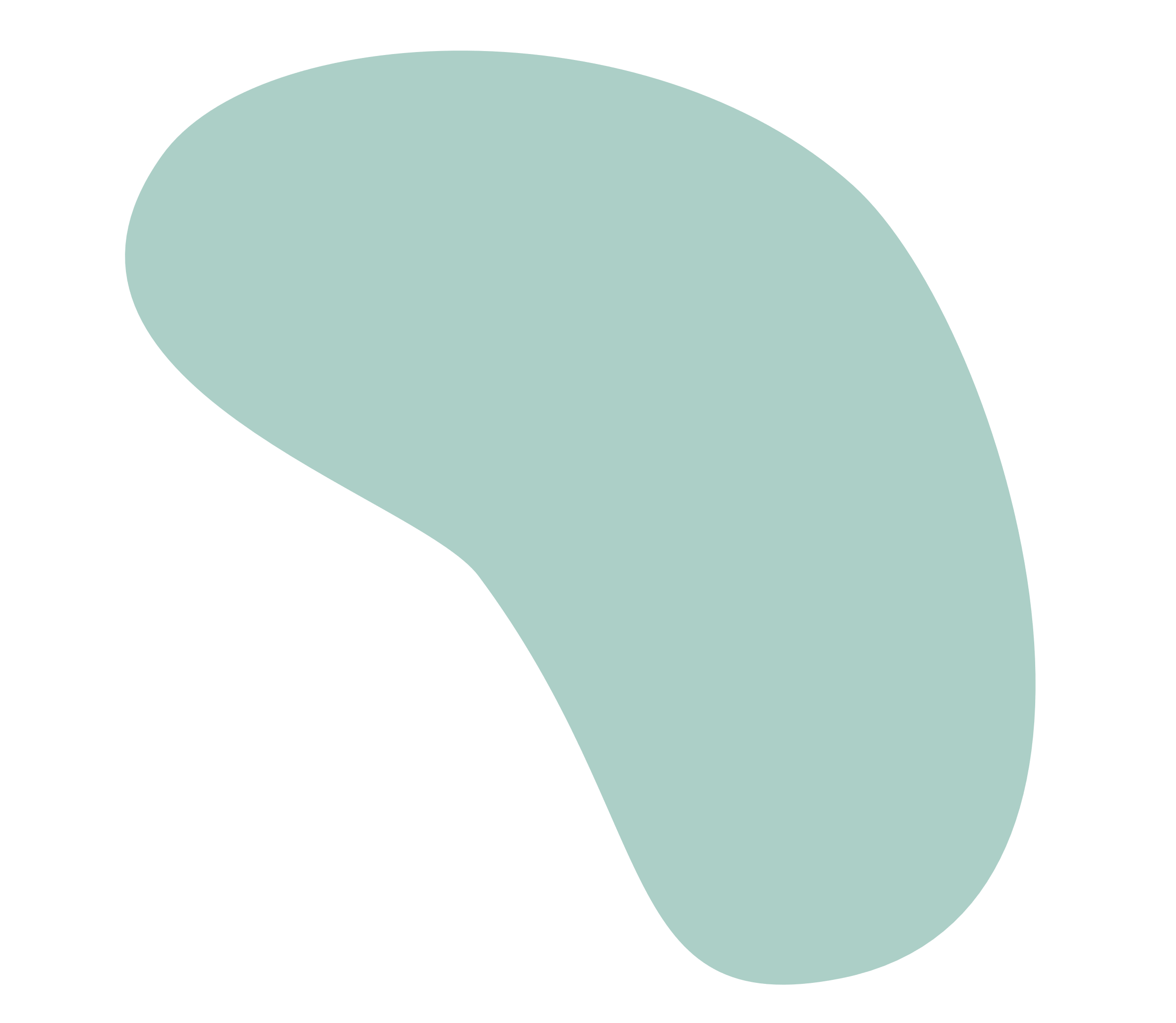 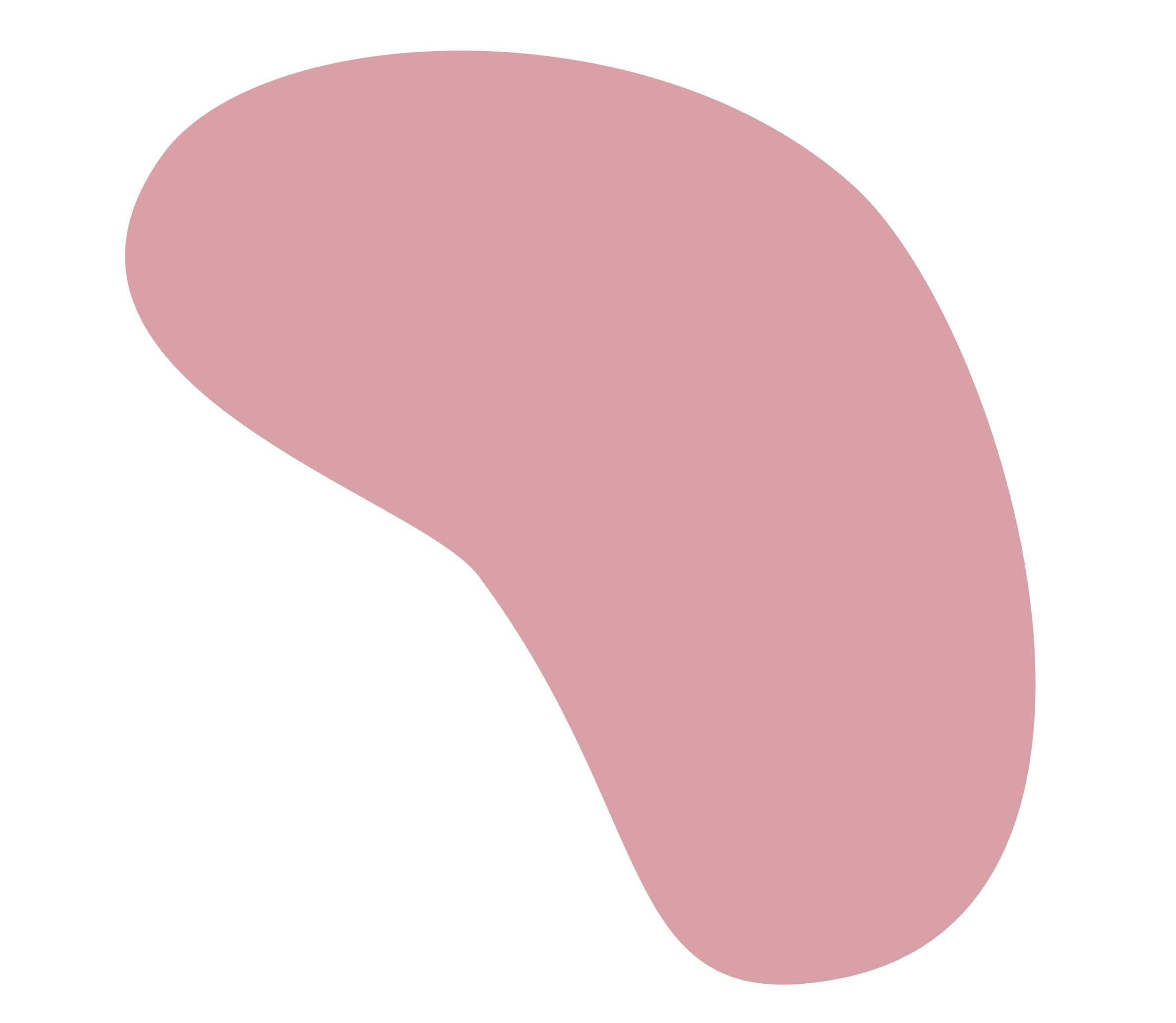 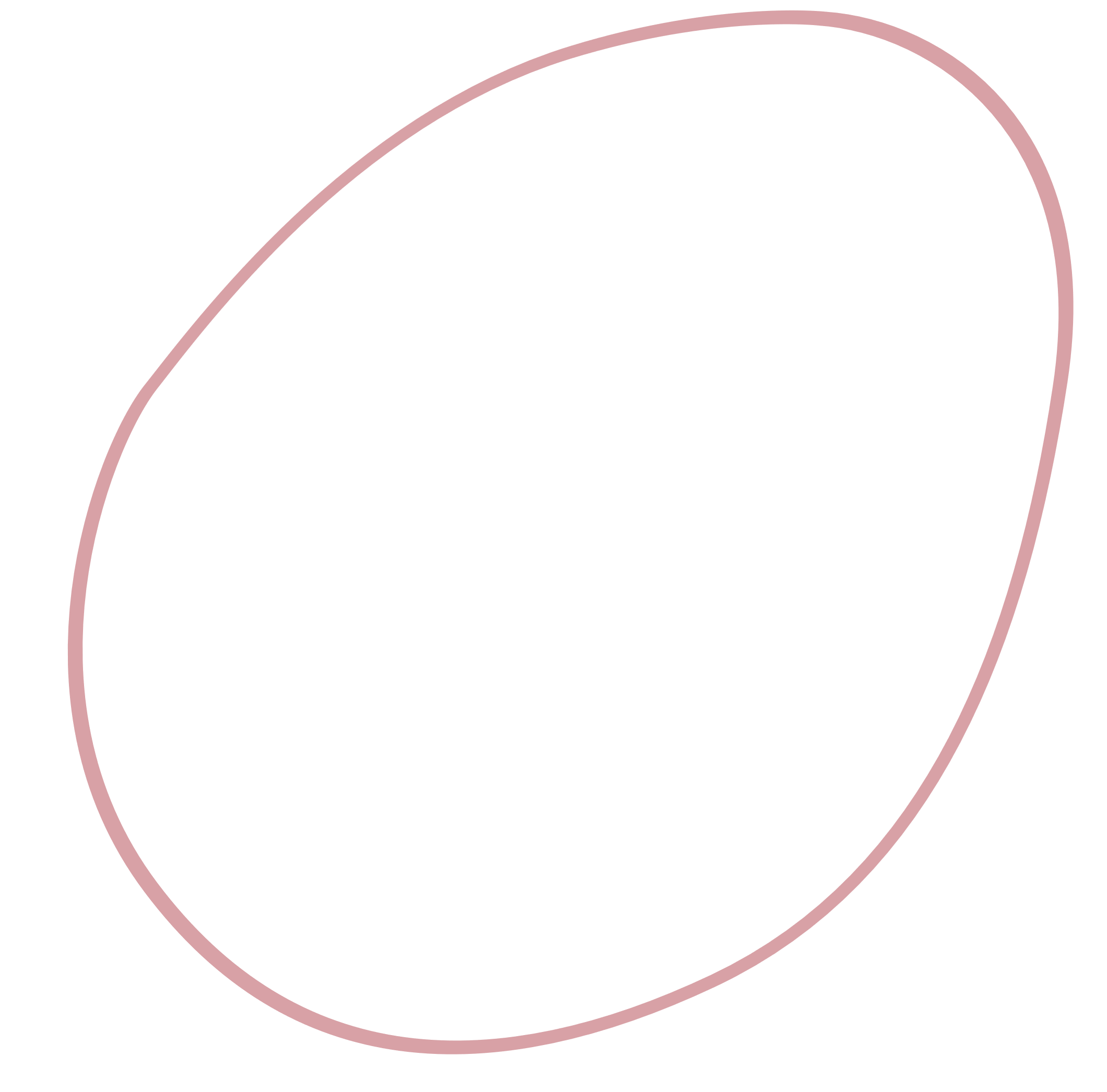 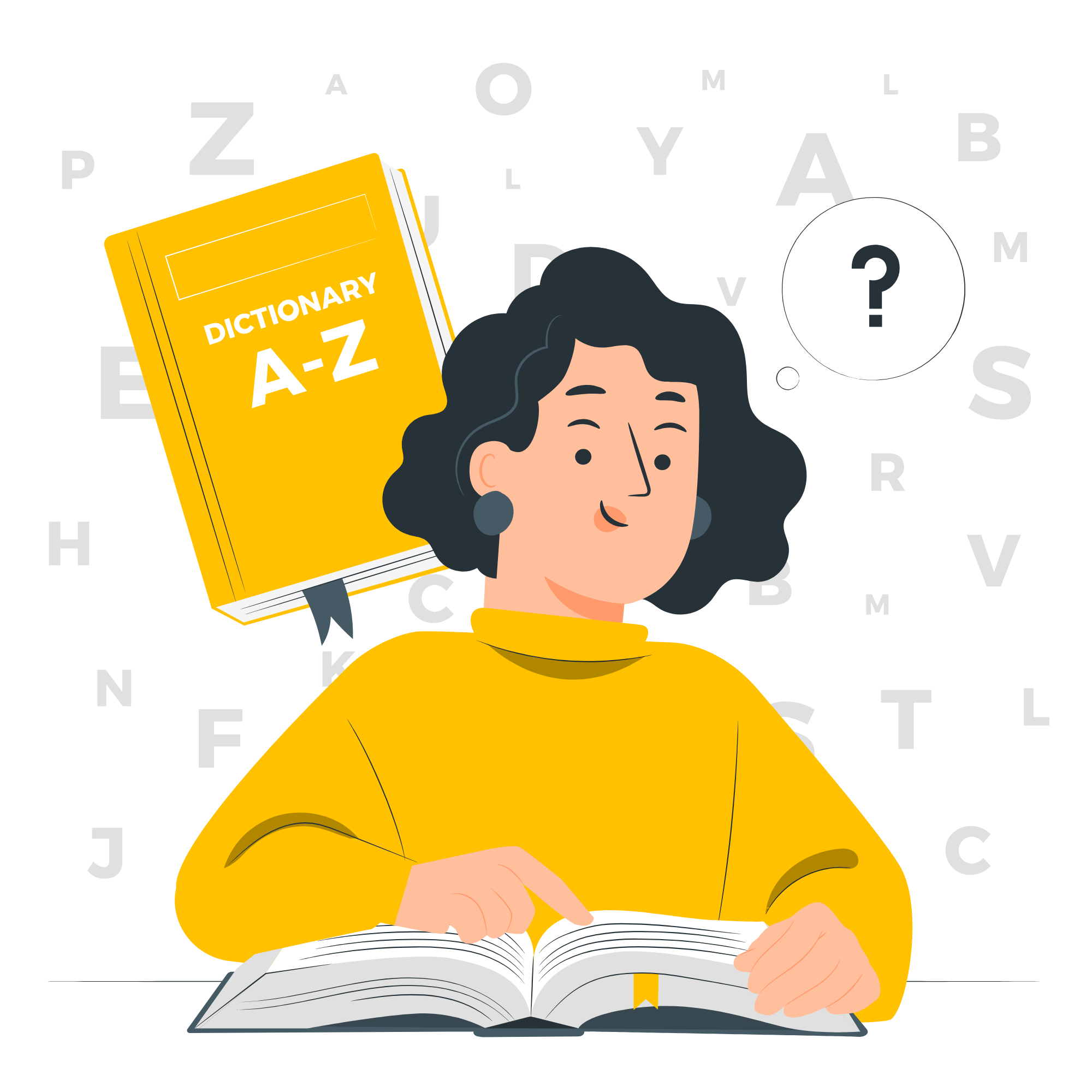 Gia đình em thường sử dụng đèn huỳnh quang, đèn led và đèn sợi đốt để chiếu sáng. Dòng điện được sử dụng để chiếu sáng là dòng xoay chiều.
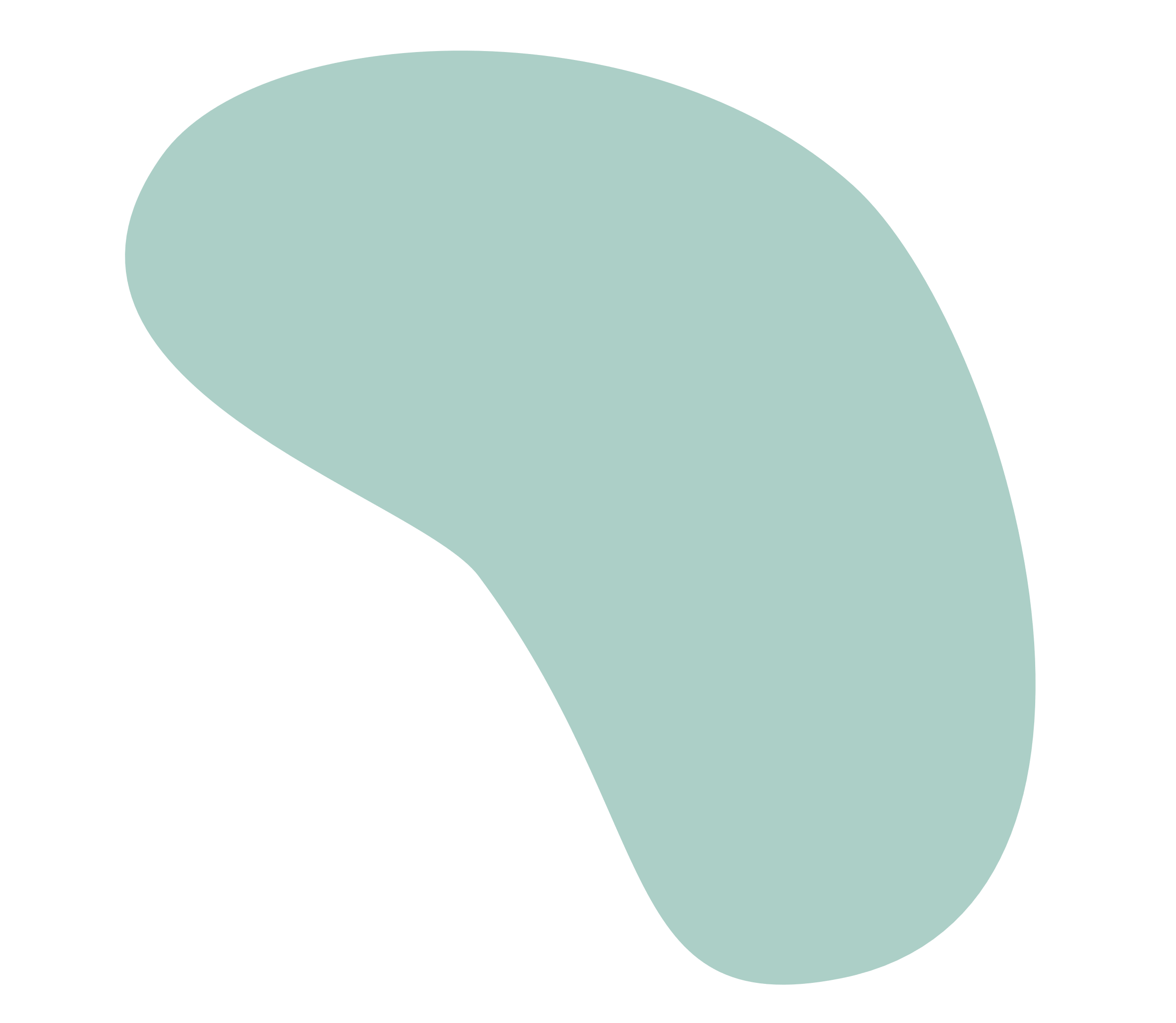 II. Tác Dụng Phát Sáng
Thí Nghiệm 2: Quan sát hình và cho biết
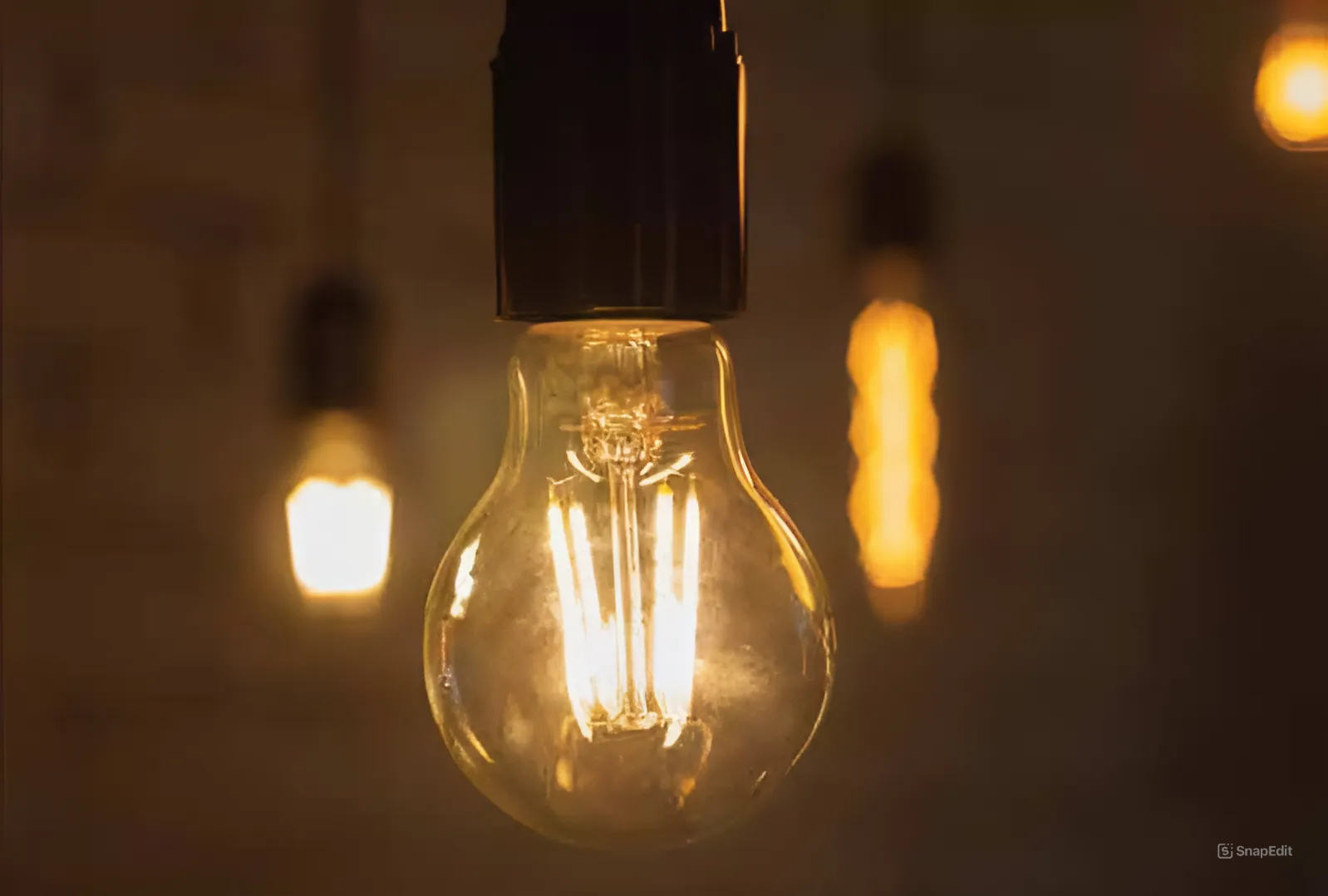 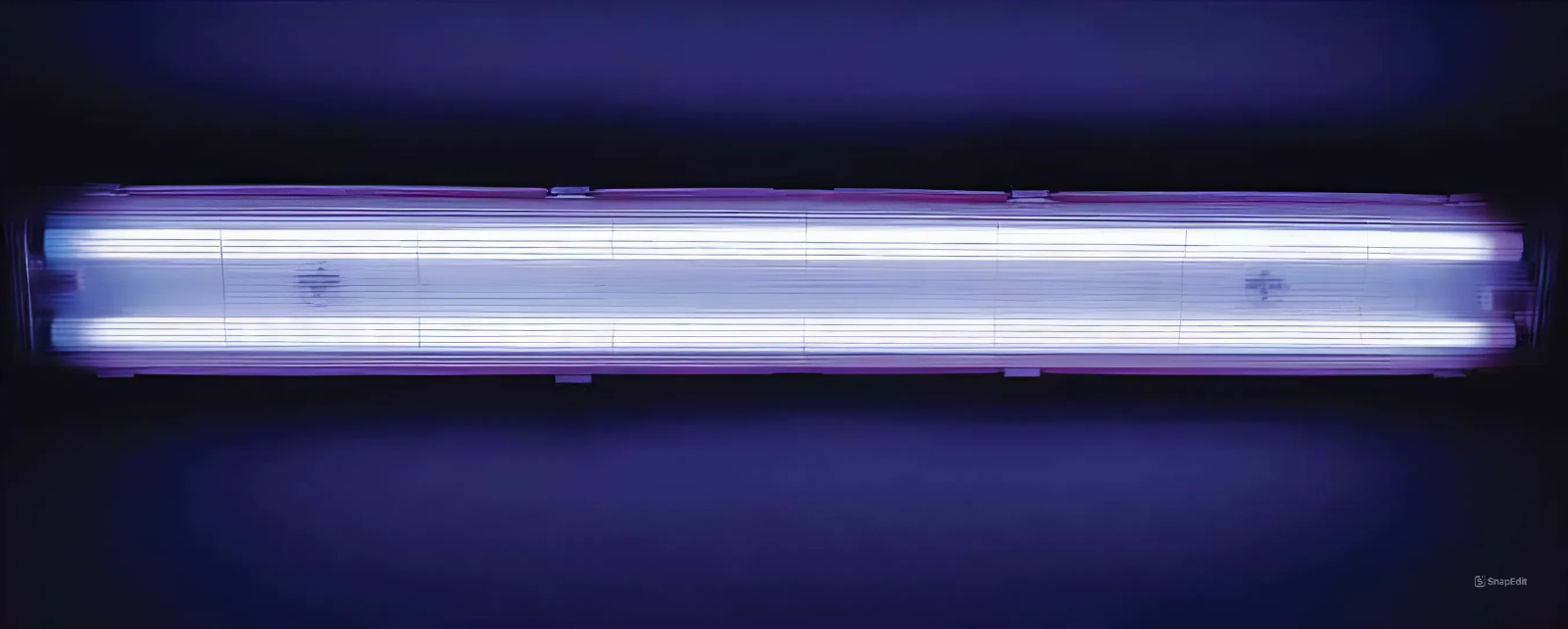 Quan sát các hình và cho biết dòng điện xoay chiều có tác dụng gì?
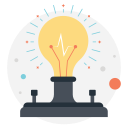 II. Tác Dụng Phát Sáng
Thí Nghiệm 2: Giải
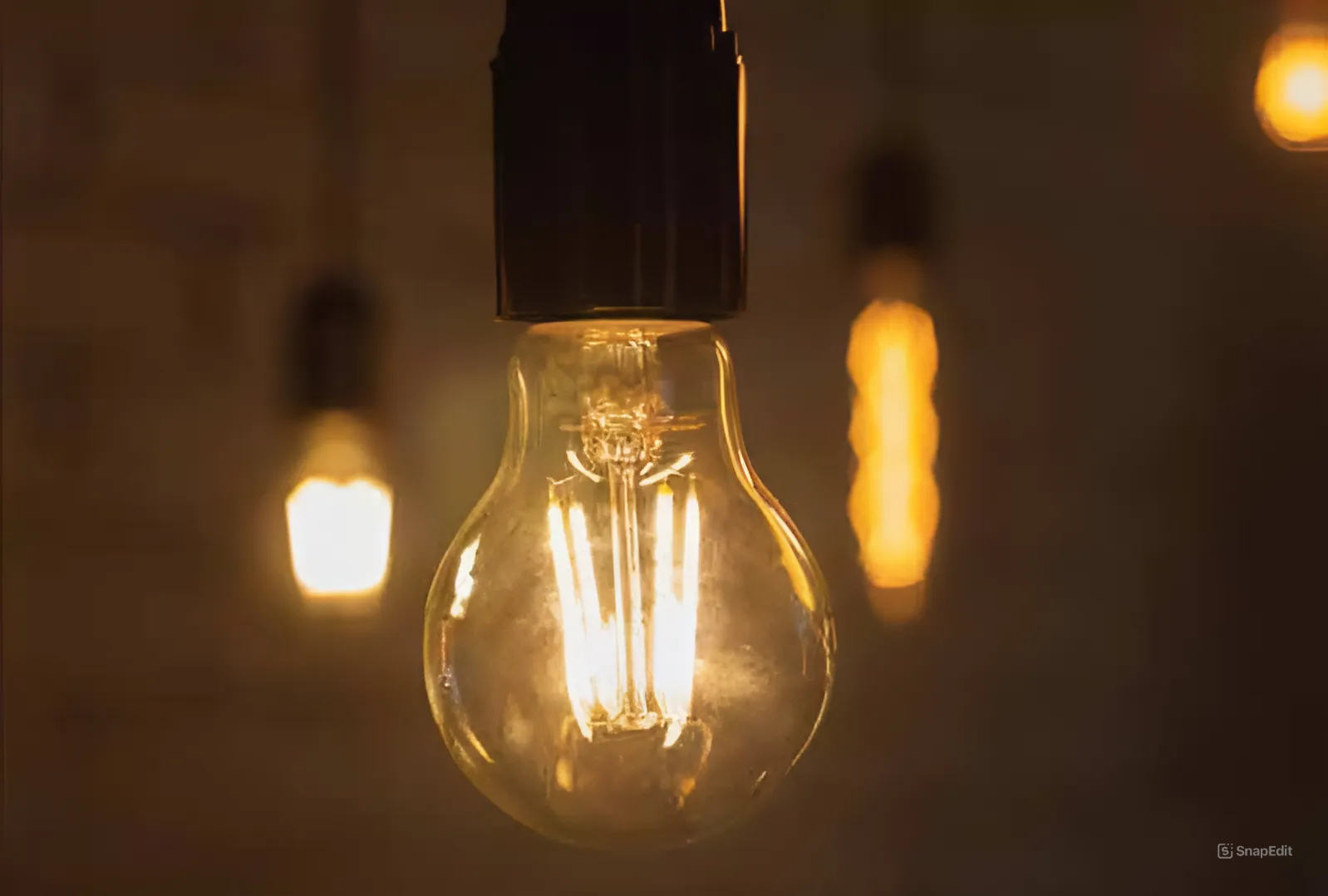 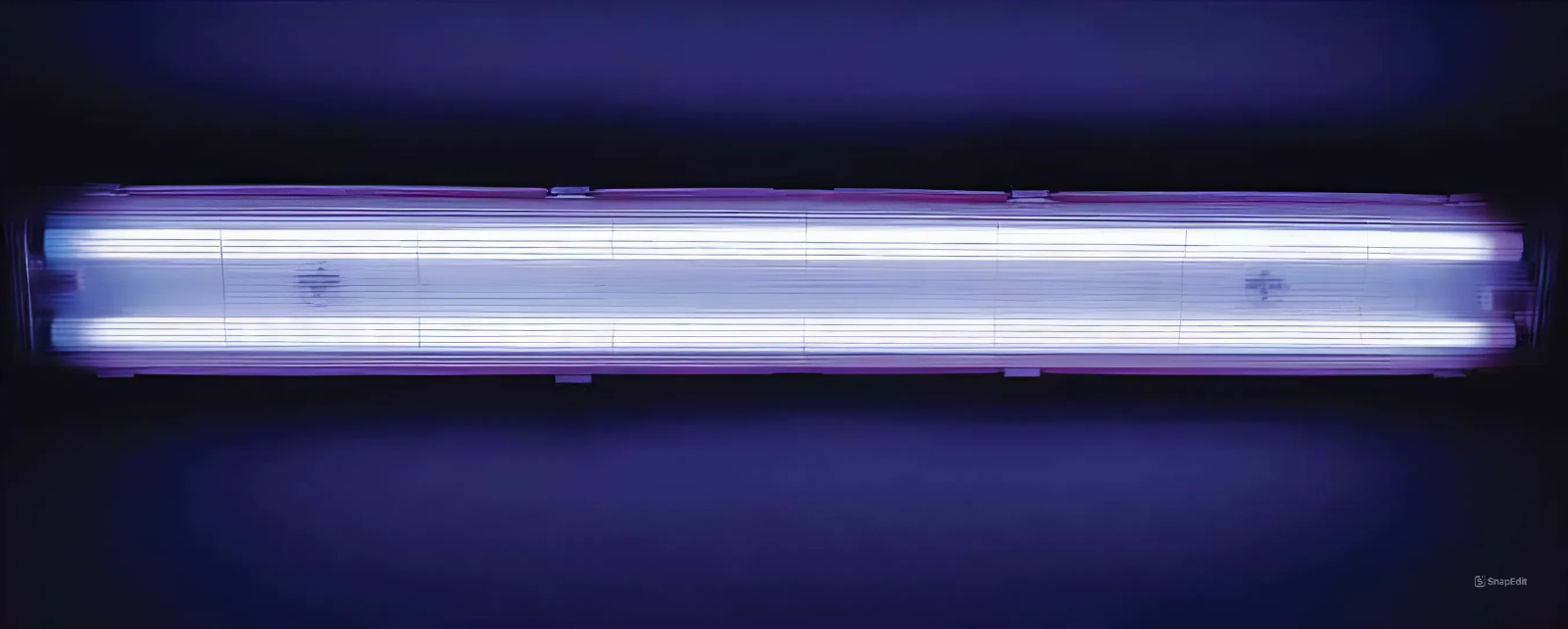 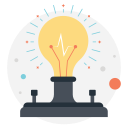 Dòng điện xoay chiều có tác dụn phát sáng.
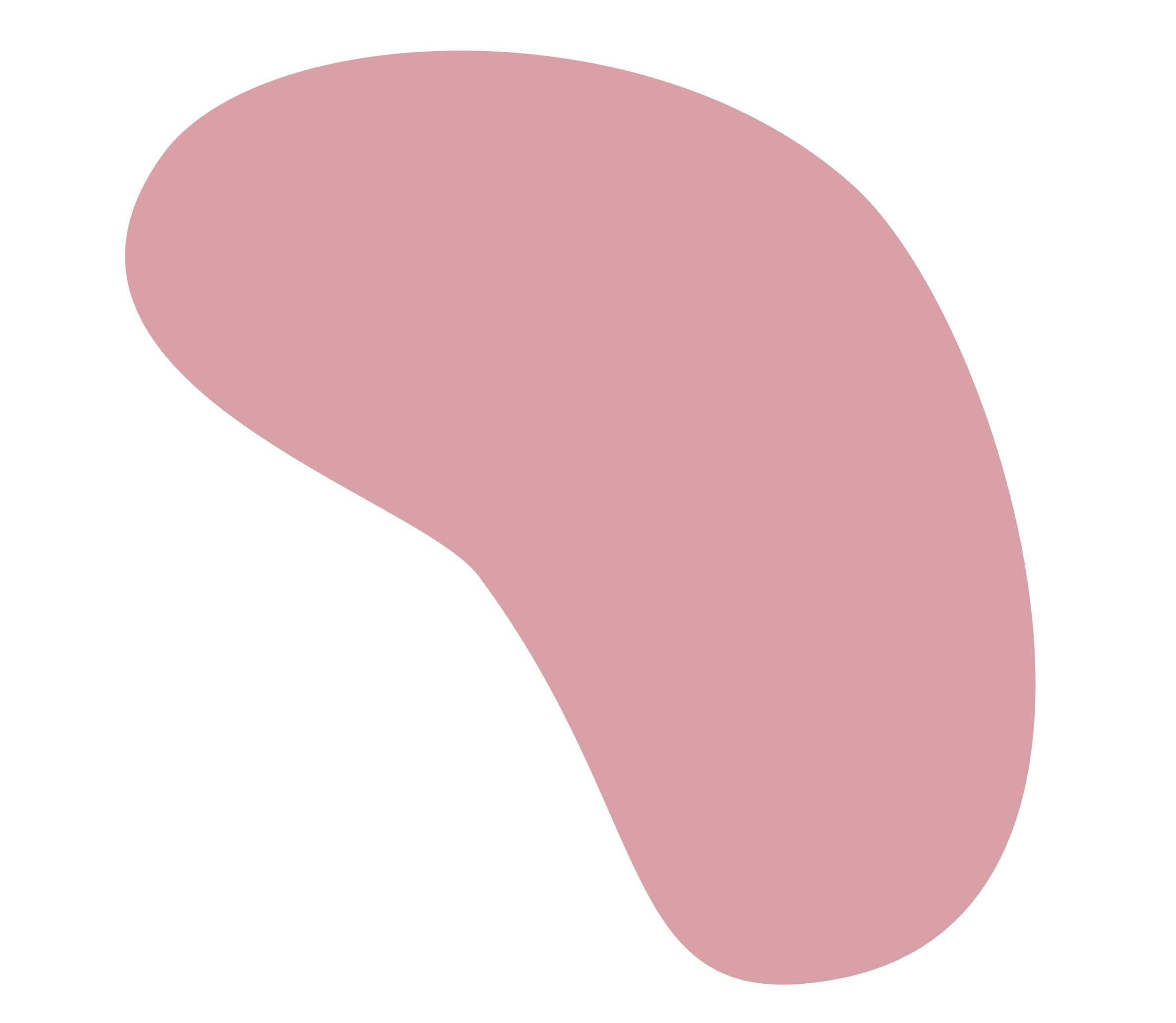 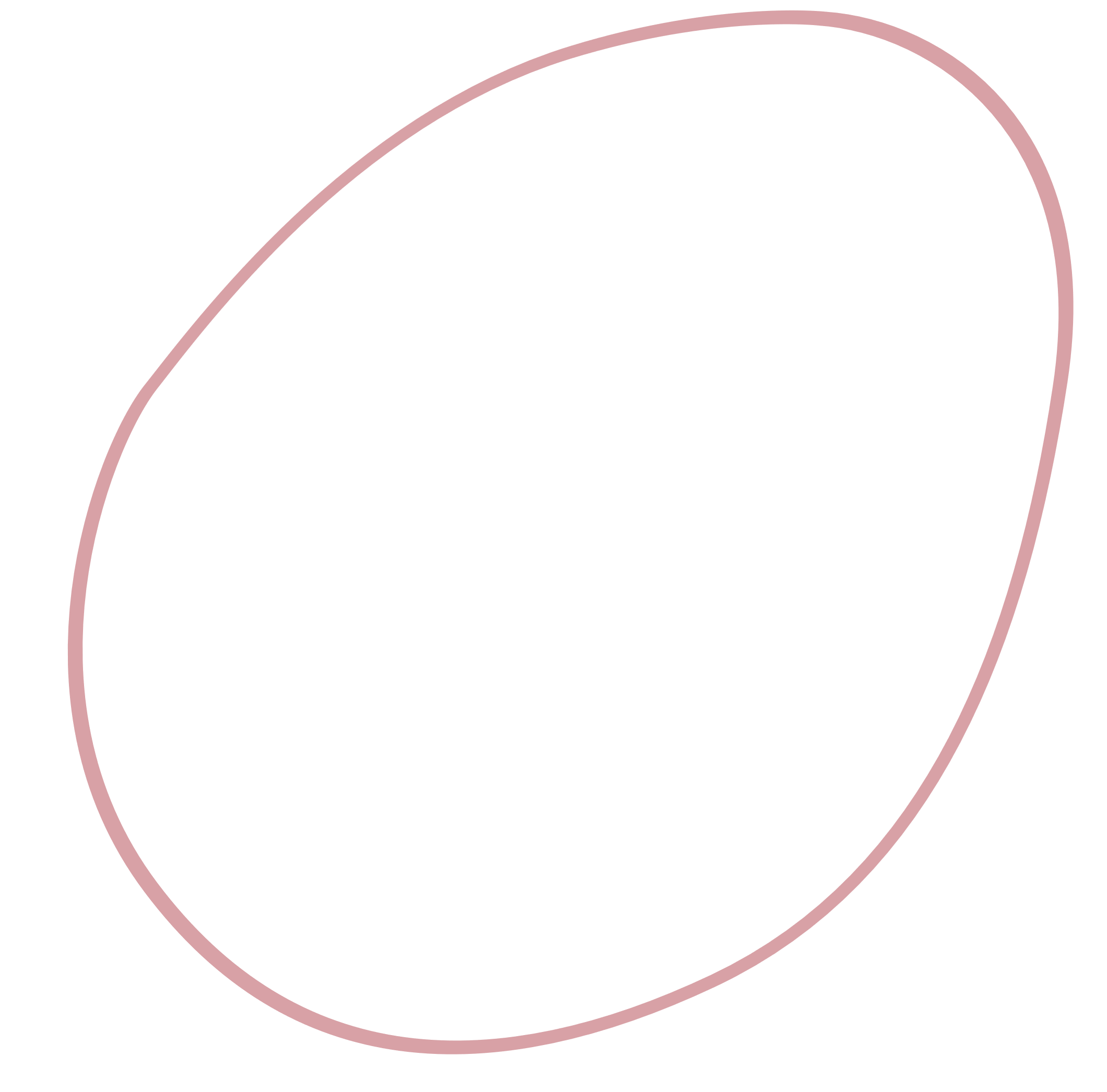 PHIẾU HỌC TẬP 2
Nêu ví dụ trong cuộc sống chứng tỏ dòng điện xoay chiều có tác dụng phát sáng.
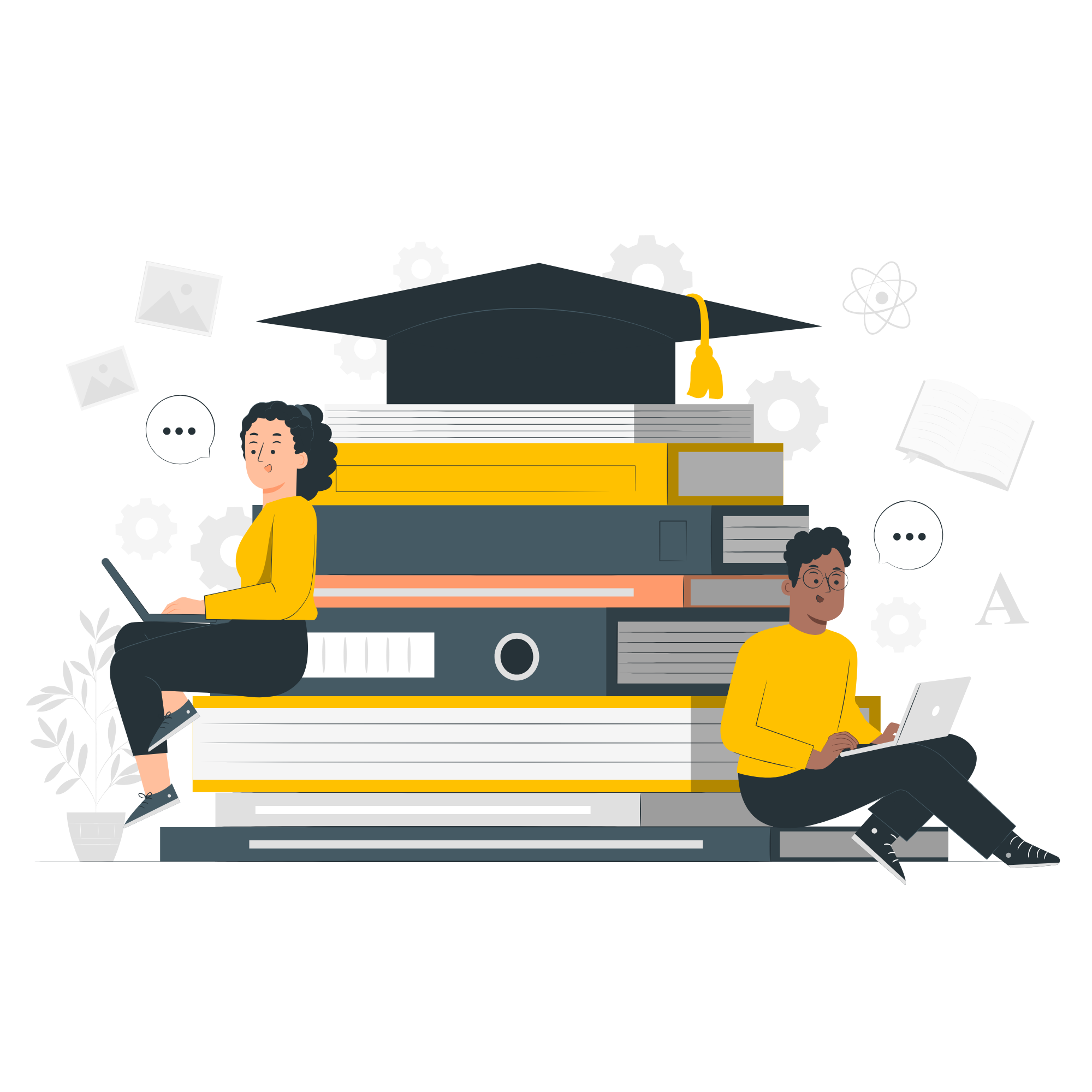 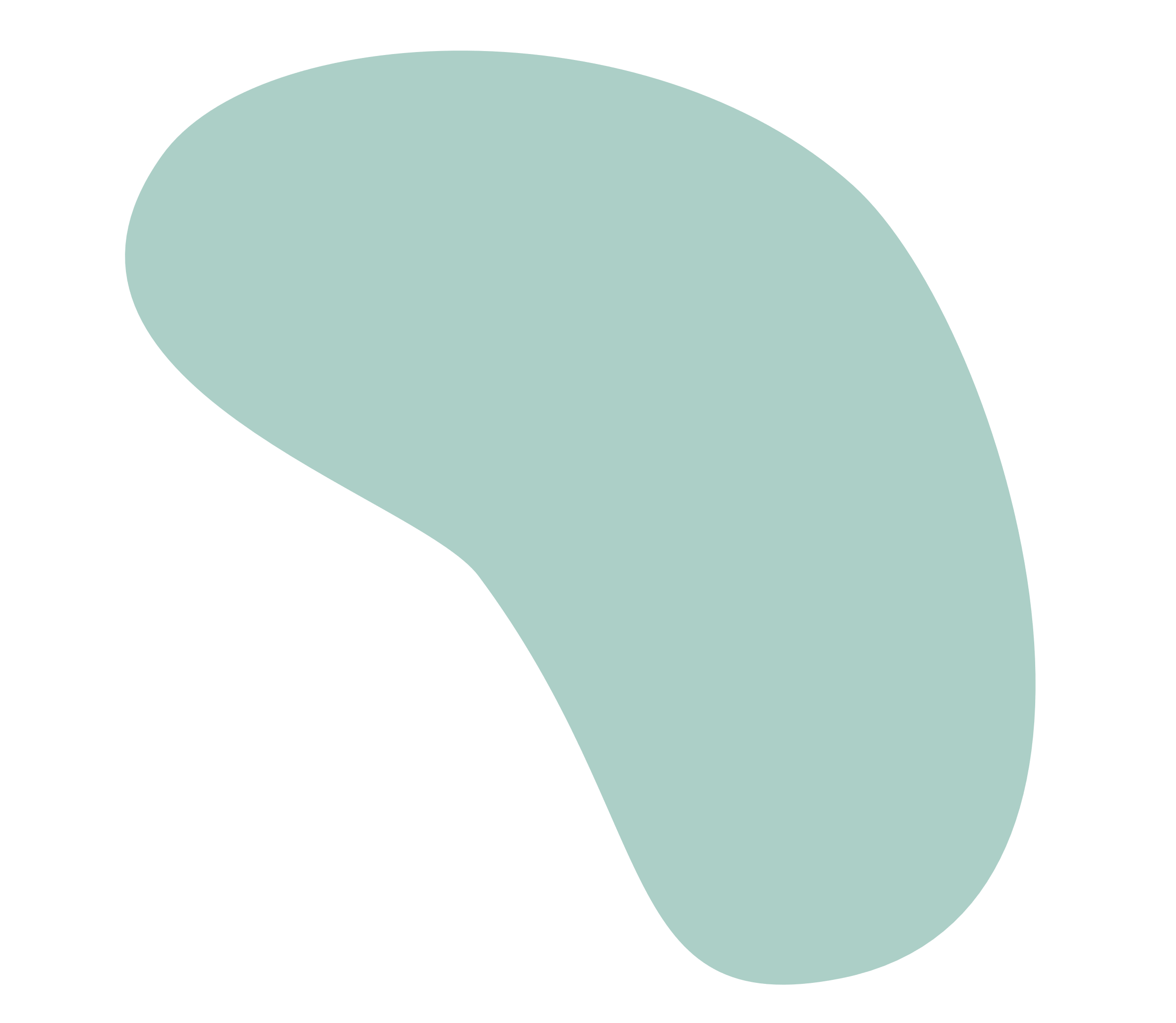 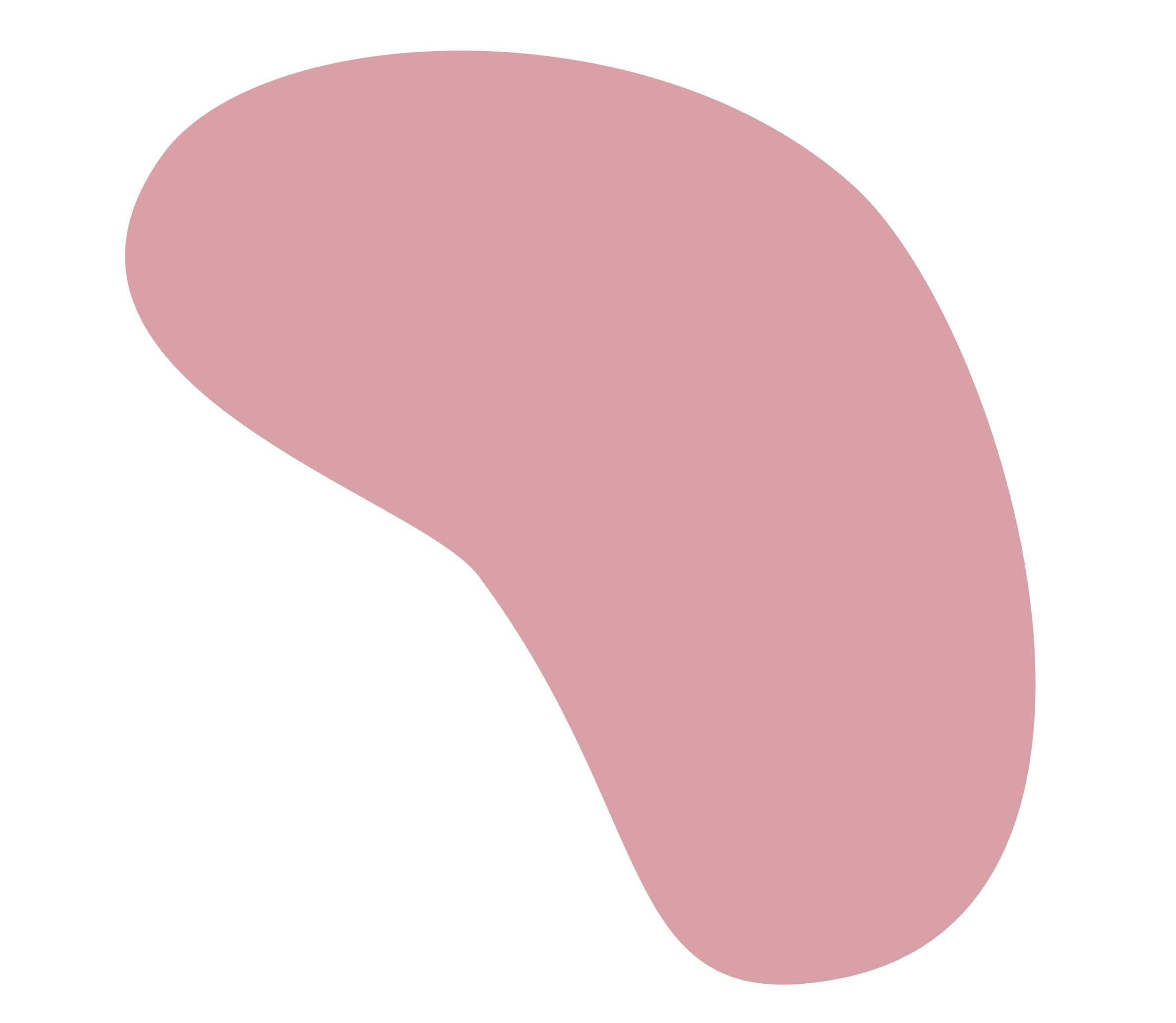 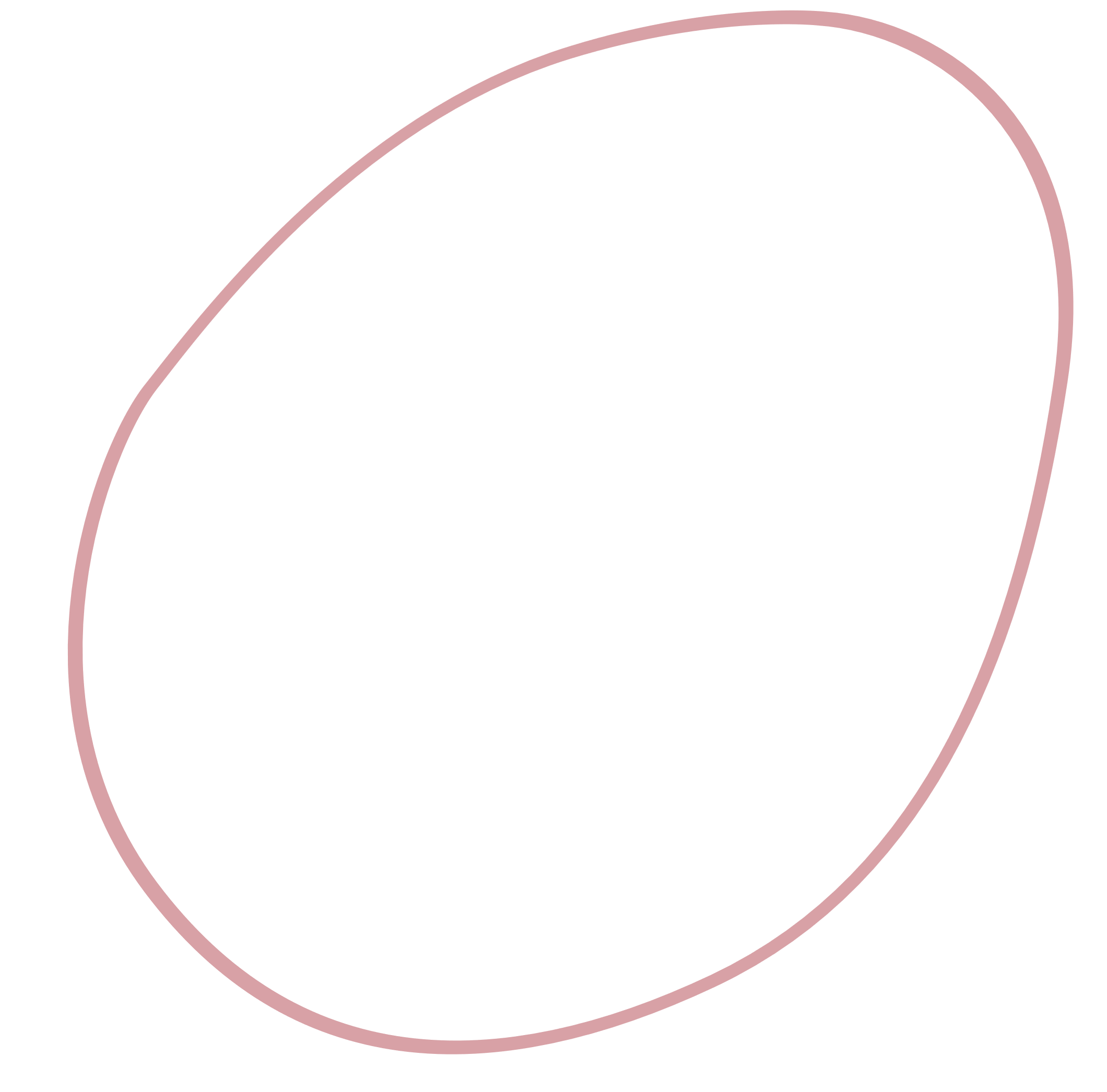 PHIẾU HỌC TẬP 2
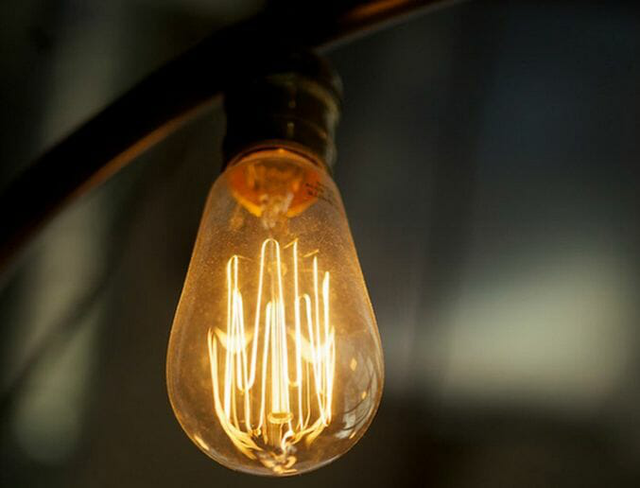 Ví dụ: Dòng điện xoay chiều chạy qua đèn sợi đốt, đèn huỳnh quang có tác dụng phát sáng.
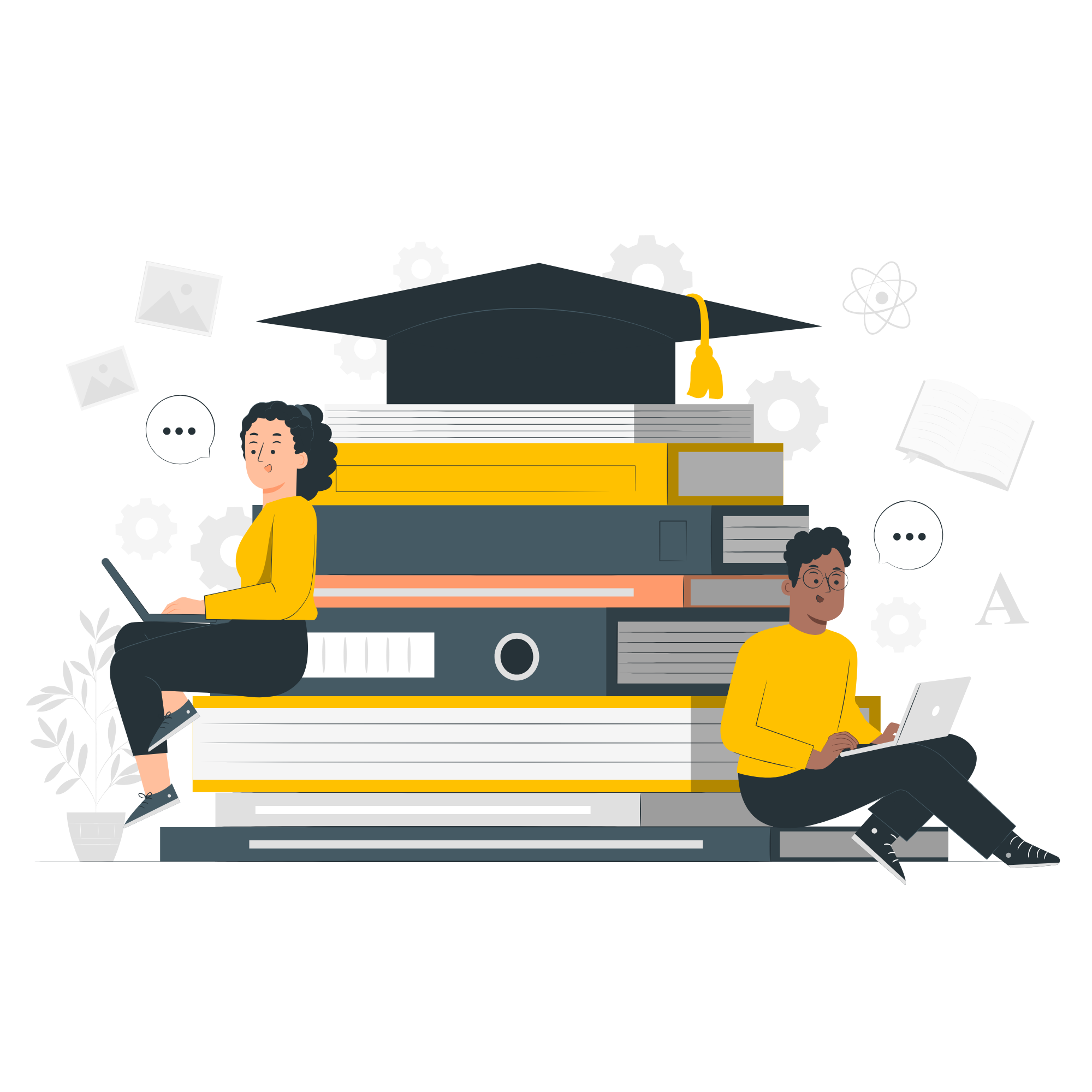 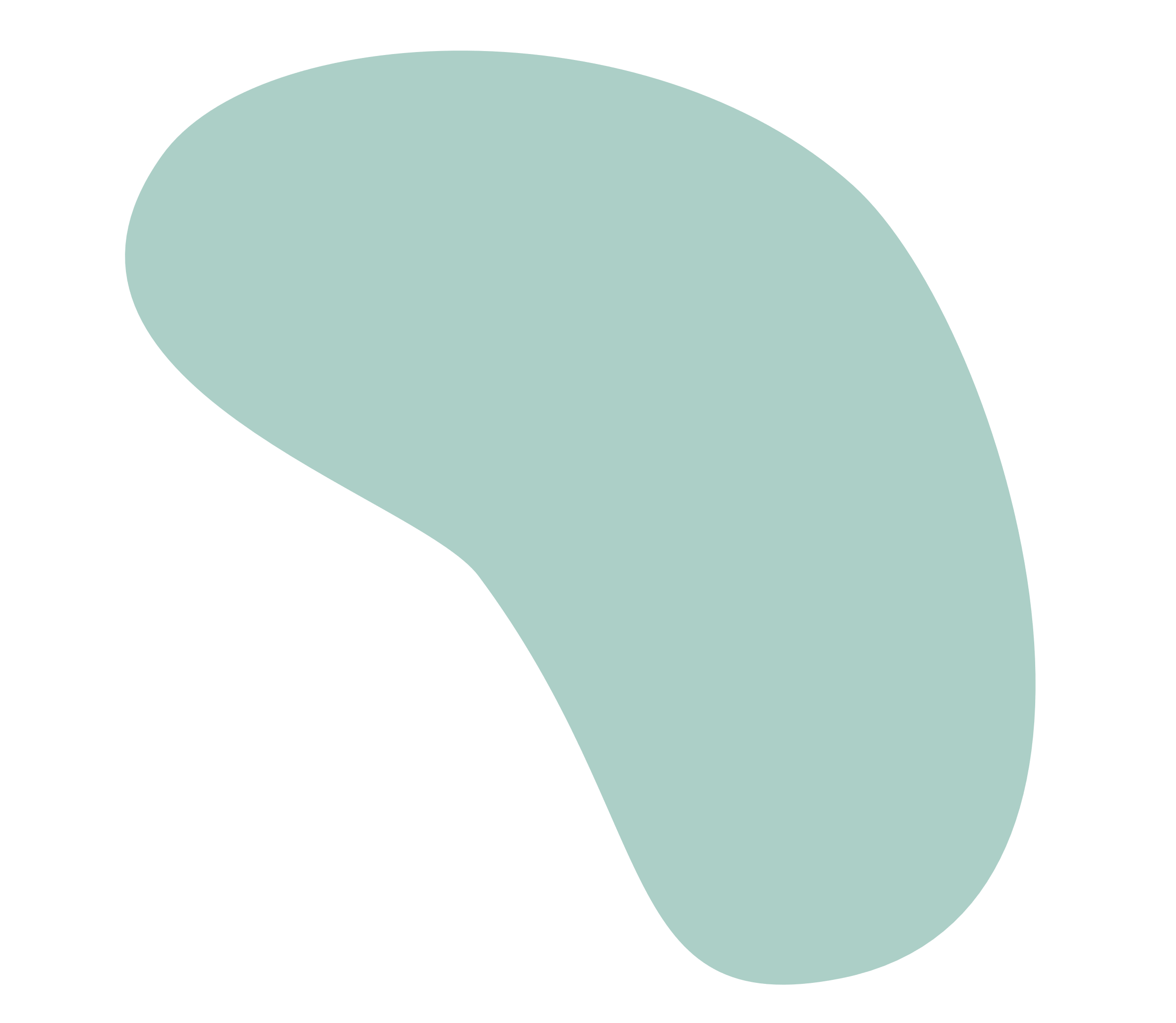 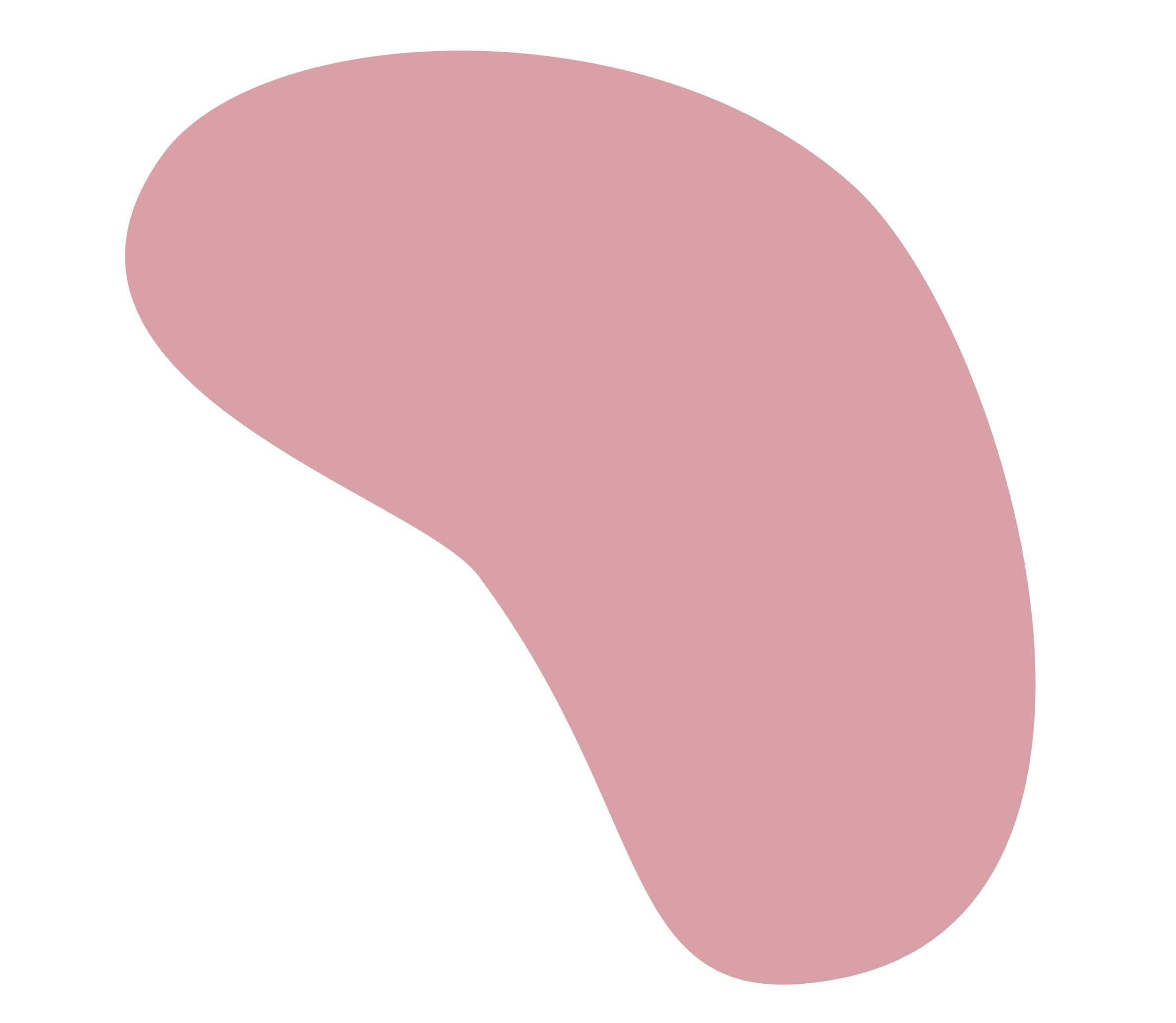 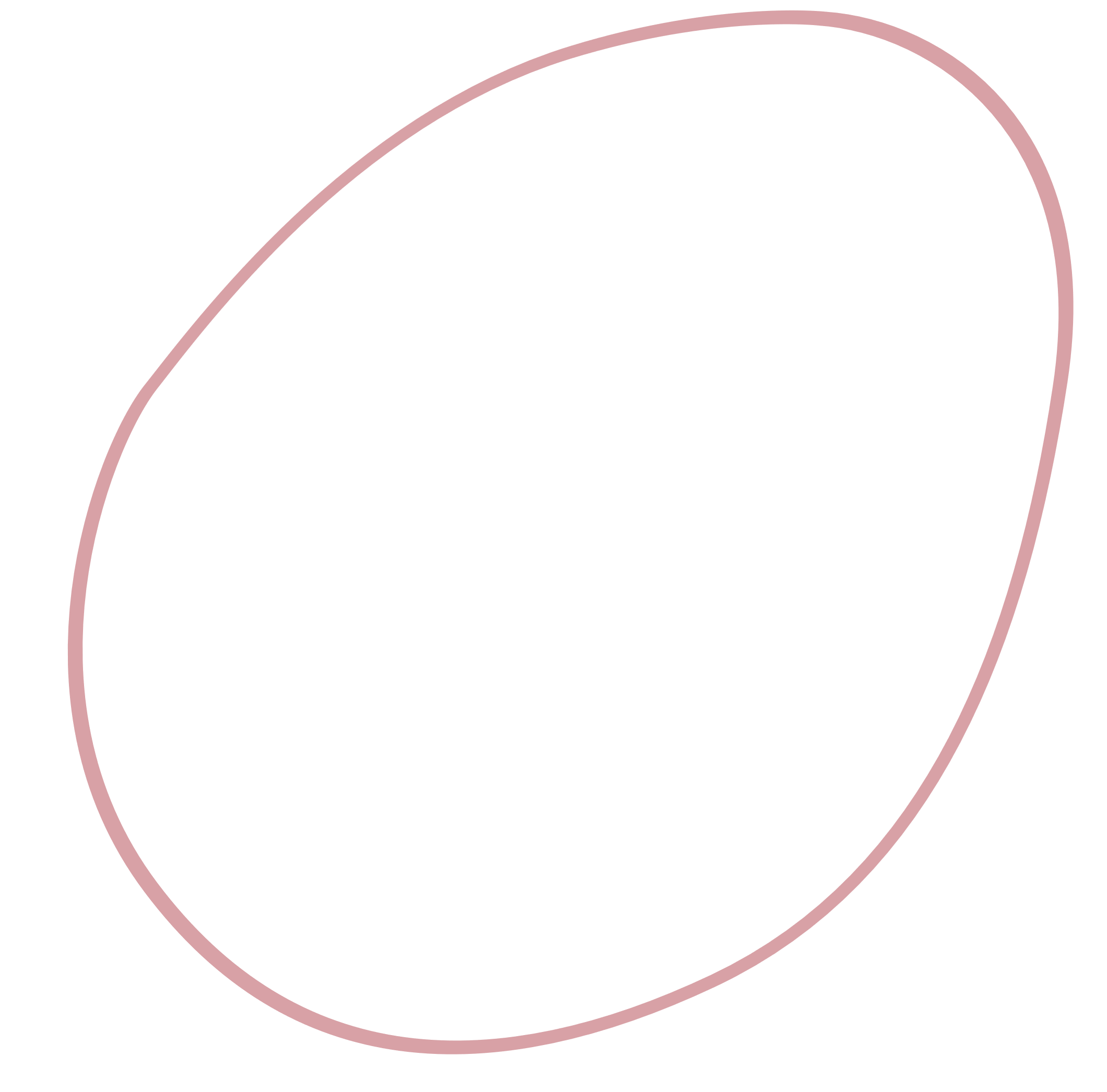 KẾT LUẬN
II. Tác Dụng Phát Sáng
Dòng điện xoay chiều chạy qua đèn sợi đốt làm đèn phát sáng chứng tỏ dòng điện xoay chiều có tác dụng phát sáng.
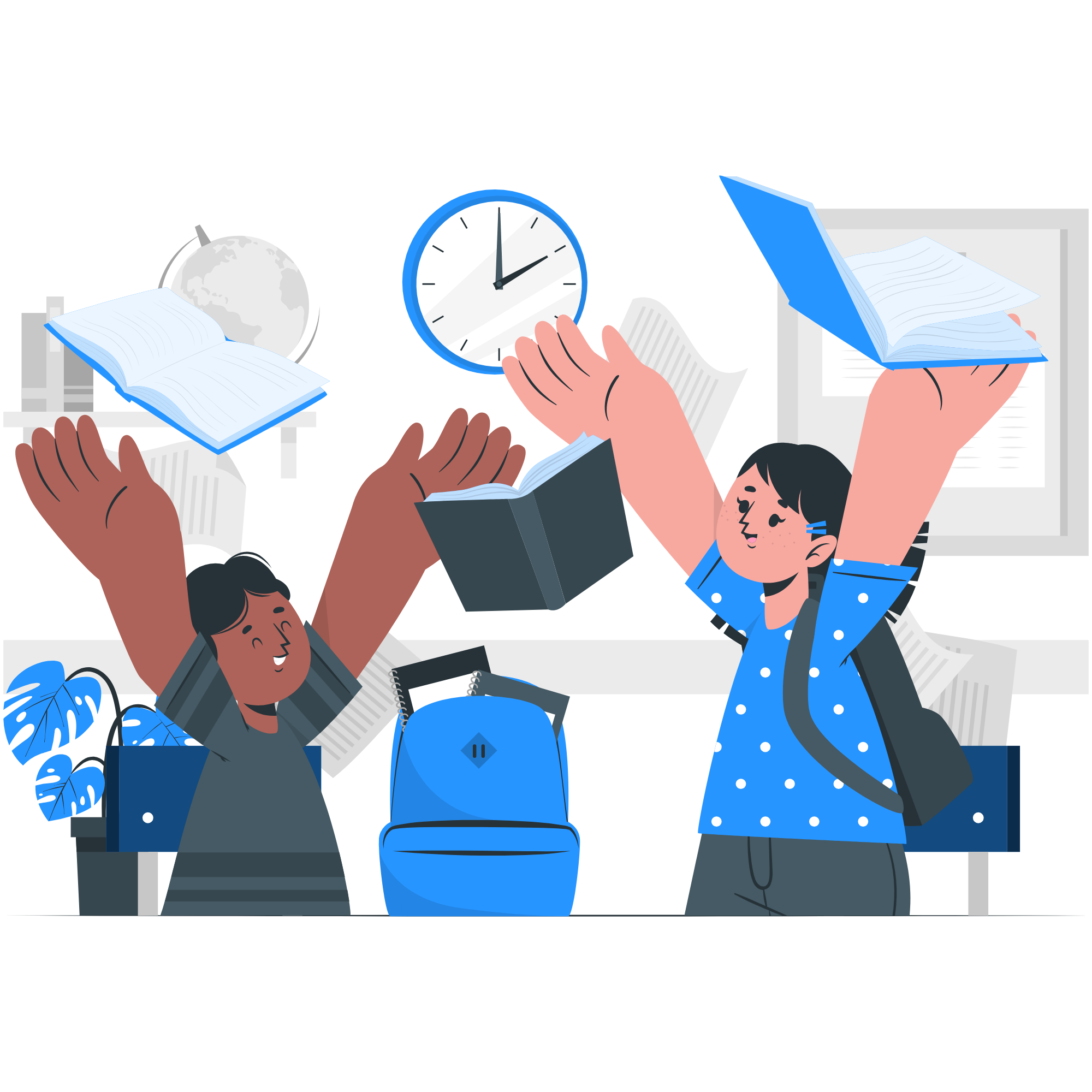 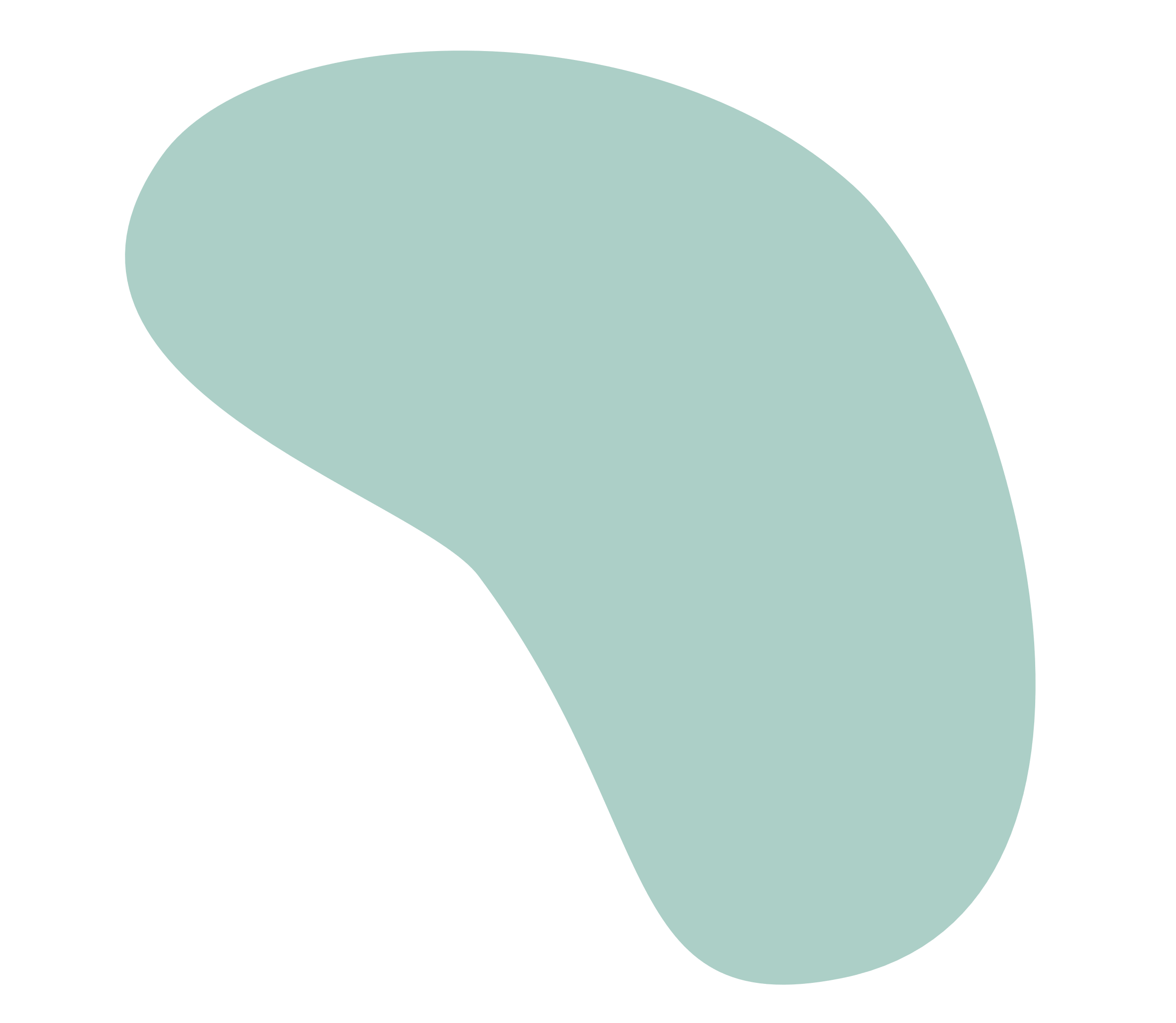 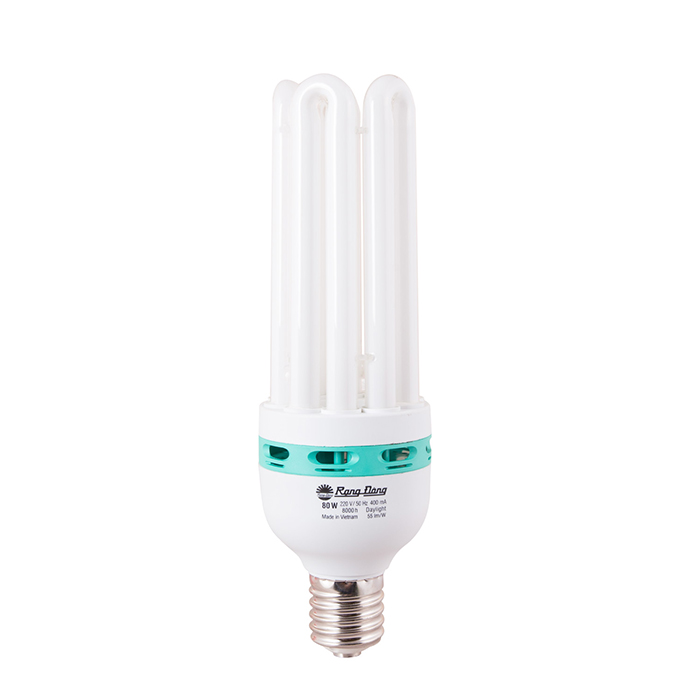 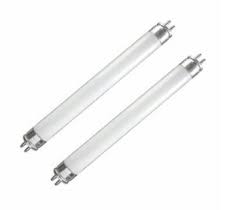 II. Tác Dụng Phát Sáng
Tác dụng phát sáng được ứng dụng trong các thiết bị như đèn LED, bút thử điện, đèn huỳnh quang, ….
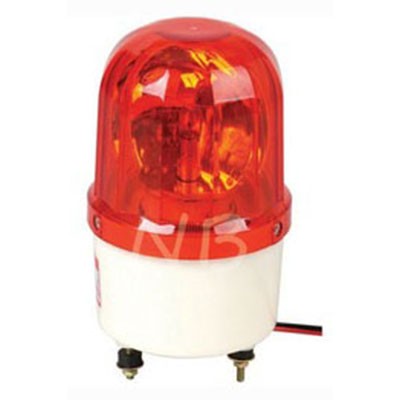 Dòng điện xoay chiều chạy qua bóng đèn làm đèn cảnh báo phát sáng
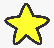 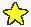 III. TÁC DỤNG TỪ
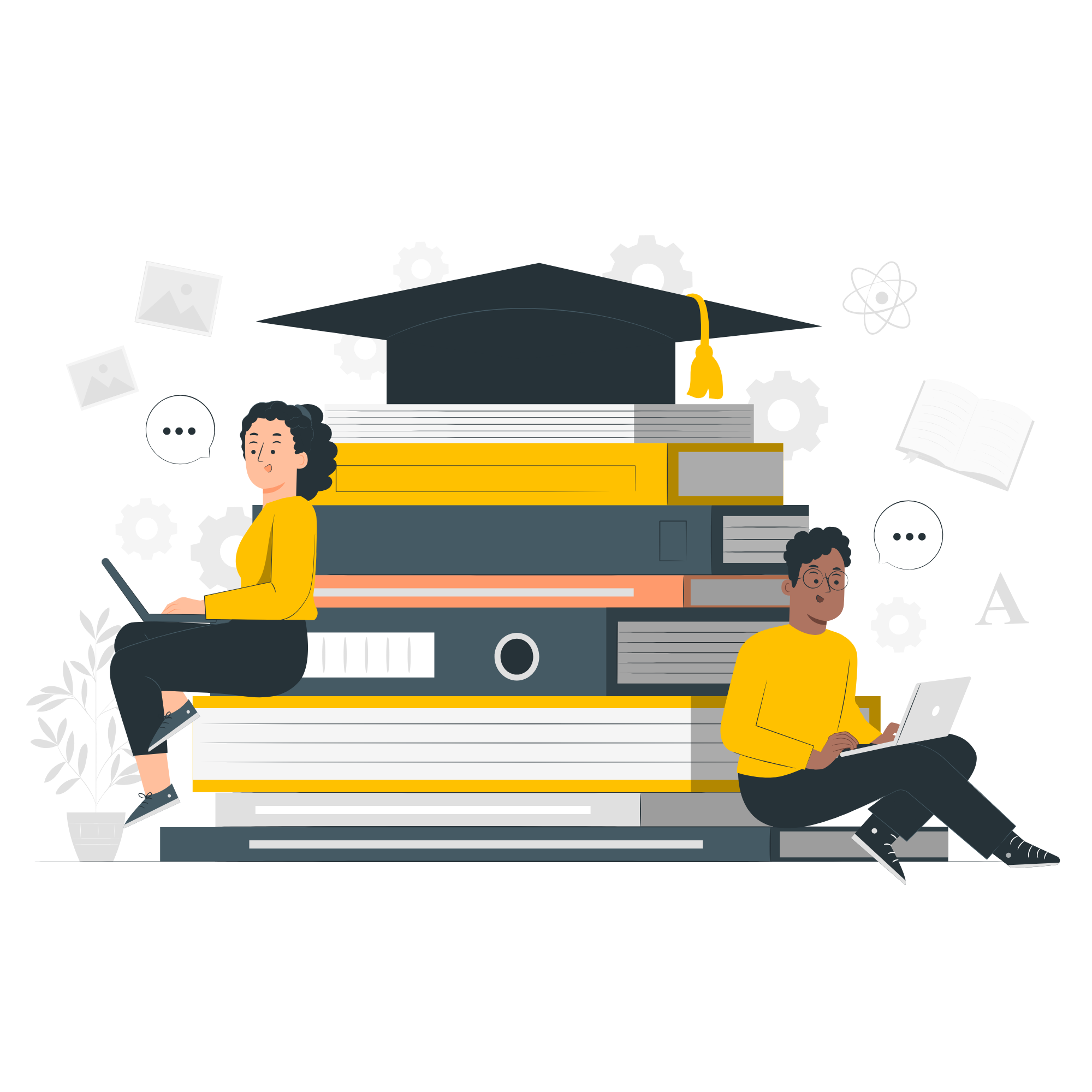 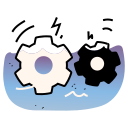 III. Tác Dụng Từ
Thí Nghiệm 3: Quan sát hình và cho biết
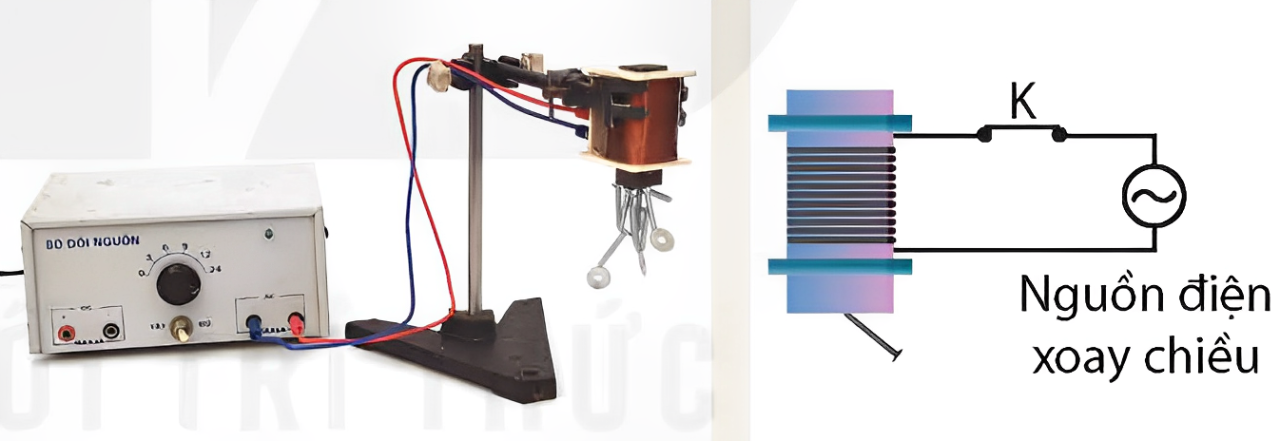 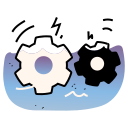 1. Khi đóng công tắc K để dòng điện xoay chiều chạy qua cuộn dây thì đinh sắt bị hút lên, chứng tỏ dòng điện có tác dụng gì?
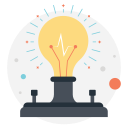 2. Hiện tượng xảy ra có gì khác hay không nếu thay dòng điện xoay chiều bởi dòng điện một chiều?
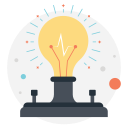 III. Tác Dụng Từ
Thí Nghiệm 3: Giải
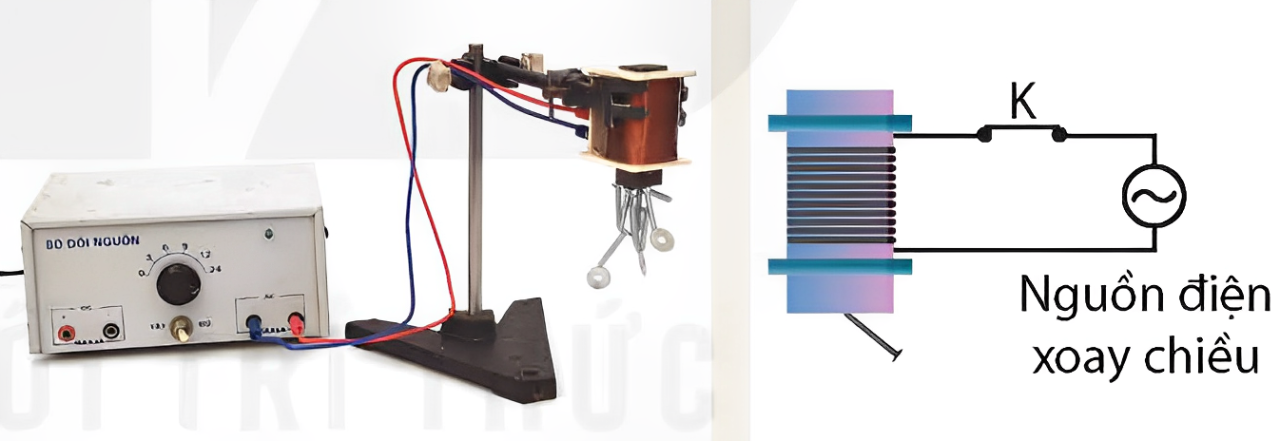 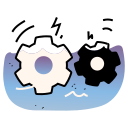 1. Khi đóng công tắc K để dòng điện xoay chiều chạy qua cuộn dây thì đinh sắt bị hút lên, chứng tỏ dòng điện có tác dụng từ.
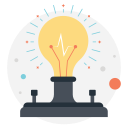 2. Hiện tượng xảy ra có khác nếu thay dòng điện xoay chiều bởi dòng điện một chiều.
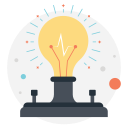 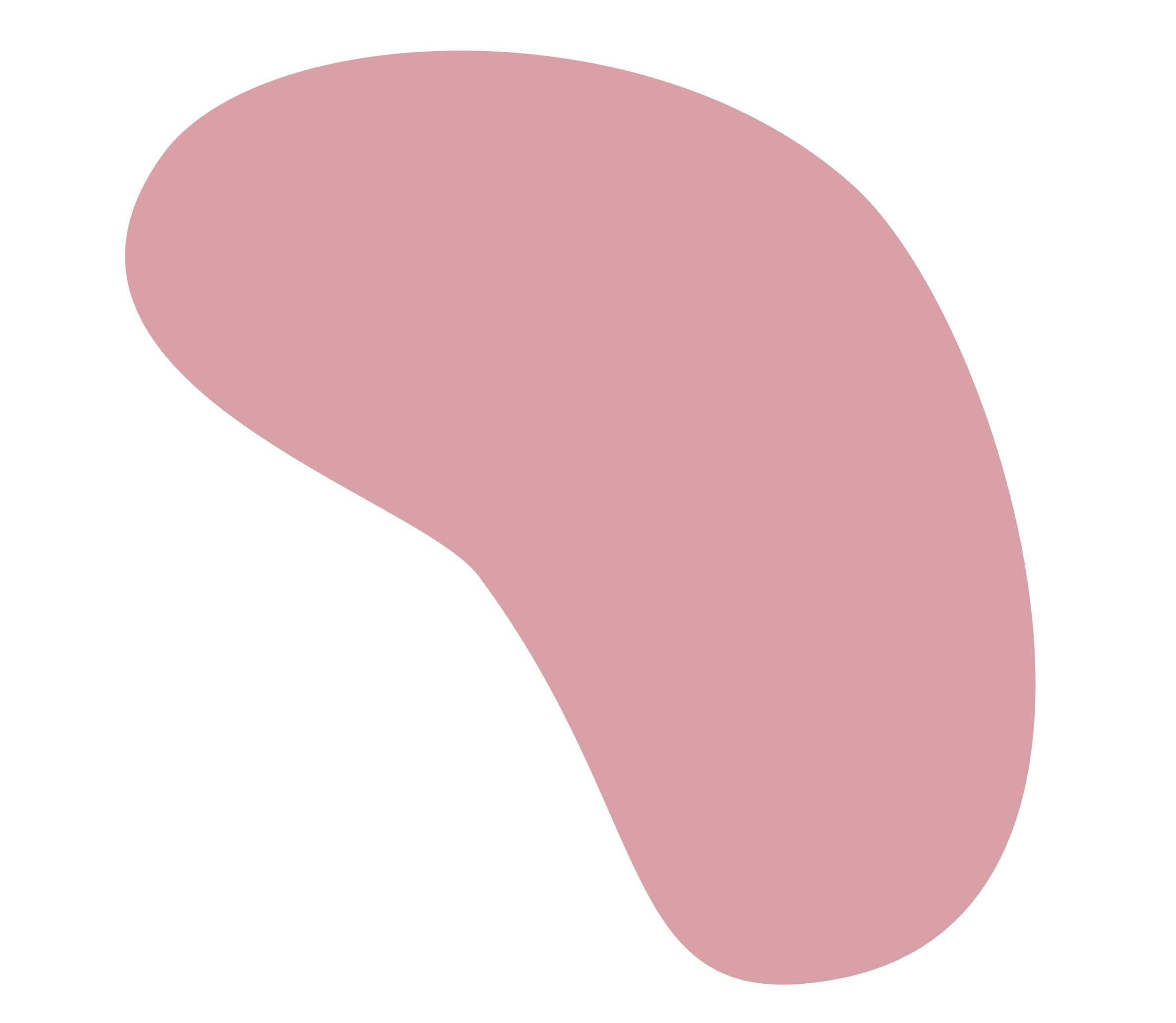 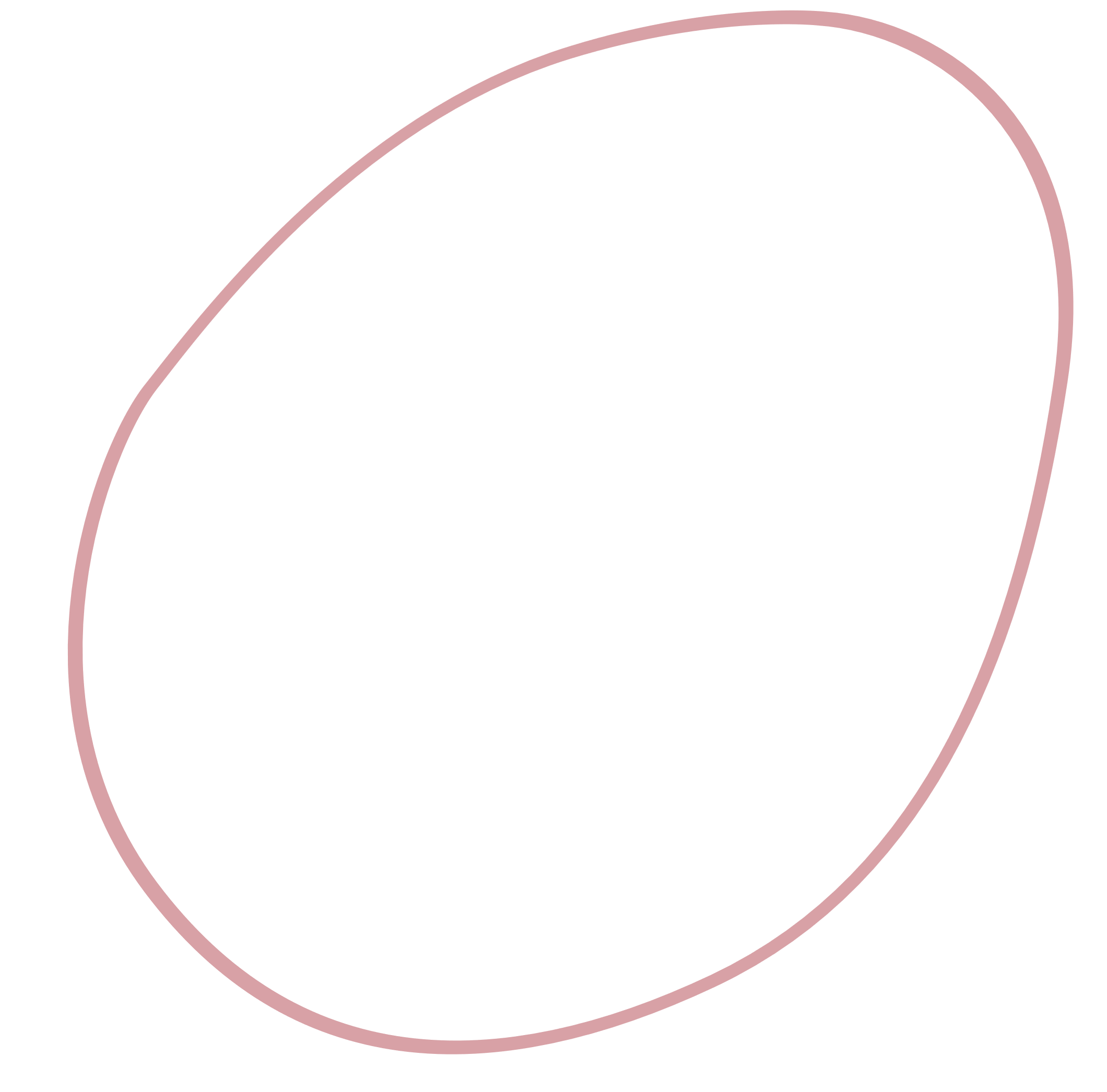 PHIẾU HỌC TẬP 3
Nêu ví dụ trong cuộc sống chứng tỏ dòng điện xoay chiều có tác dụng từ.
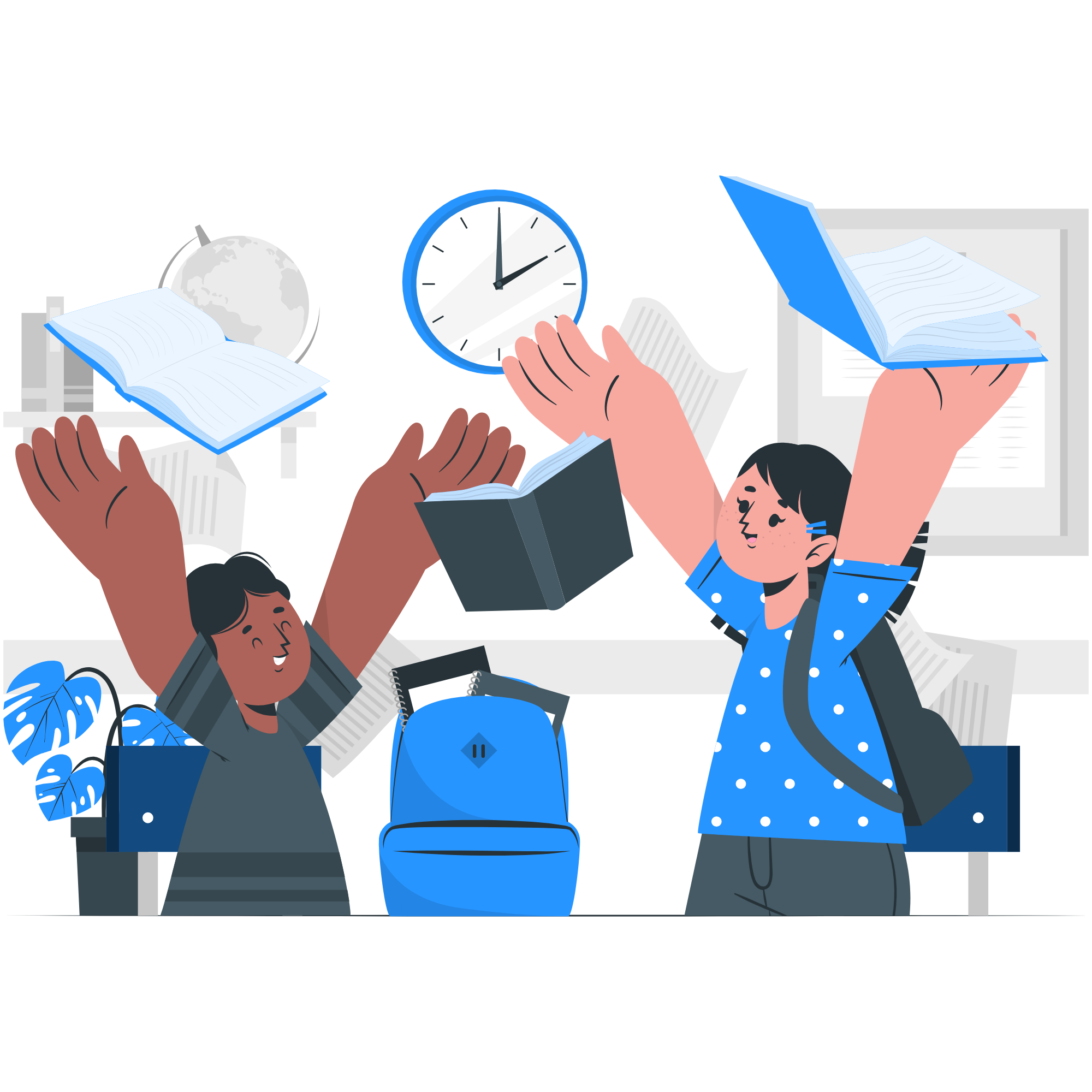 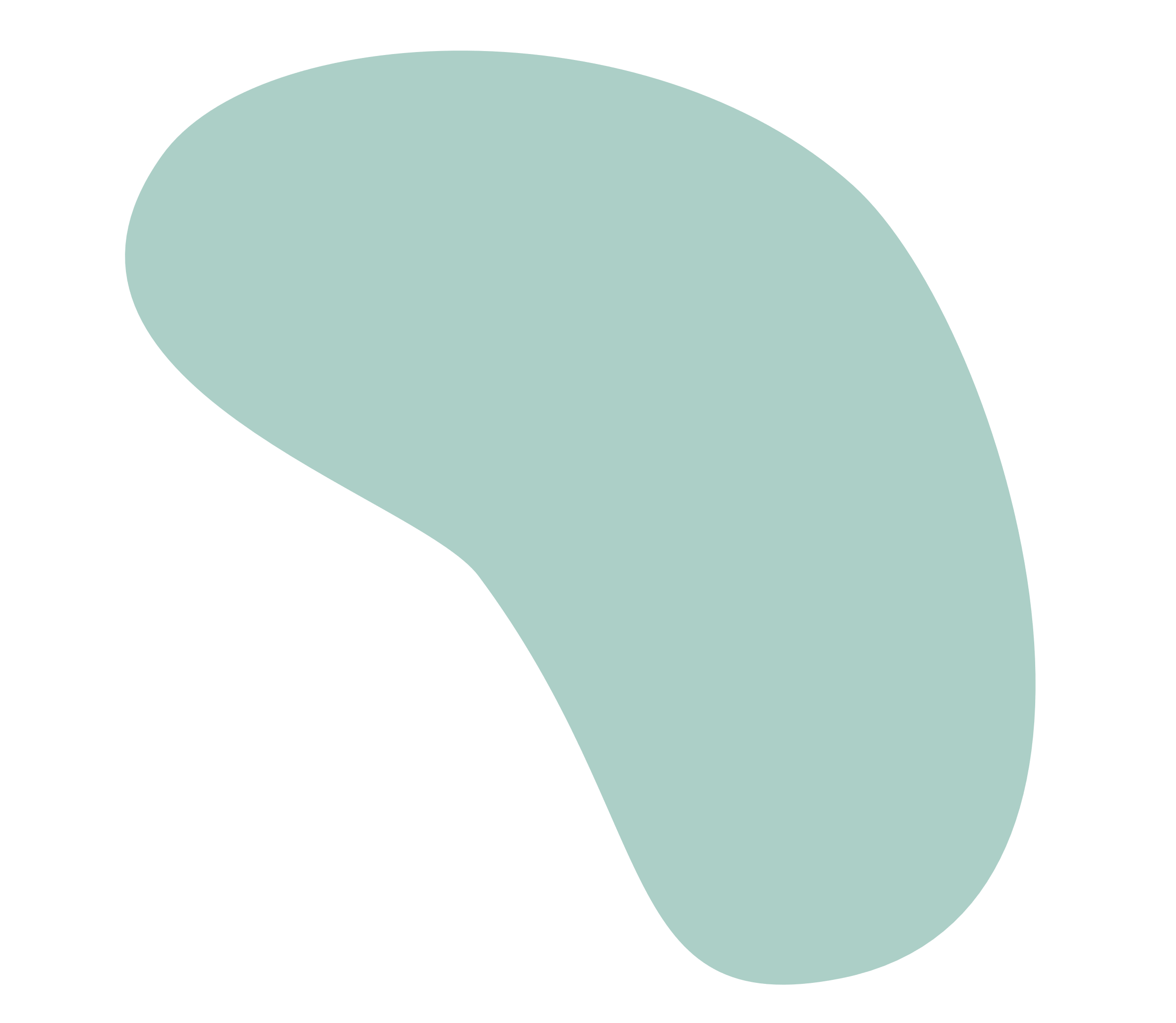 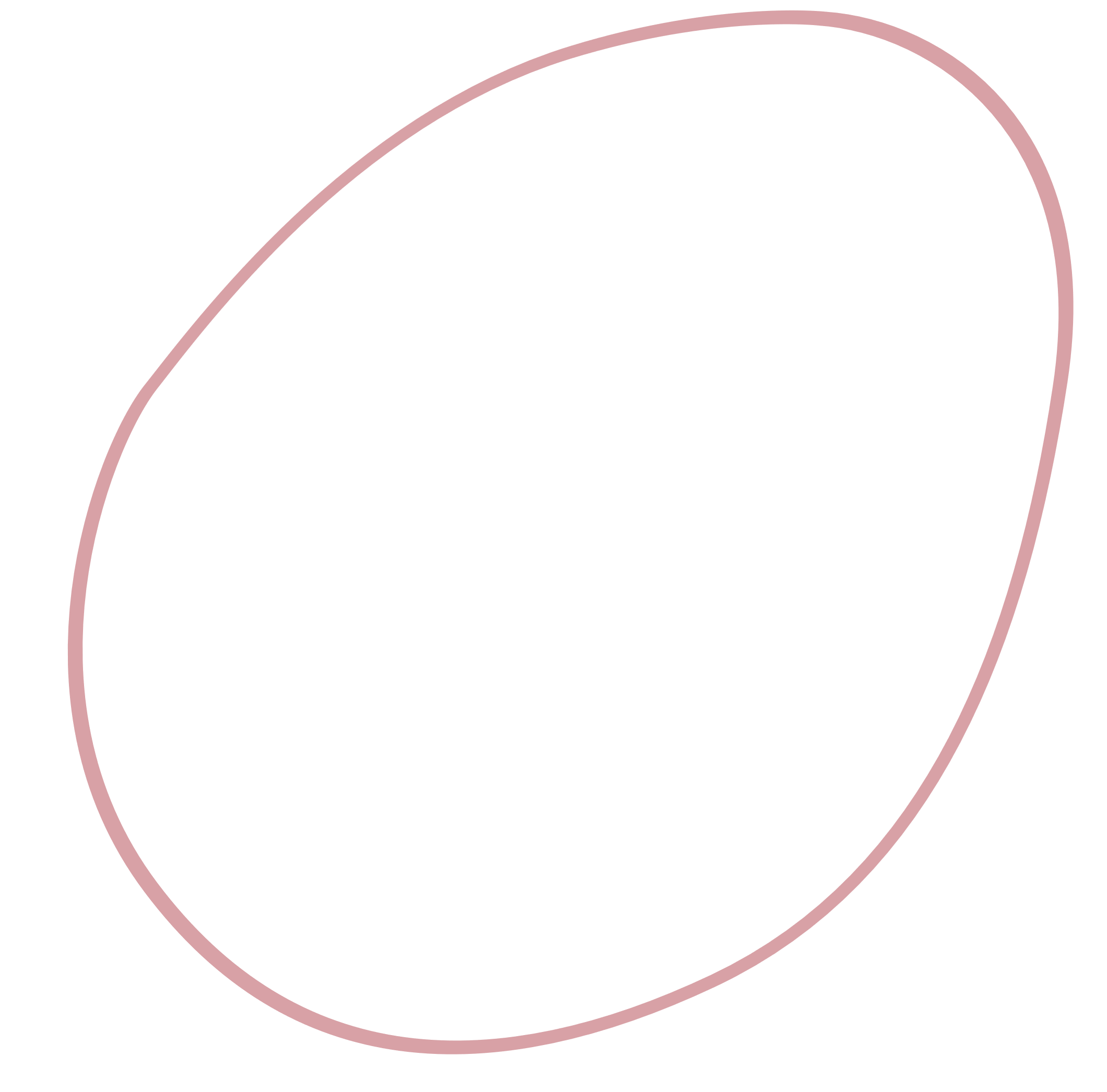 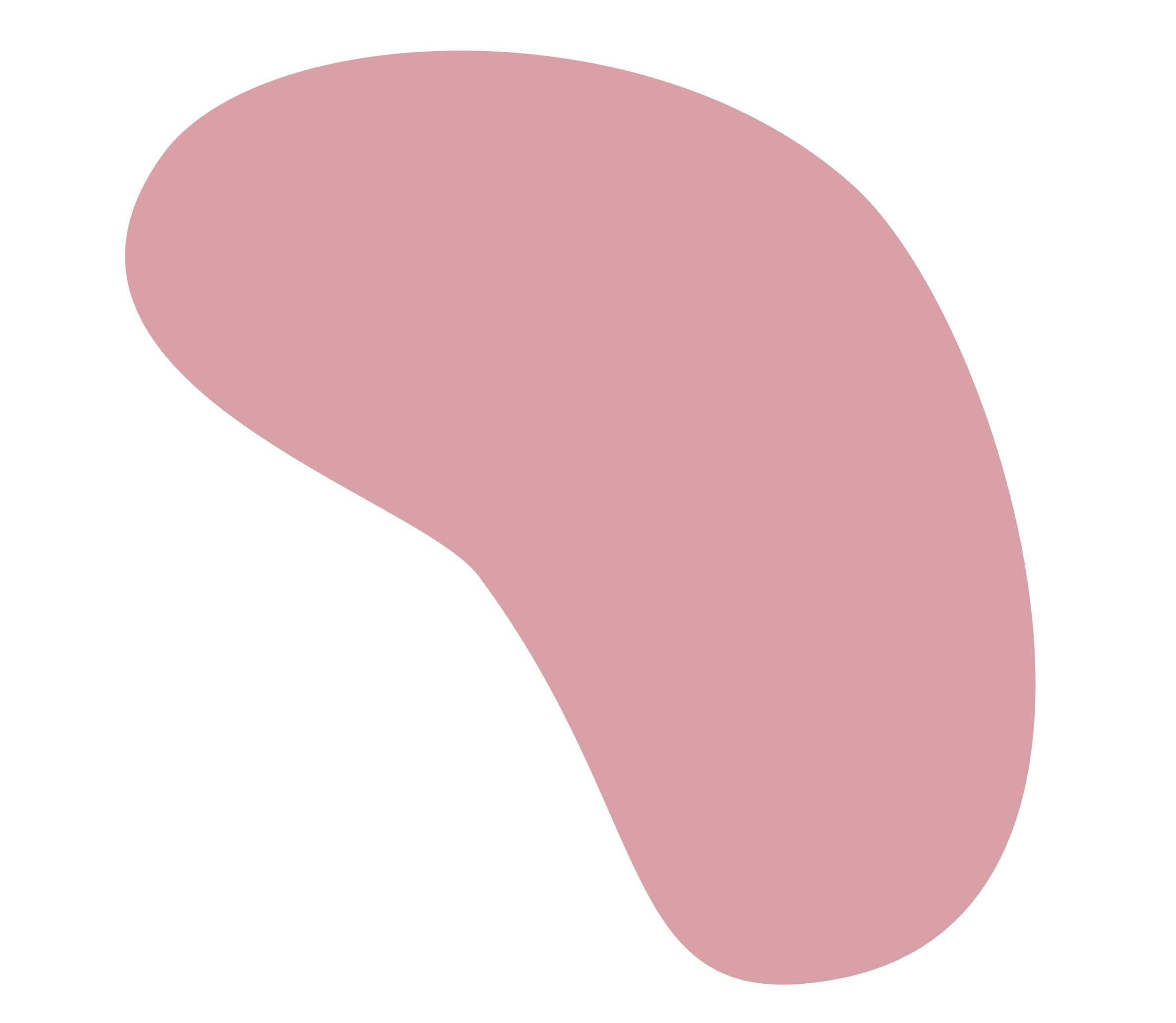 PHIẾU HỌC TẬP 3
Ví dụ: Dòng điện xoay chiều chạy trong dây dẫn thẳng hay trong cuộn dây dẫn sinh ra từ trường.
AC
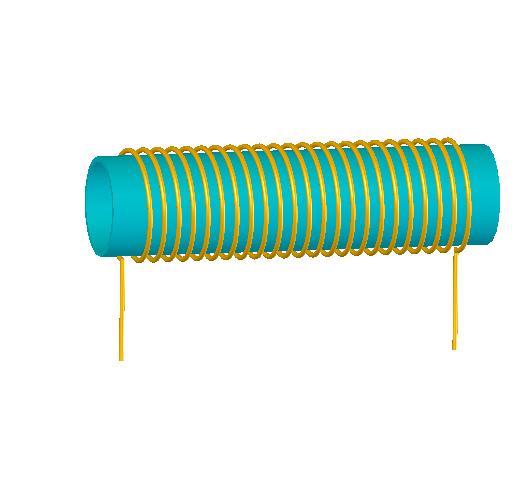 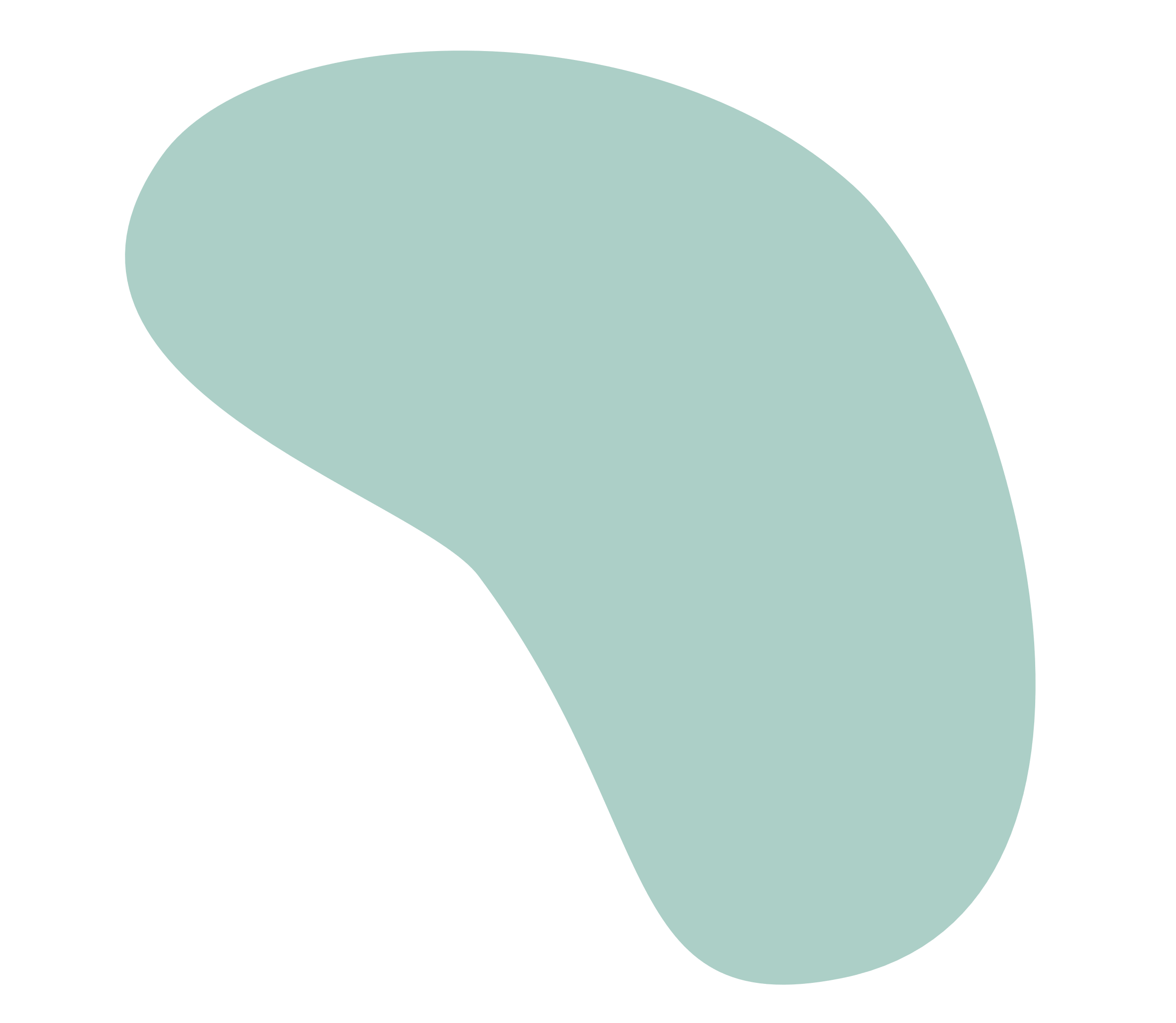 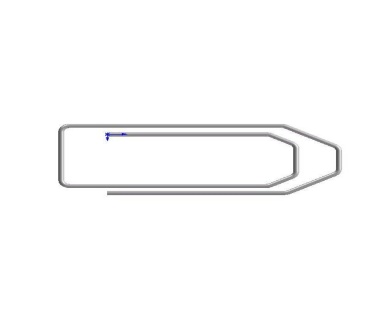 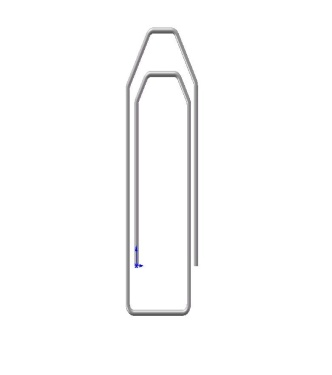 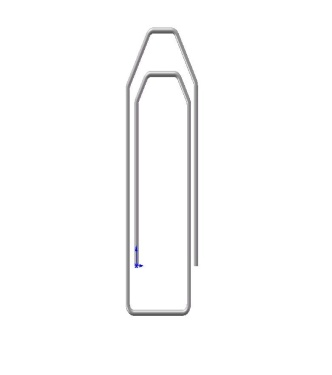 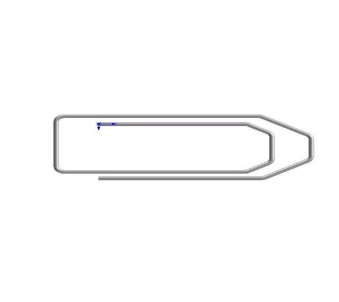 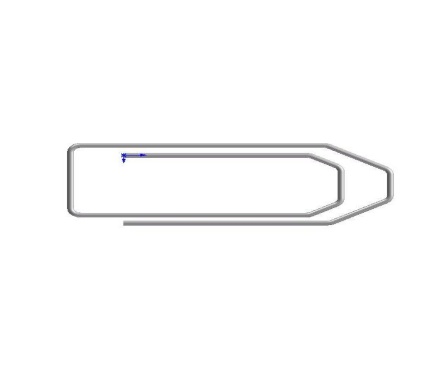 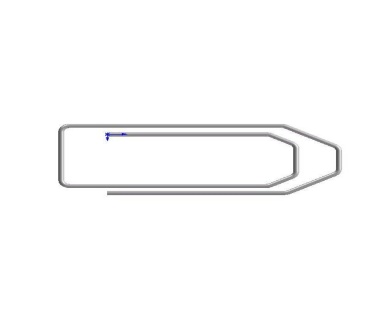 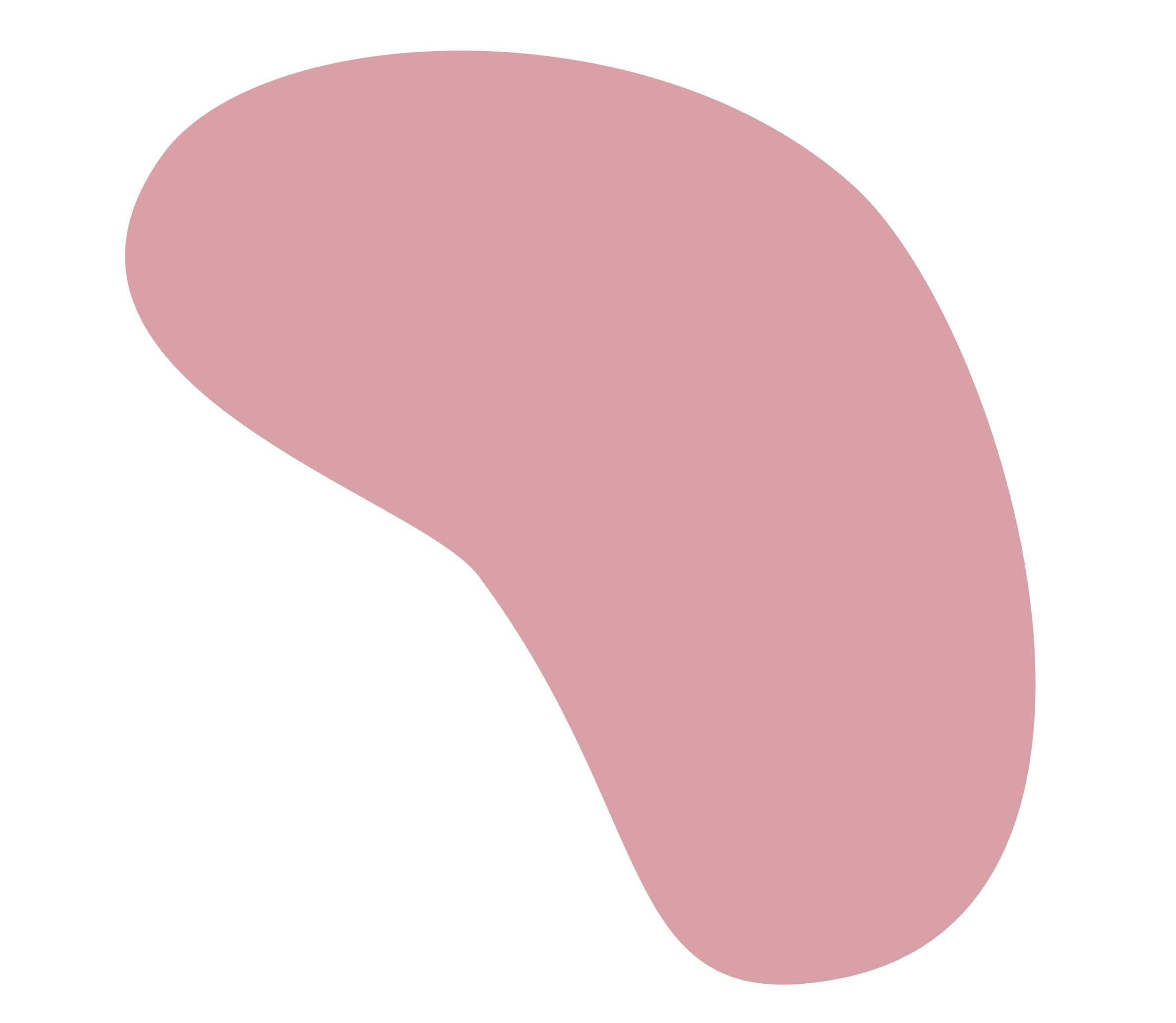 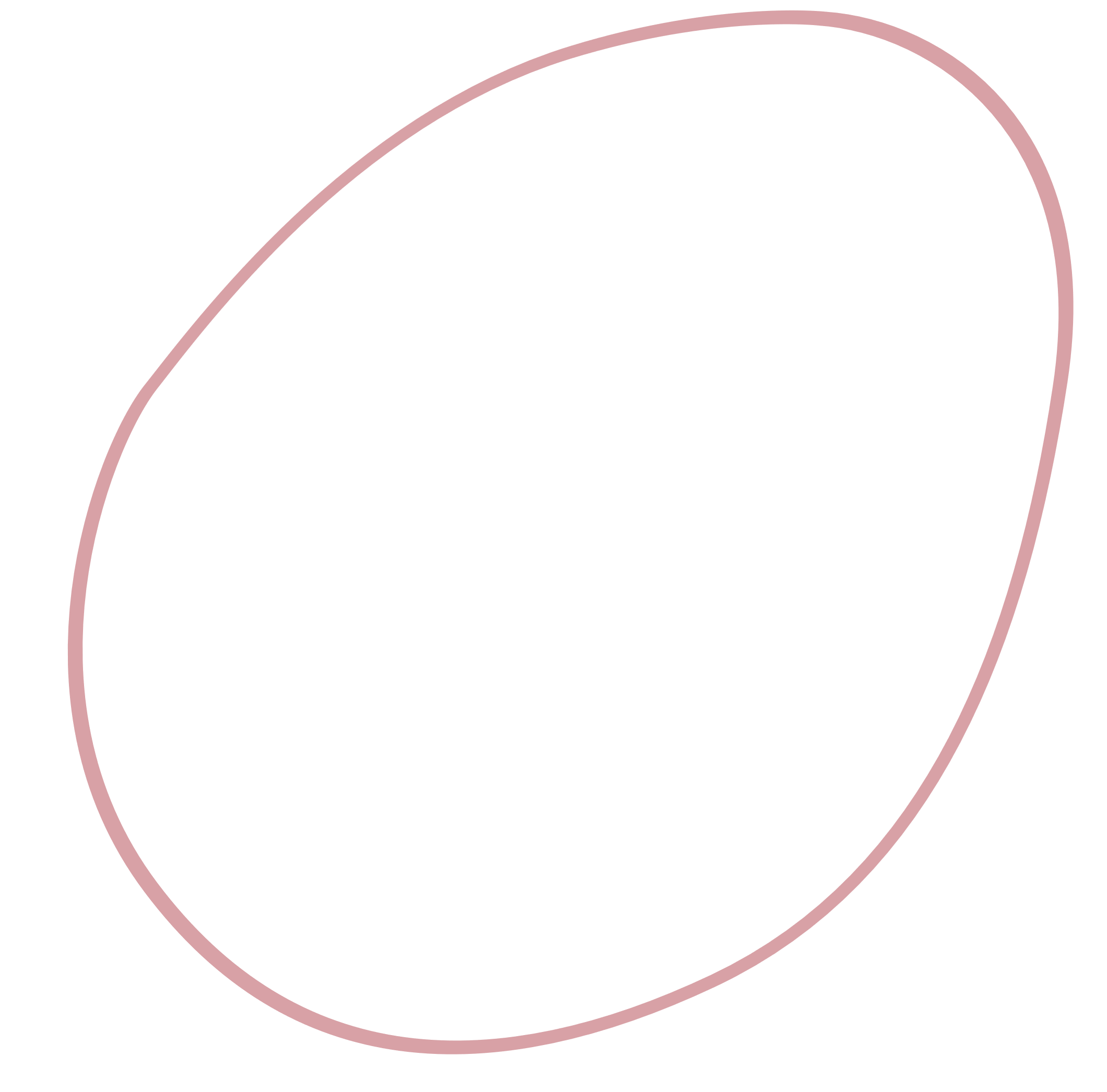 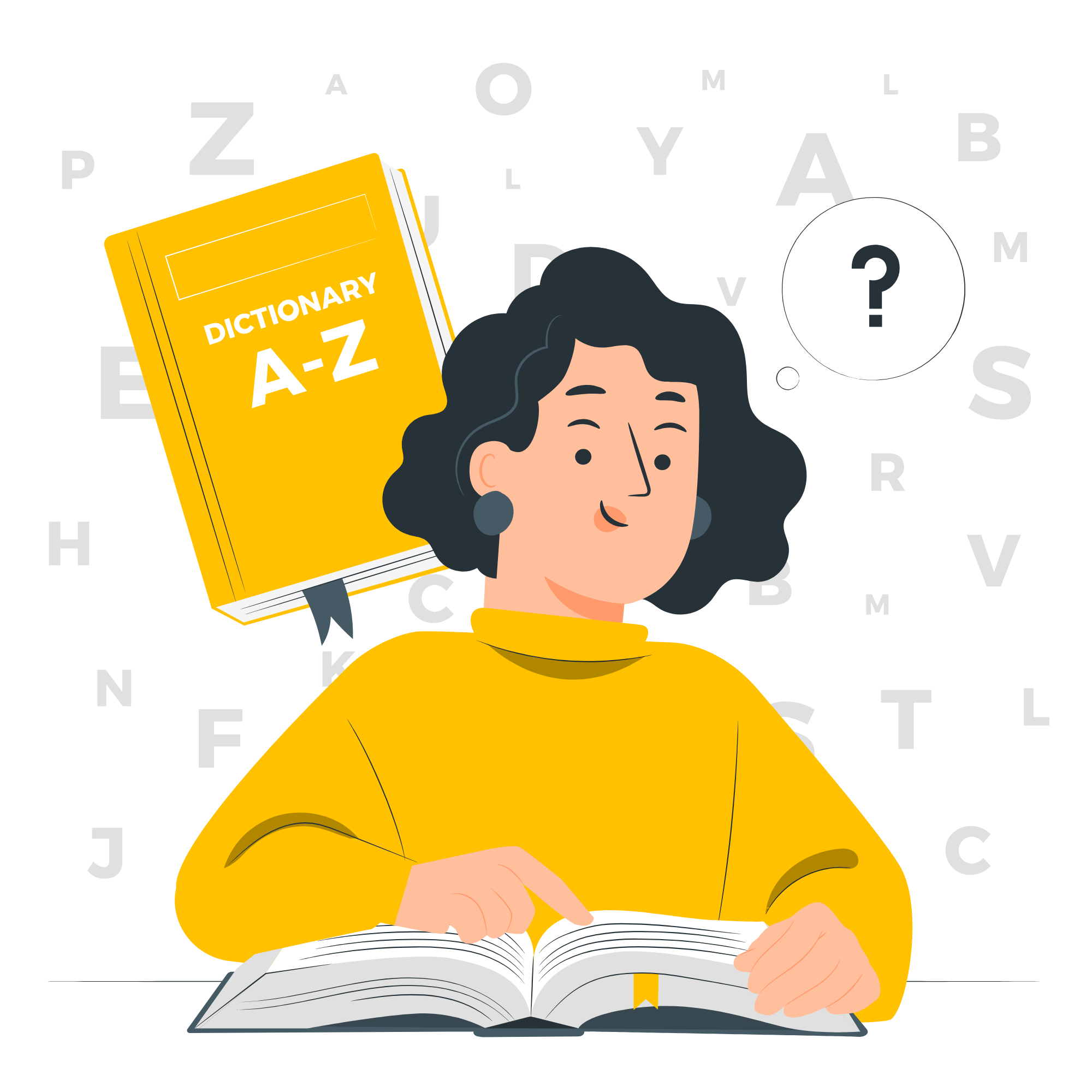 KẾT LUẬN
Dòng điện xoay chiều chạy trong dây dẫn thẳng hay trong cuộn dây dẫn sinh ra từ trường chứng tỏ dòng điện xoay chiều có tác dụng từ.
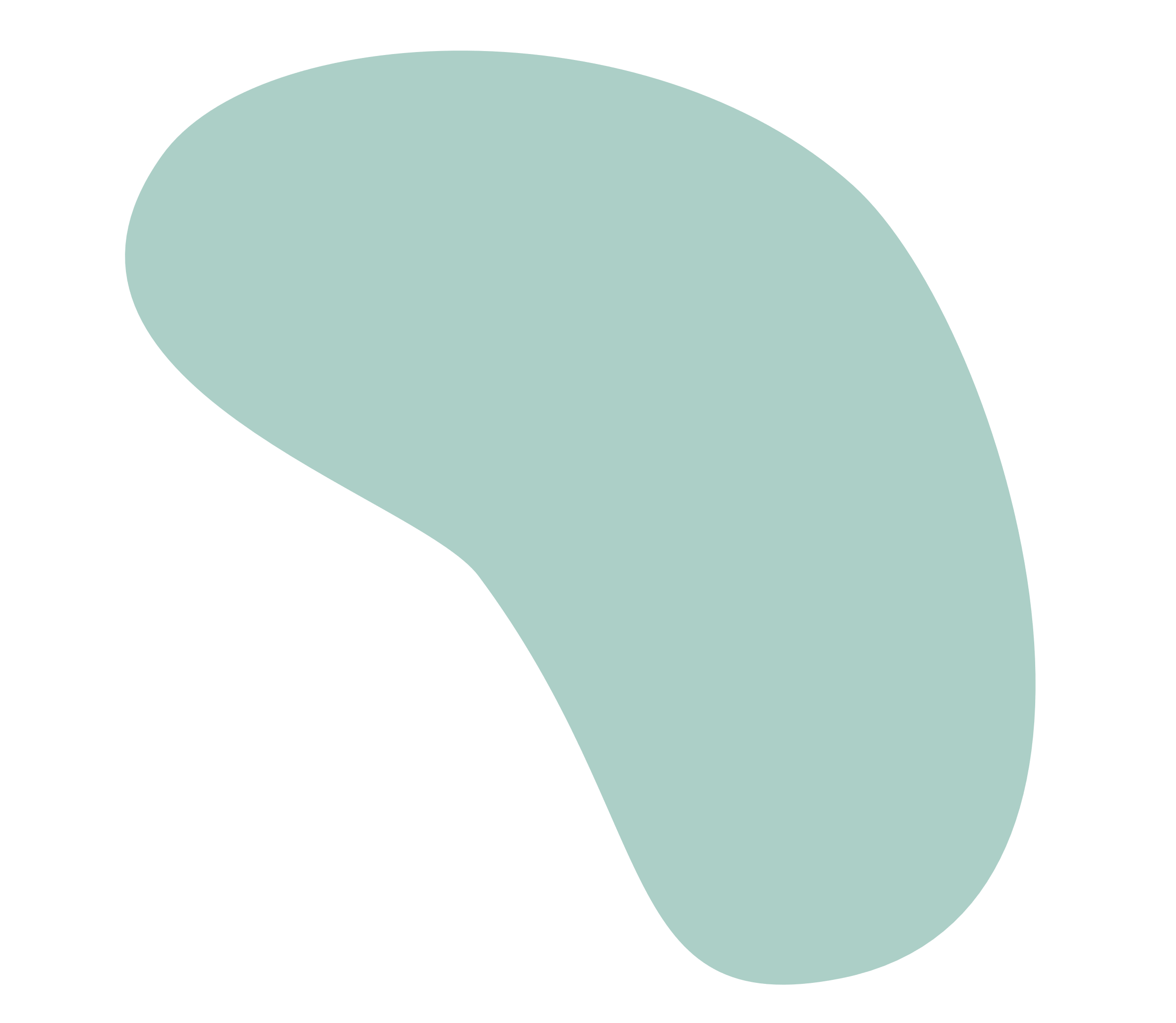 AC
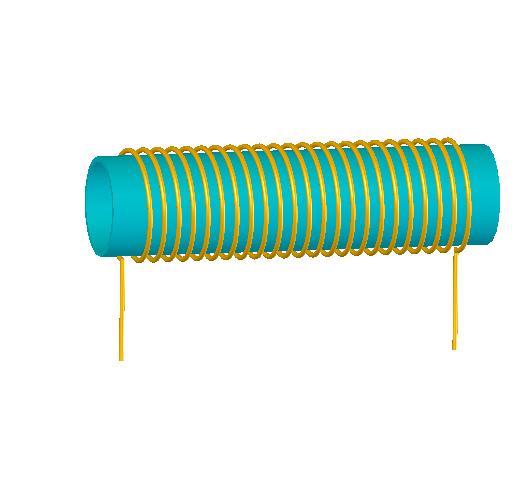 III. Tác Dụng Từ
Dòng điện xoay chiều chạy qua ống dây có lõi sắt hút được đinh sắt ta nói dòng điện xoay chiều có tác dụng từ
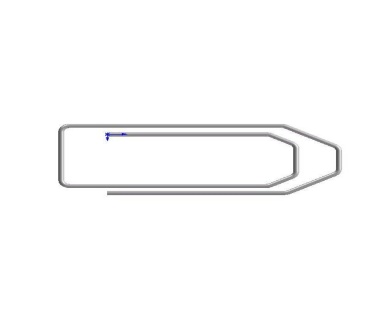 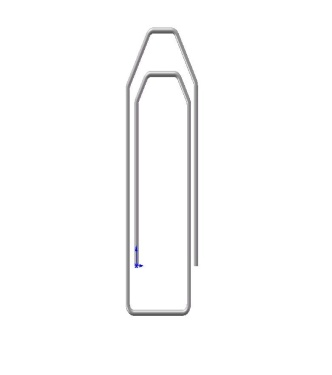 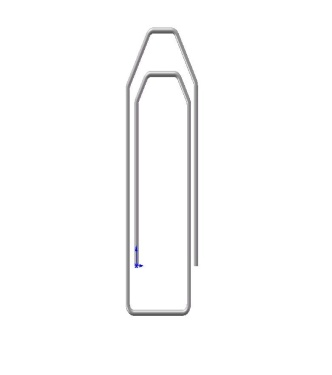 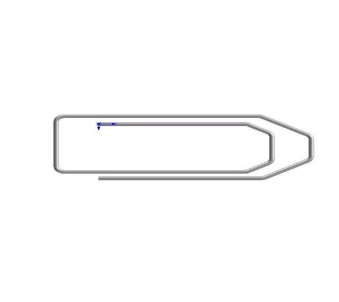 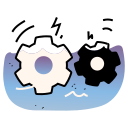 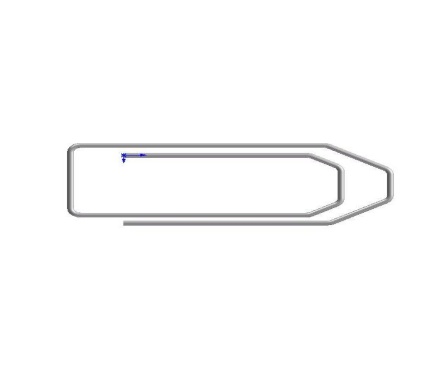 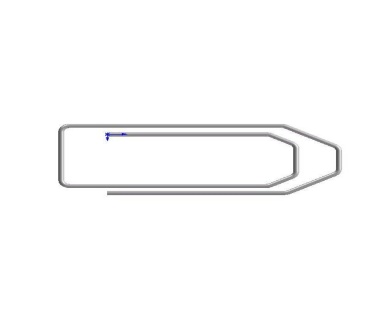 Tác dụng từ được ứng dụng trong các thiết bị như chuông điện, loa điện …
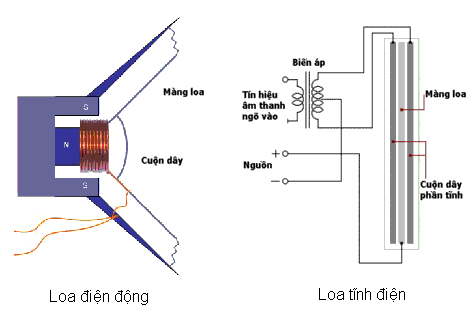 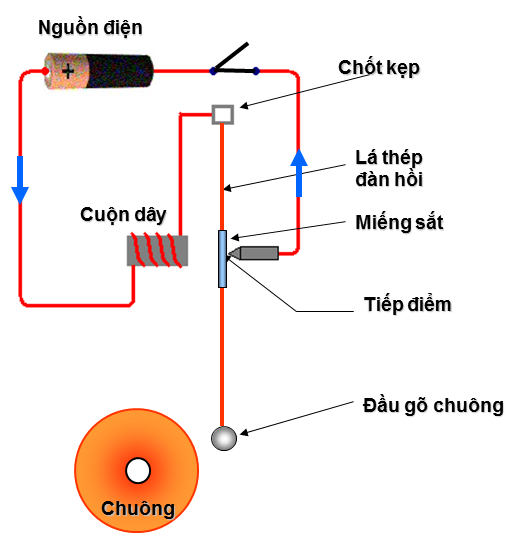 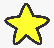 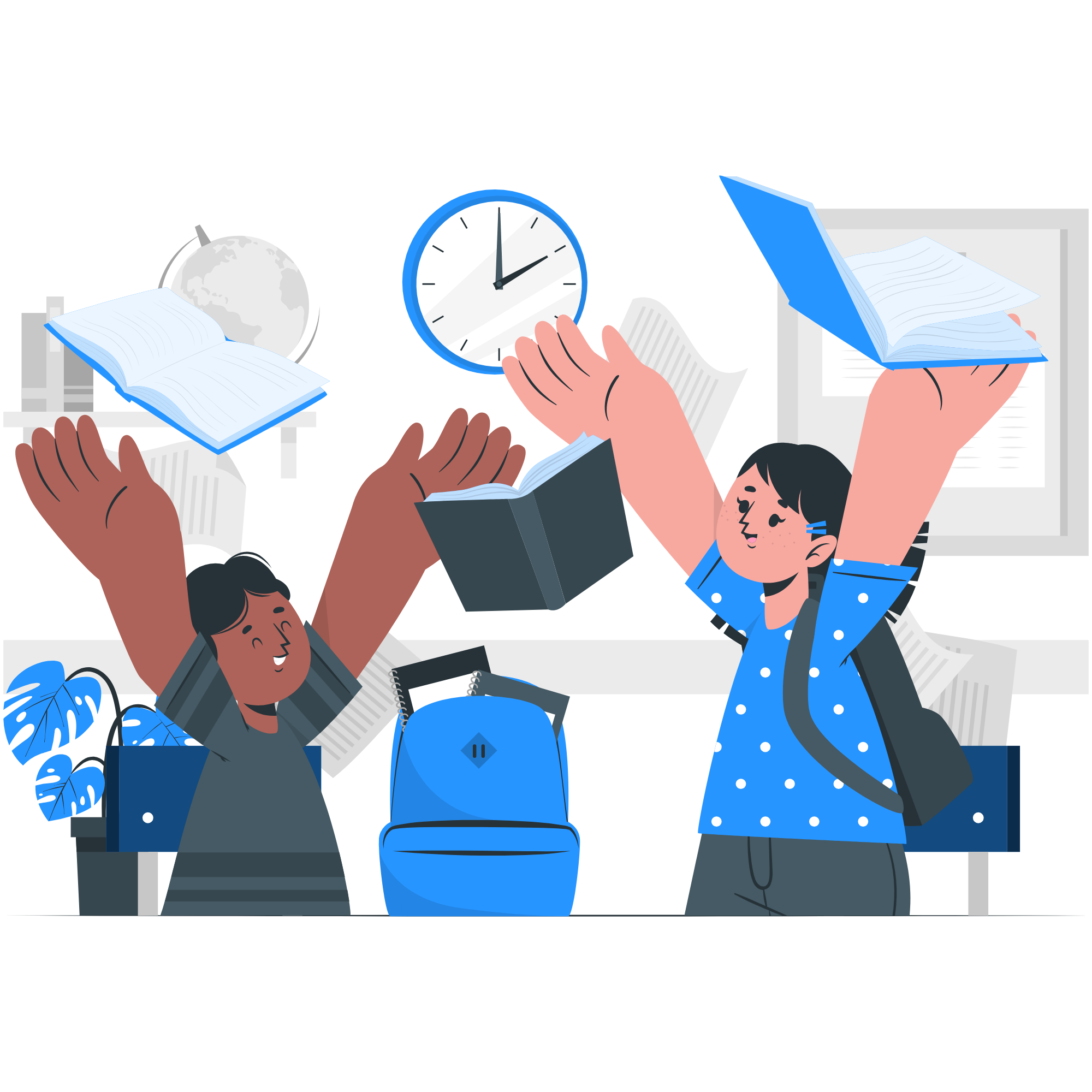 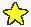 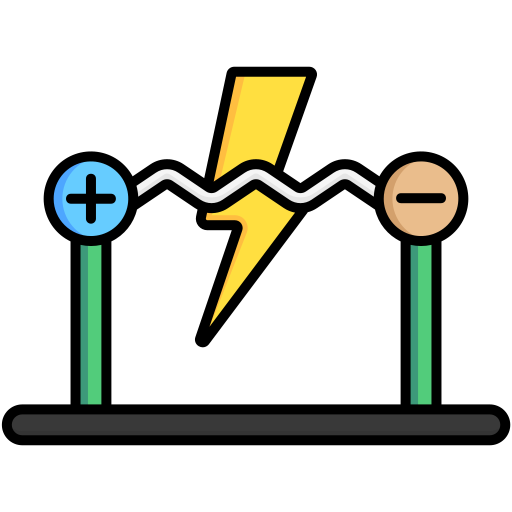 IV. TÁC DỤNG SINH LÍ
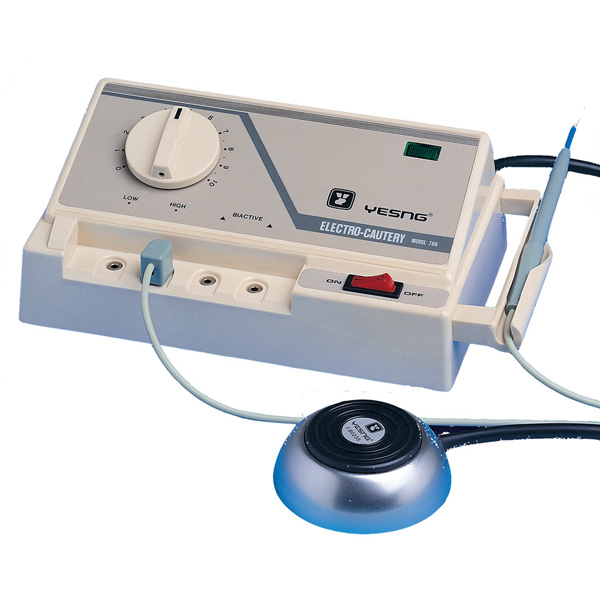 IV. Tác Dụng Sinh Lí
Tác dụng sinh lí được ứng dụng trong máy châm cứu, máy đốt điện cao tần ….
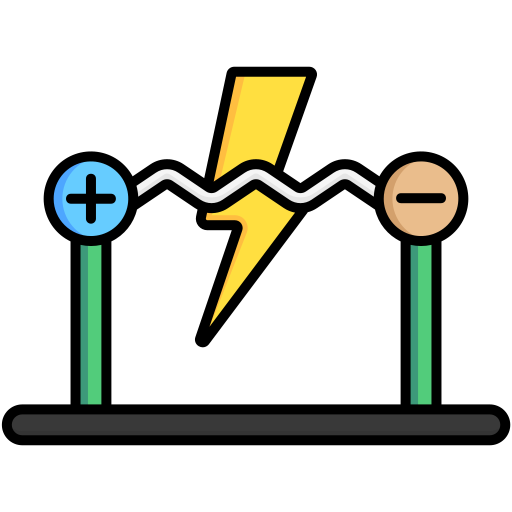 Dòng điện xoay chiều đi qua cơ thể người có thể gây co giật, khó thở, làm tim ngừng đập, tê liệt thần kinh và có thể gây tử vong
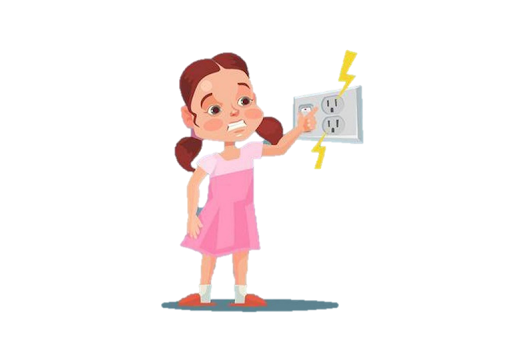 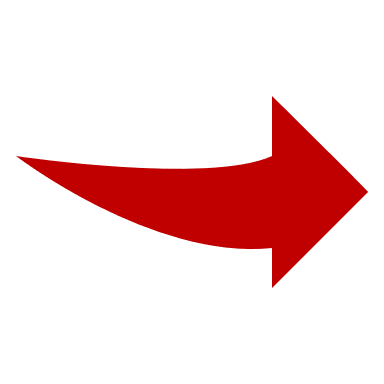 Cần tuân thủ các quy tắc an toàn khi sử dụng điện đã học
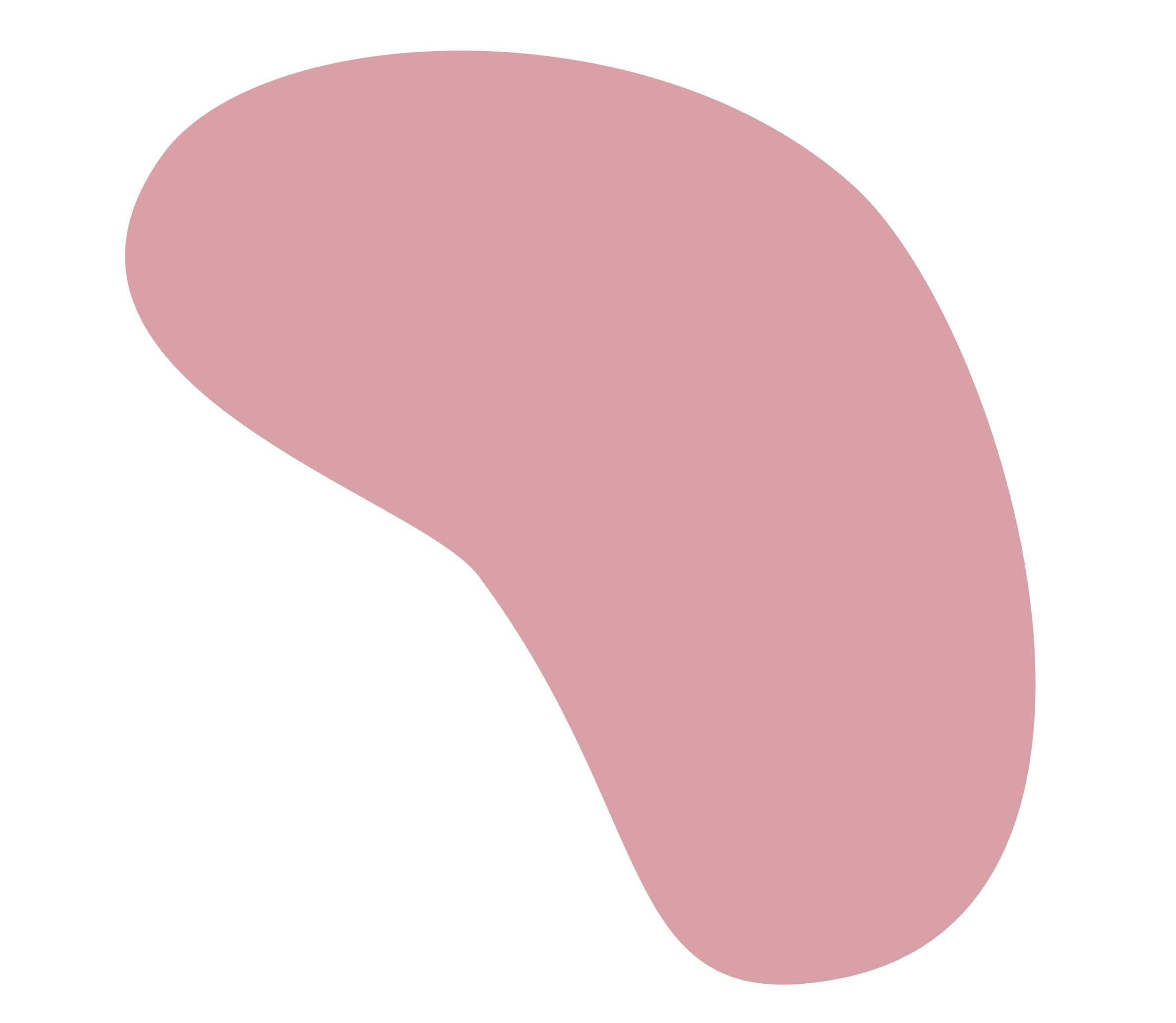 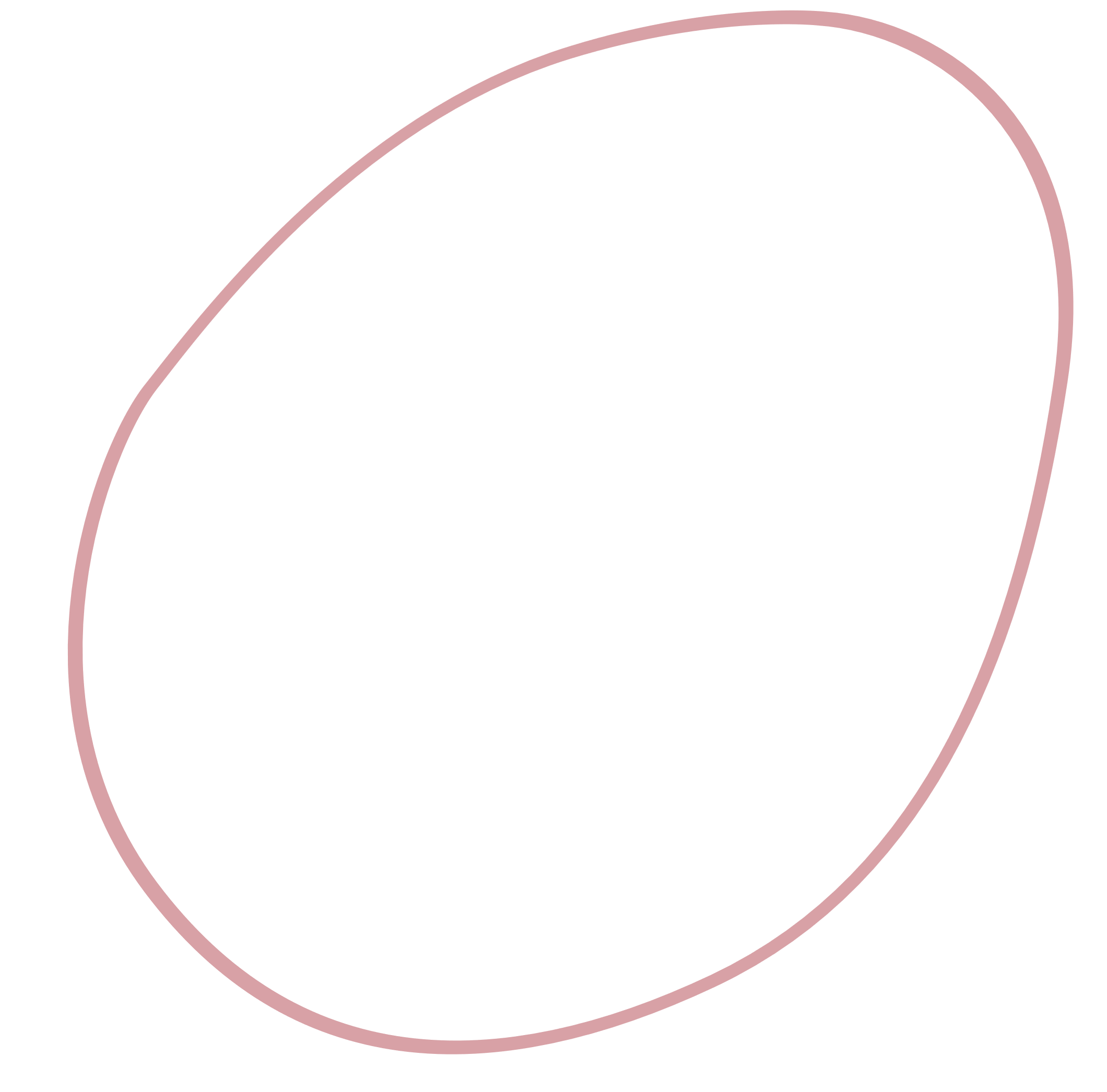 PHIẾU HỌC TẬP 4
1. Nêu ví dụ trong cuộc sống chứng tỏ dòng điện xoay chiều có tác dụng sinh lí.
2. Nêu một số ứng dụng của dòng điện xoay chiều trong y tế để điều trị cho bệnh nhân.
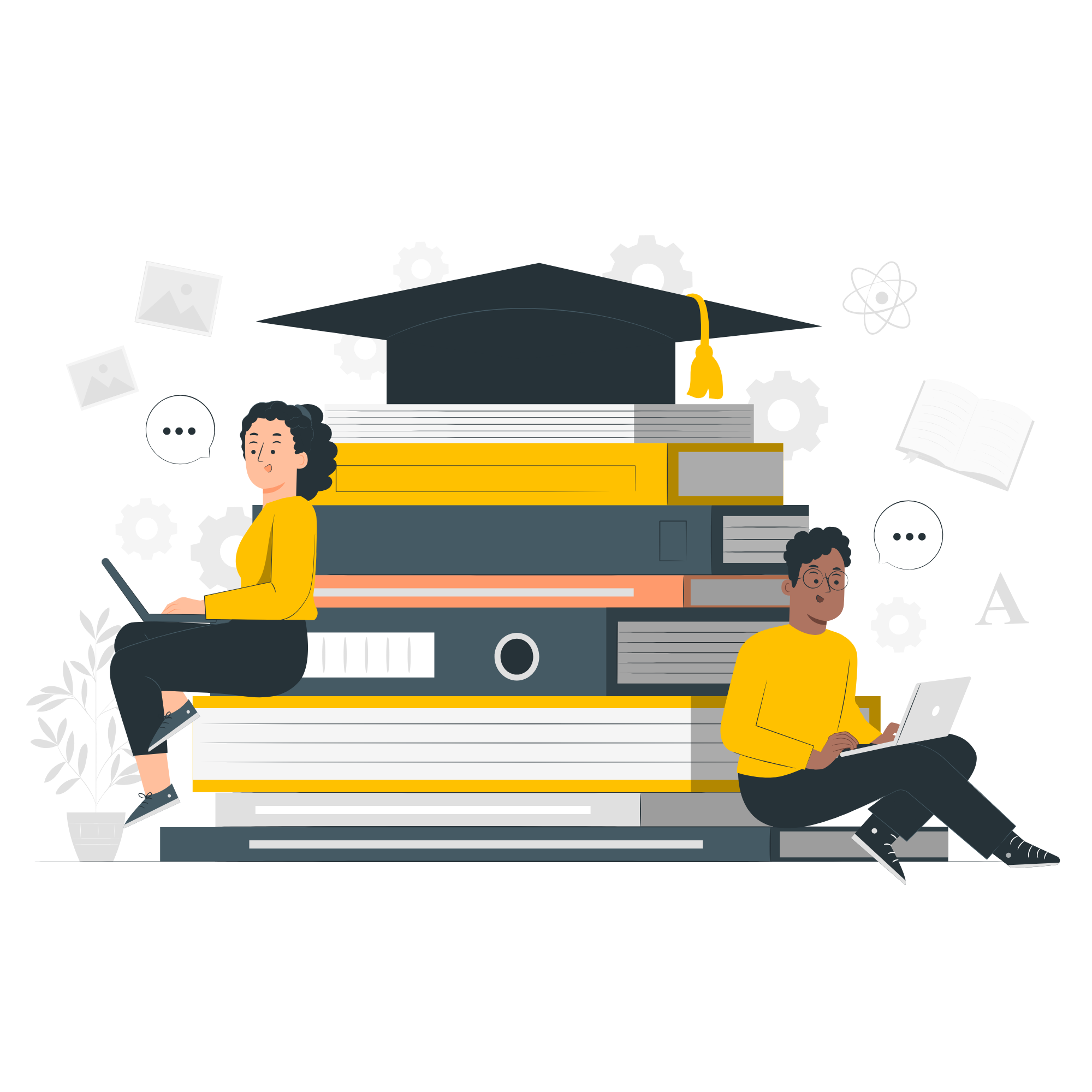 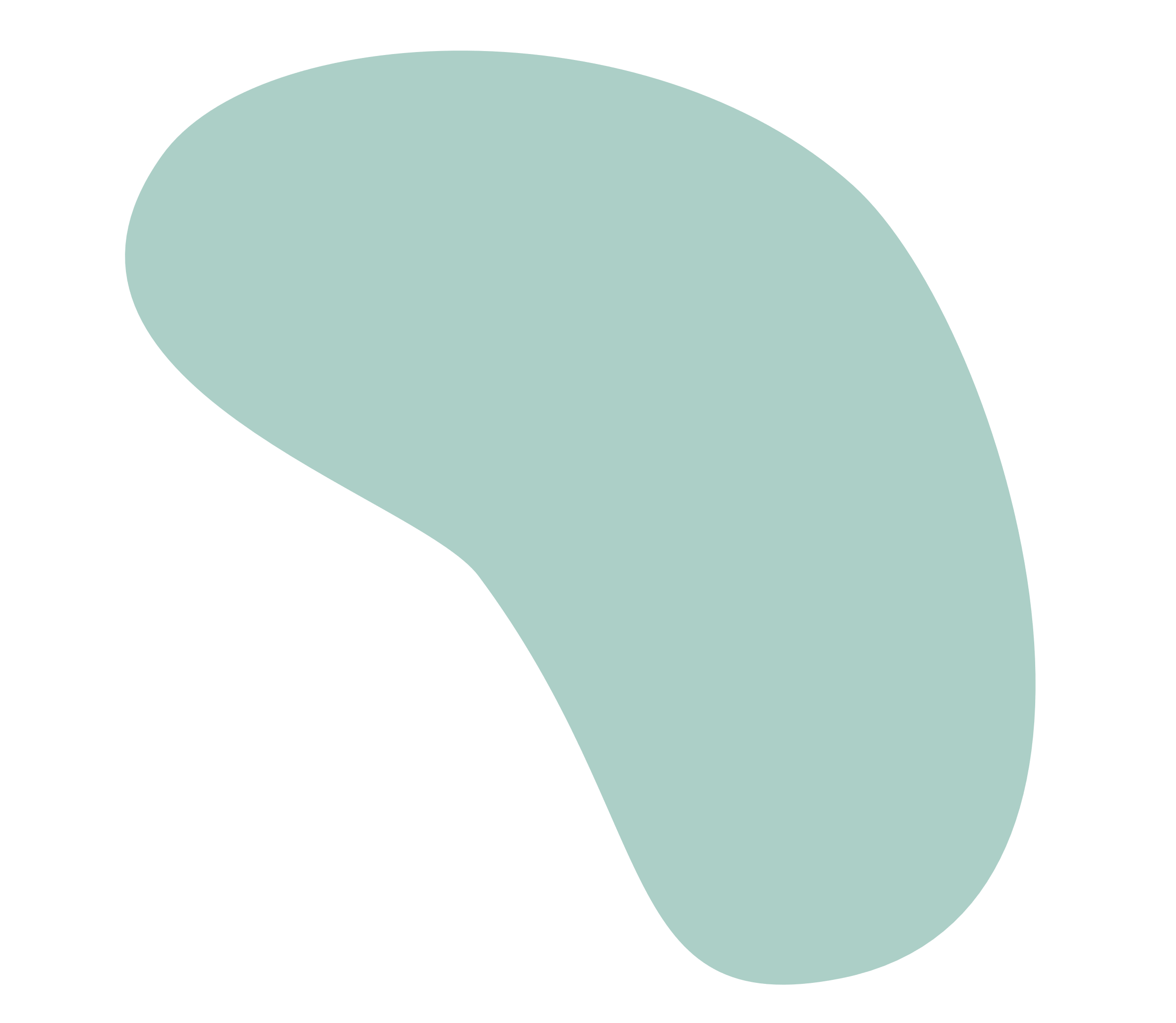 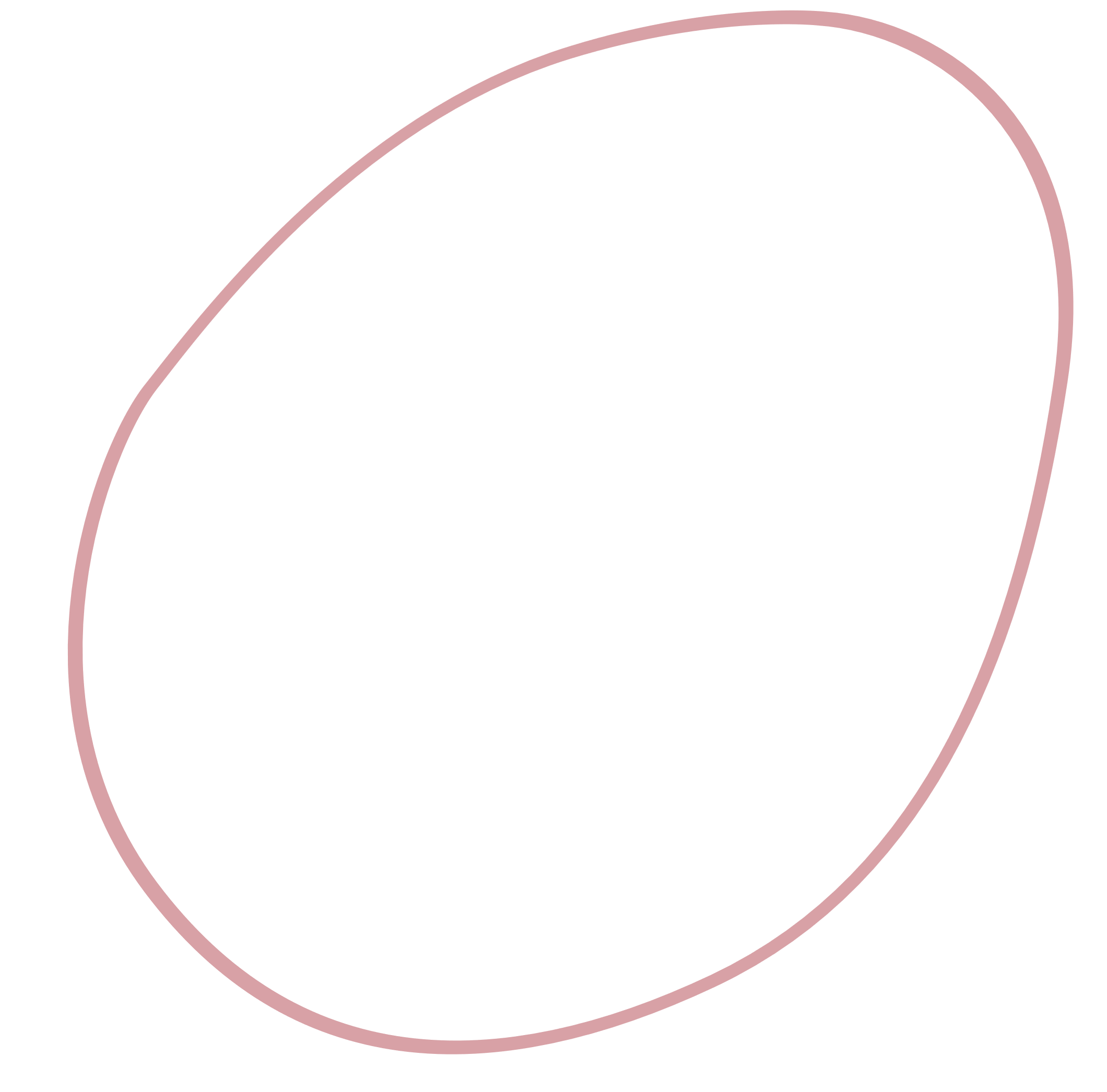 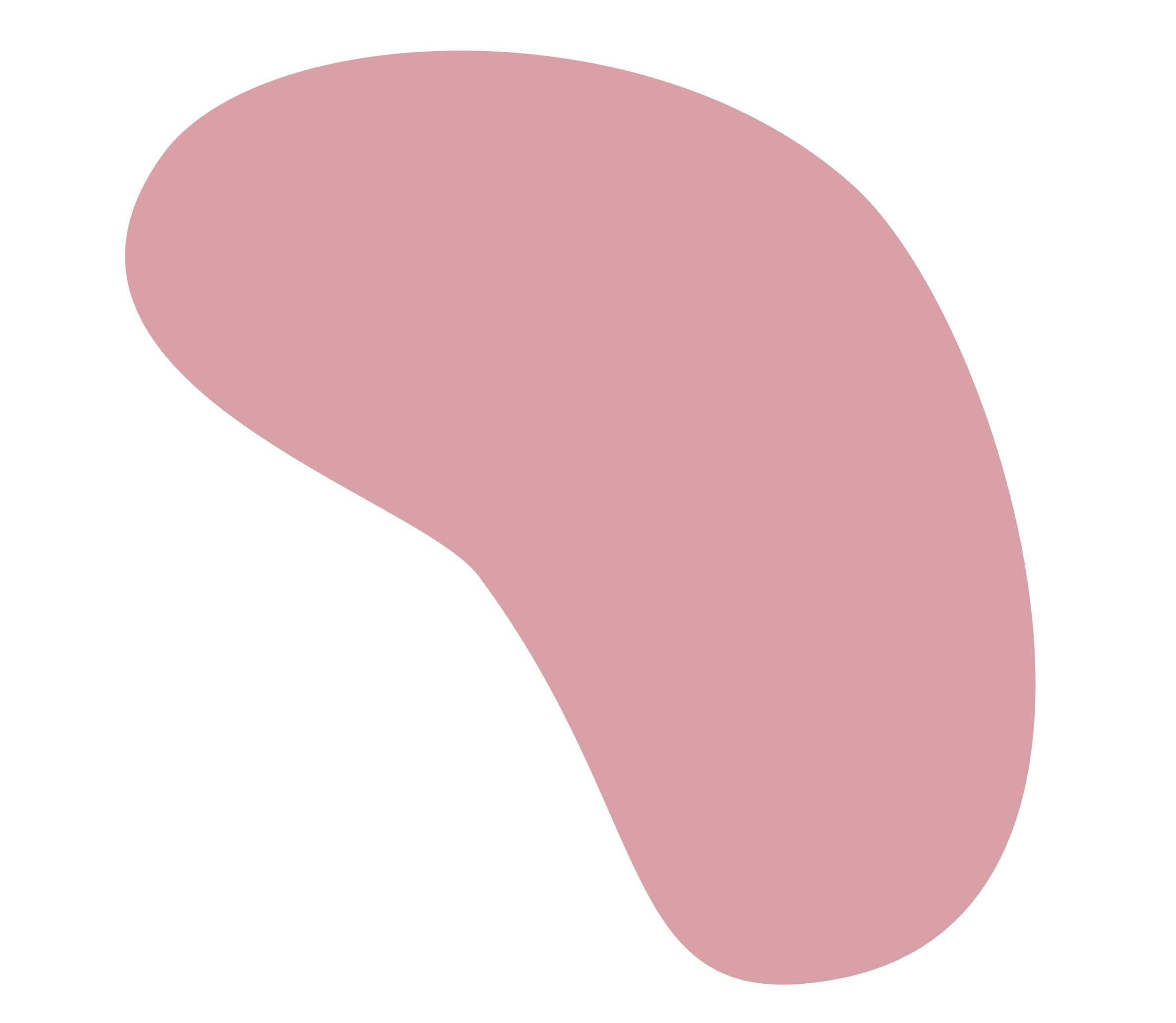 PHIẾU HỌC TẬP 4
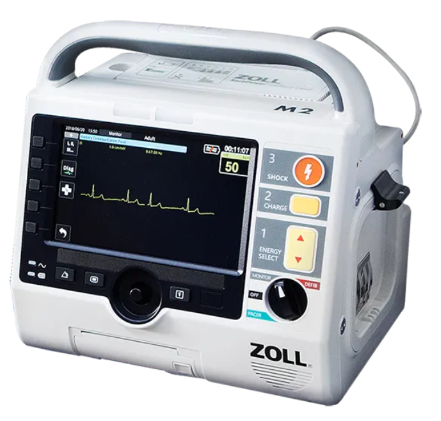 1. Ví dụ: Dòng điện xoay chiều đi qua cơ thể sẽ làm các cơ co giật, có thể làm tim ngừng đập, ngạt thở, thần kinh bị tê liệt,…
2. Một số ứng dụng của dòng điện xoay chiều trong y tế để điều trị cho bệnh nhân: Máy khử rung tim,…
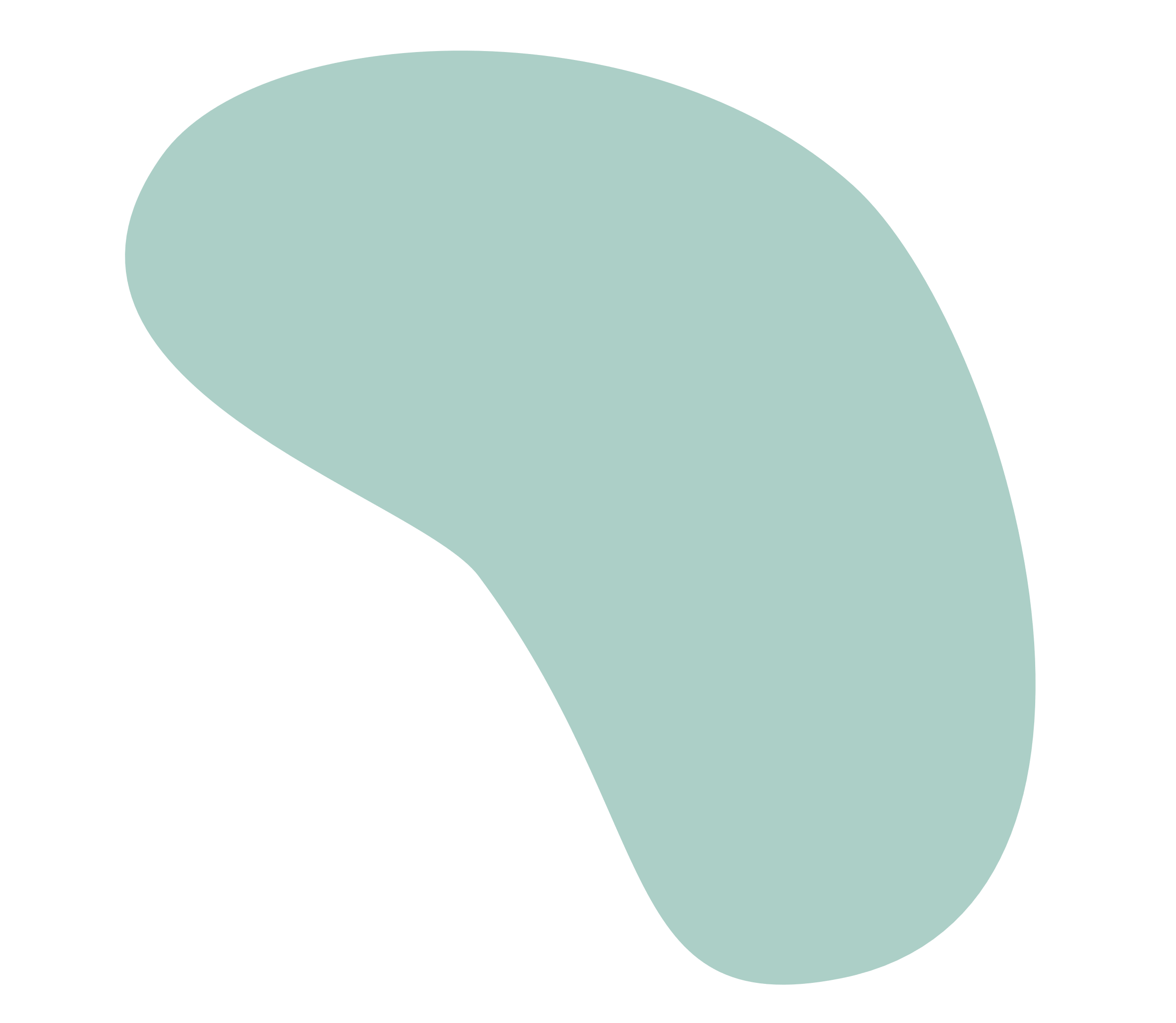 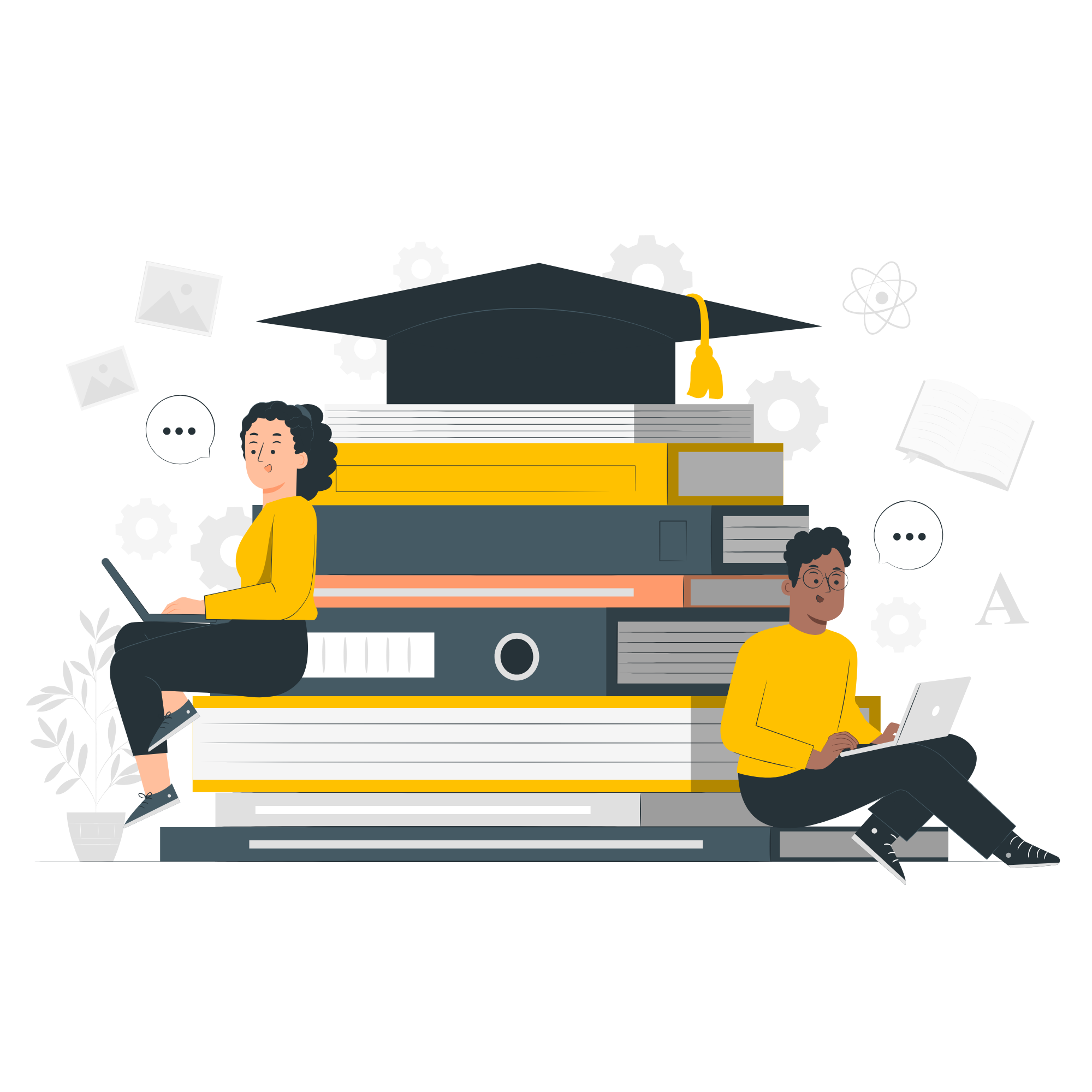 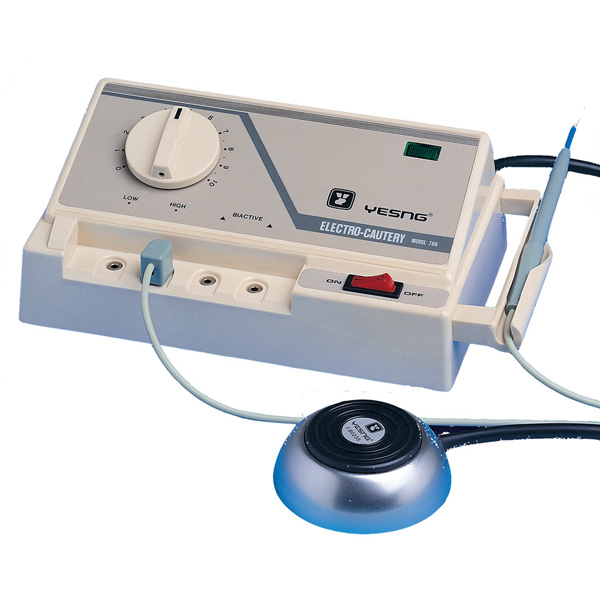 IV. Tác Dụng Sinh Lí
Tác dụng sinh lí được ứng dụng trong máy châm cứu, máy đốt điện cao tần ….
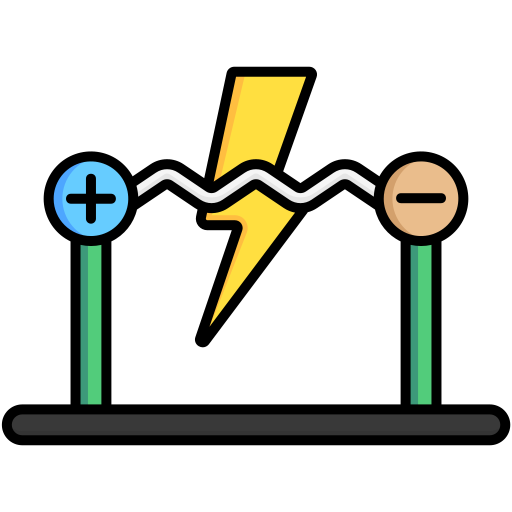 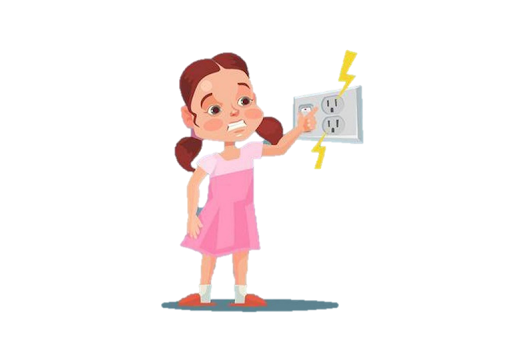 Dòng điện xoay chiều đi qua cơ thể người có thể gây co giật, khó thở, làm tim ngừng đập, tê liệt thần kinh và có thể gây tử vong
Cần tuân thủ các quy tắc an toàn khi sử dụng điện đã học
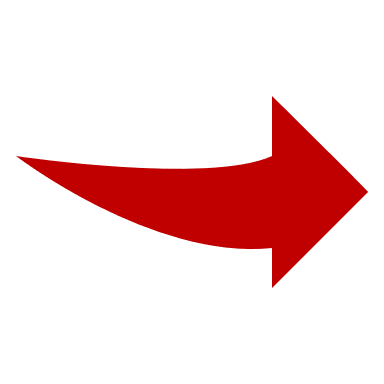 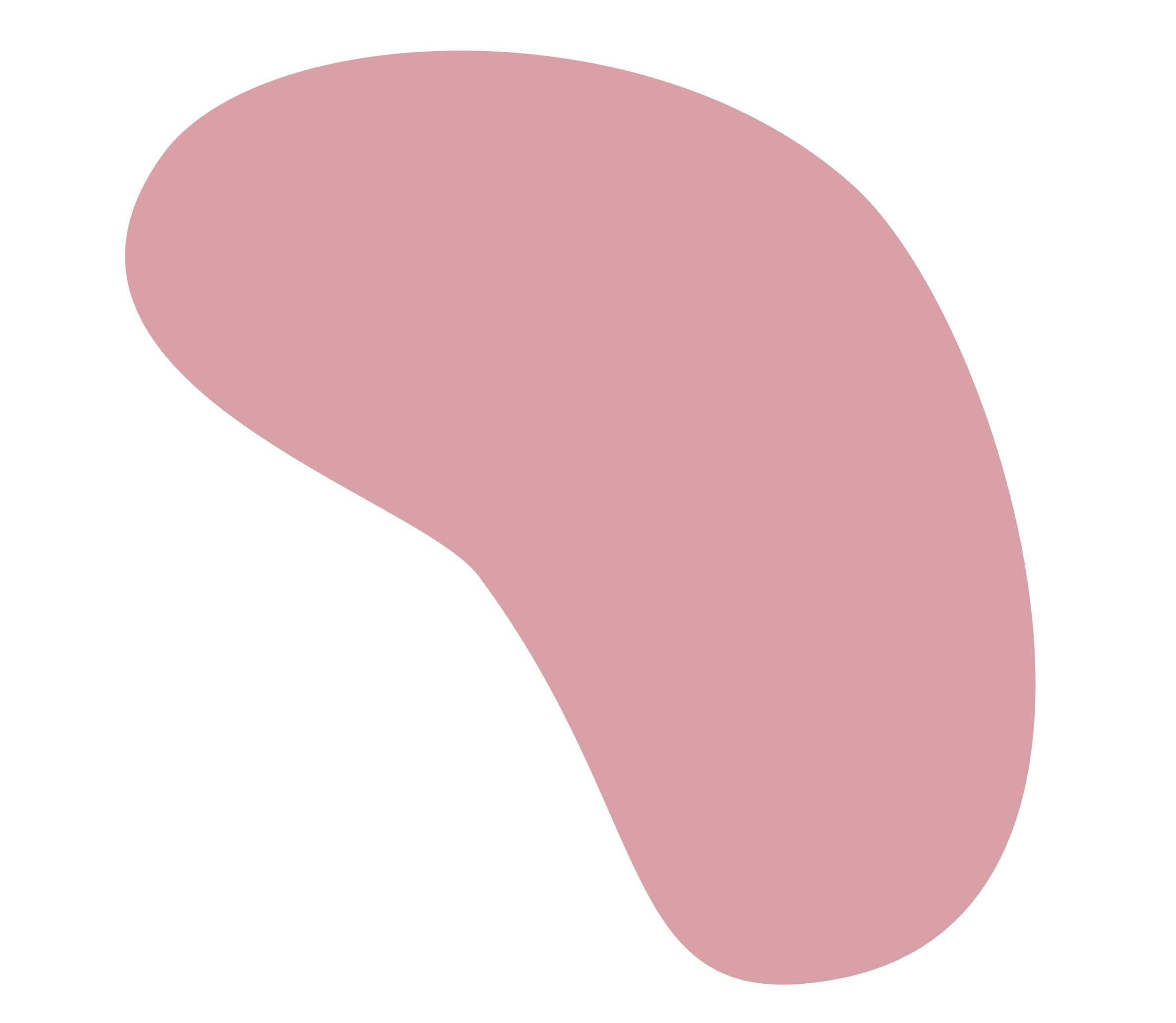 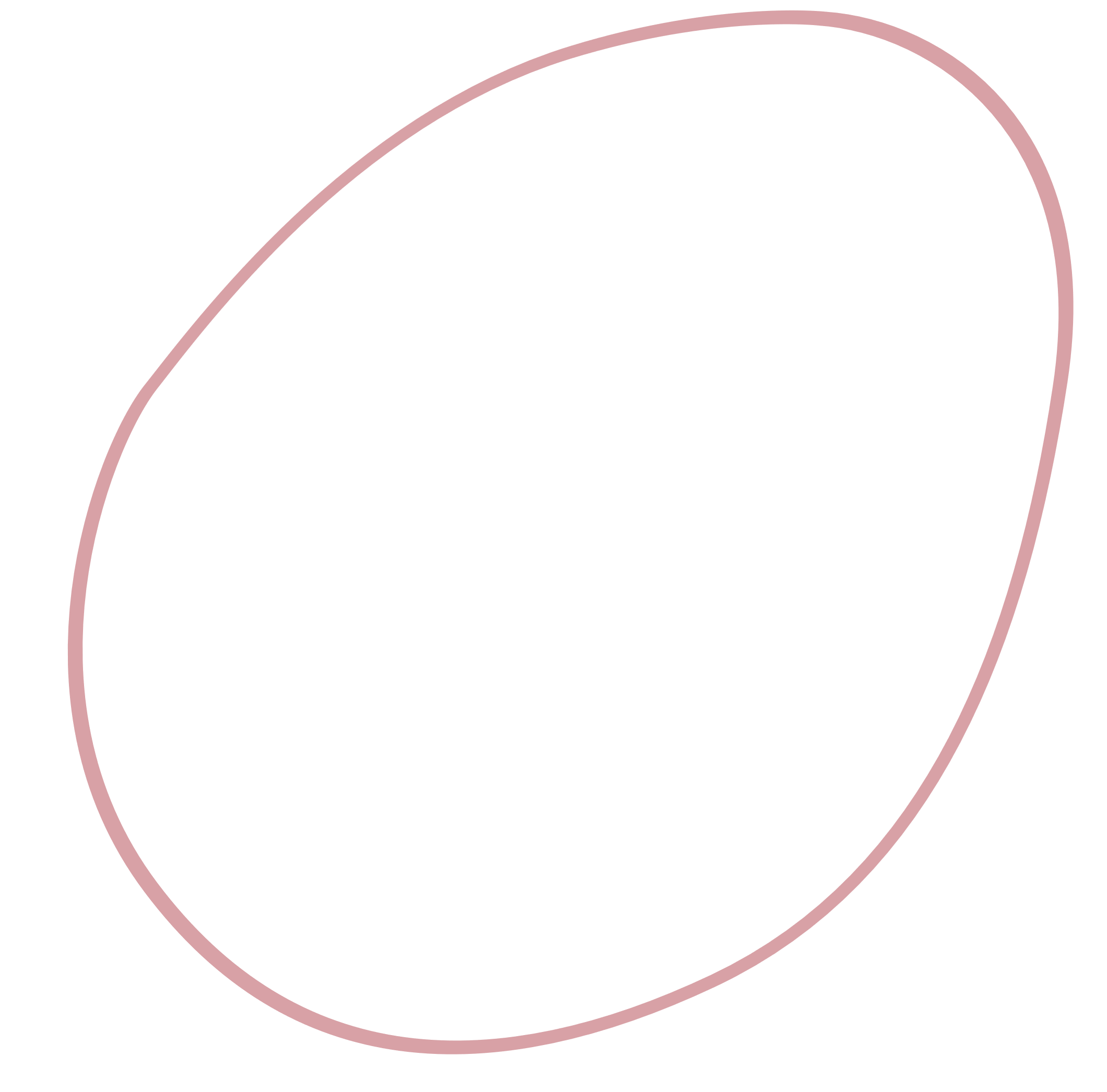 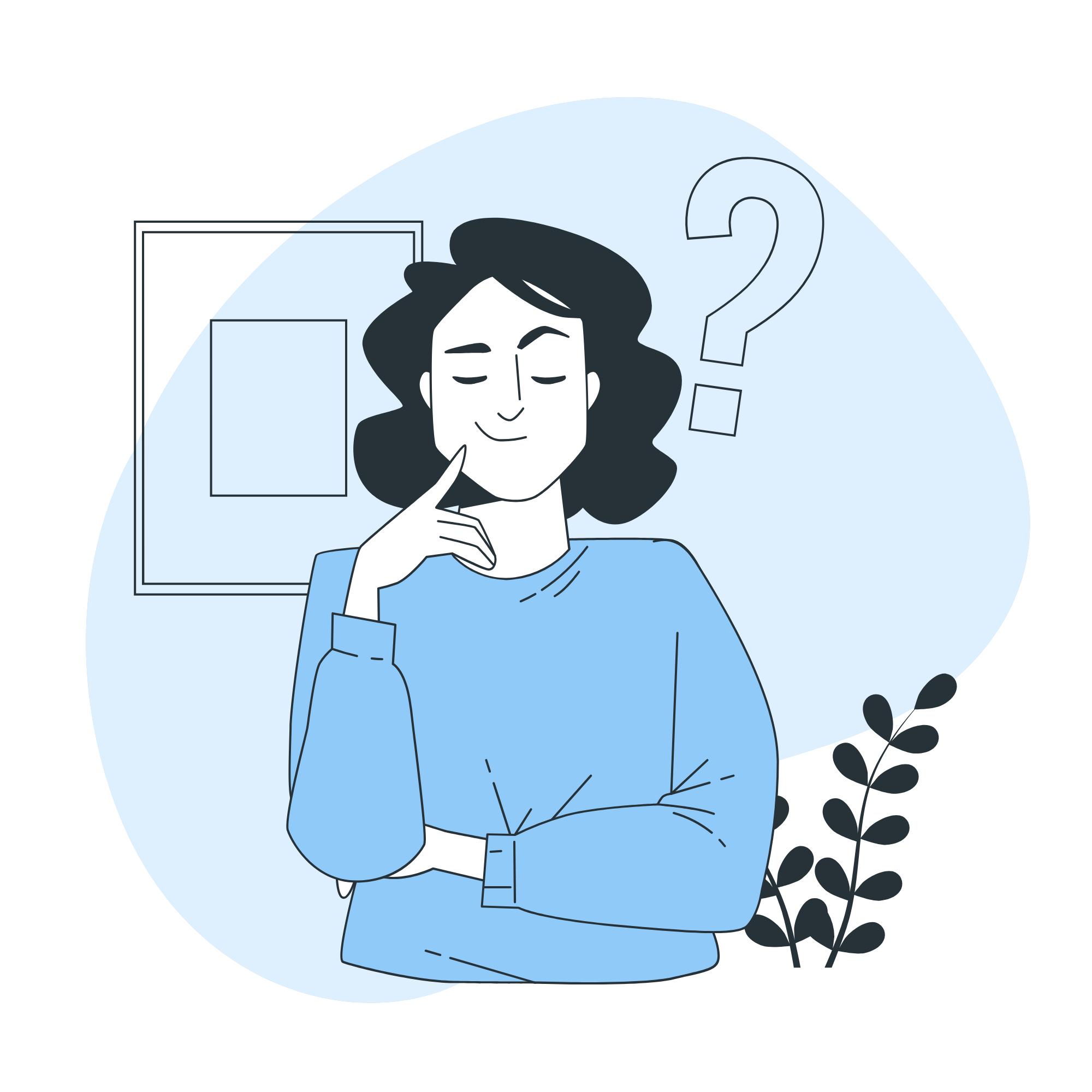 Dựa vào tác dụng sinh lí của dòng điện xoay chiều, hãy nêu một số quy tắc cần thiết để đảm bảo an toàn trong sử dụng điện.
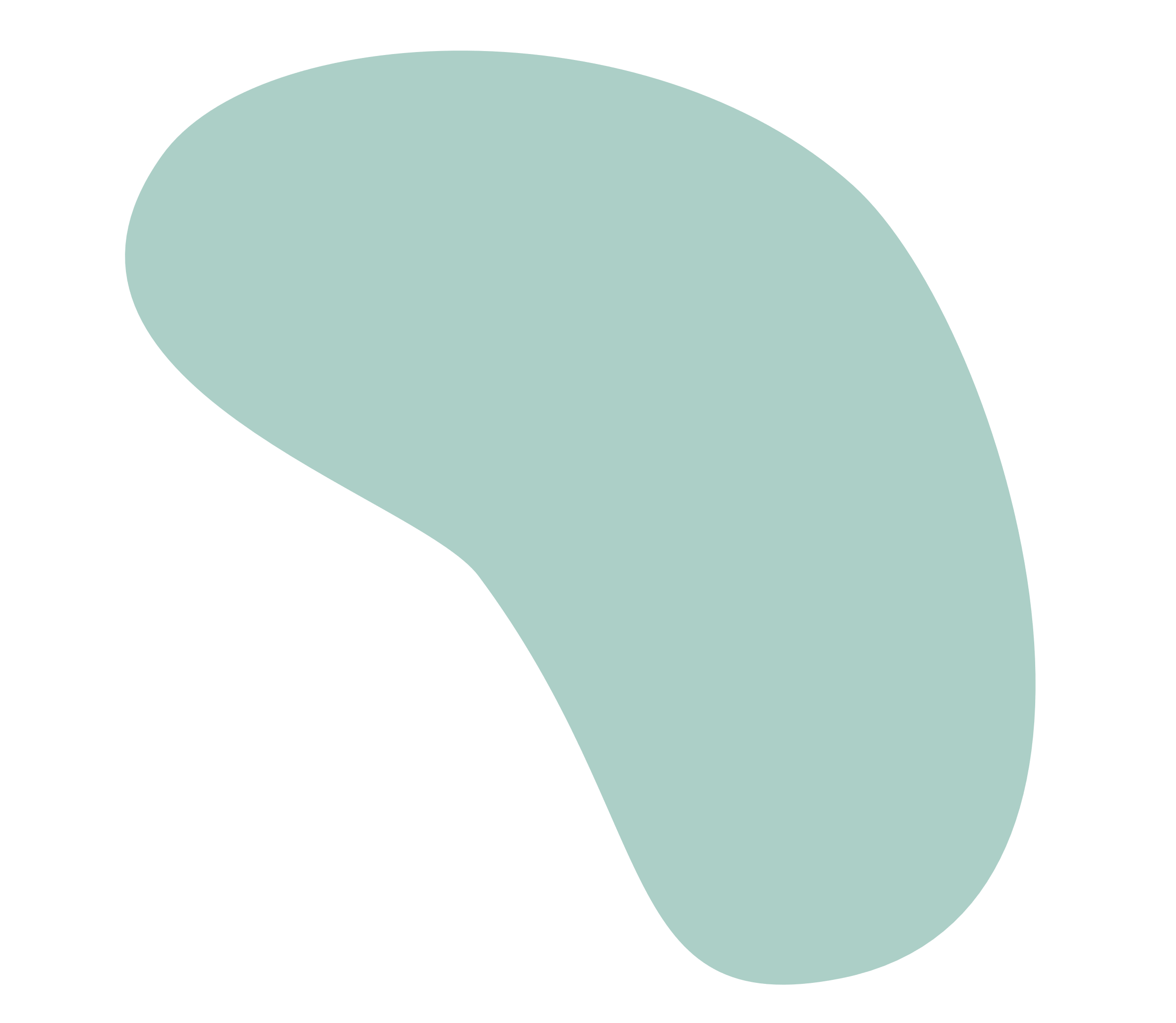 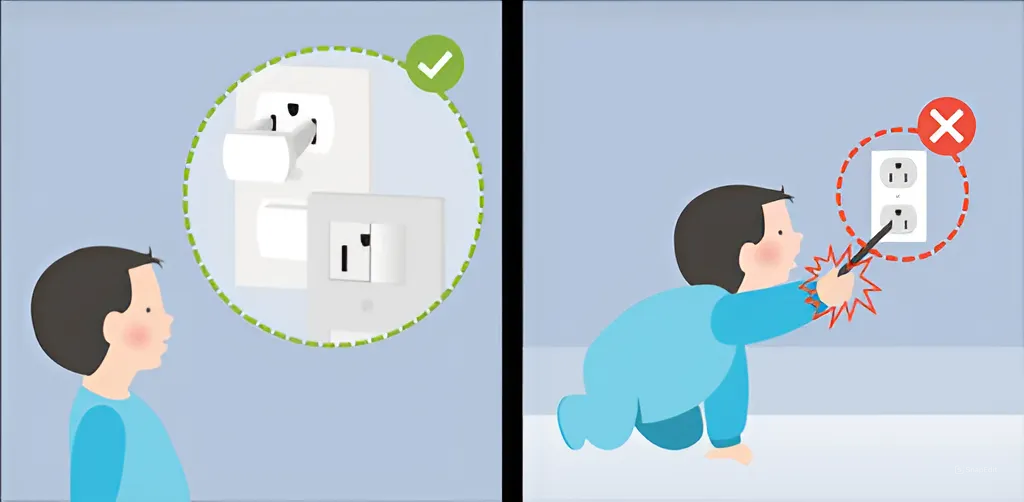 Không tiếp xúc trực tiếp với nguồn điện hoặc các dòng điện trên 10 mA.
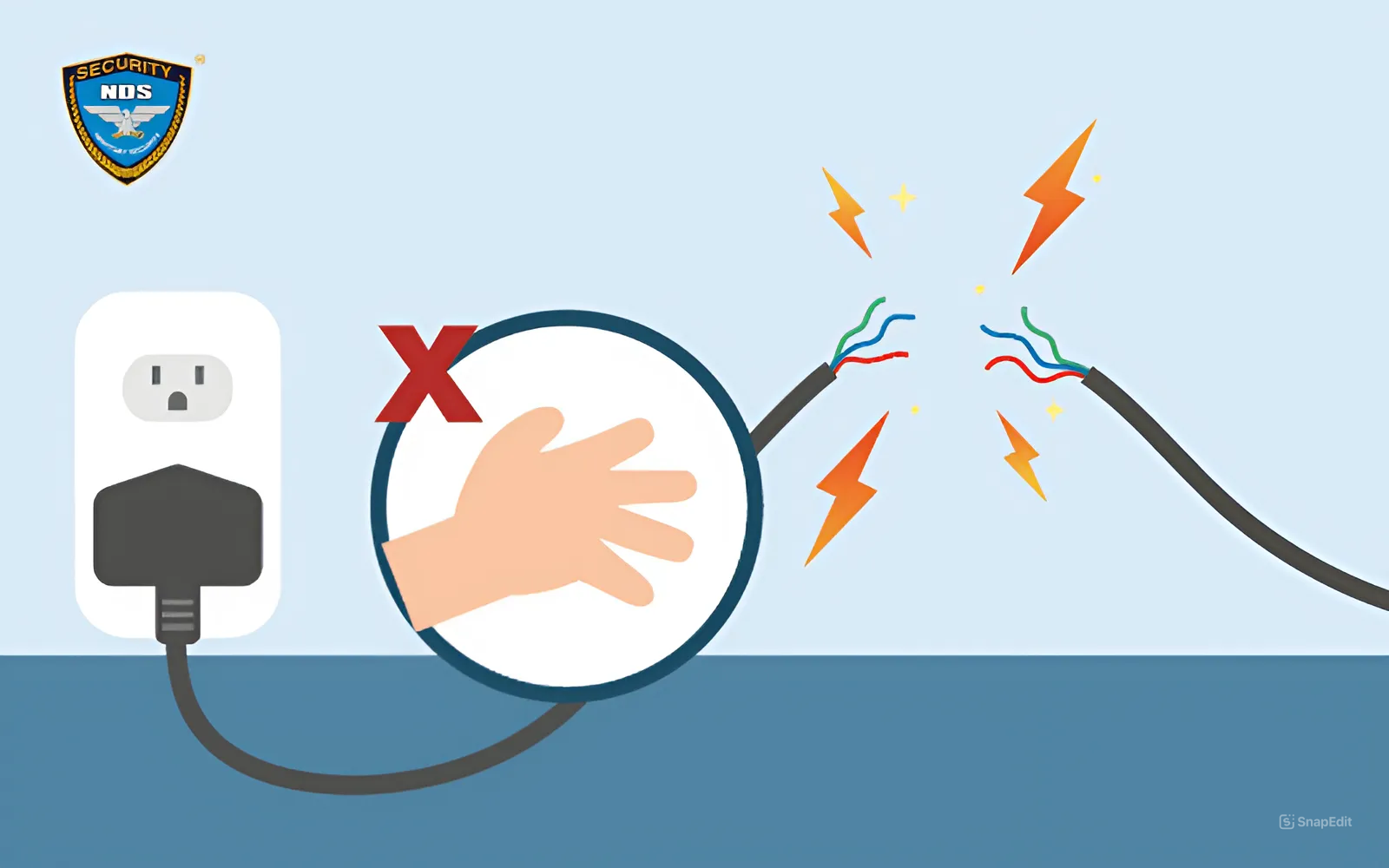 Sử dụng dây dẫn điện chất lượng tốt để tránh rò ri điện, gây giật điện hoặc cháy nổ.
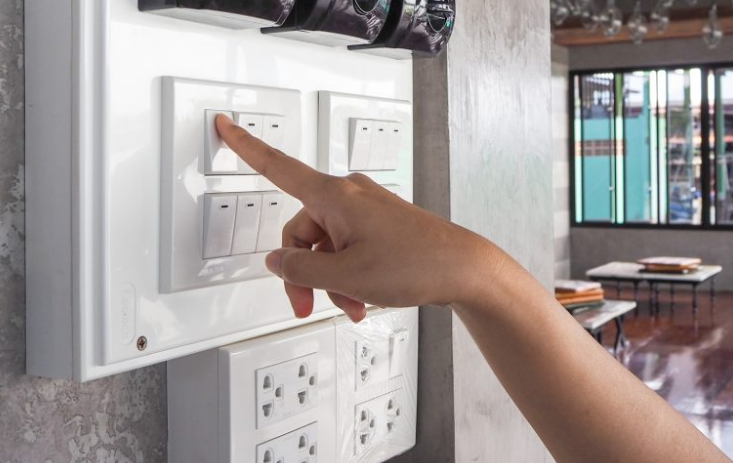 Lắp công tắc, cầu dao để có thể ngắt điện khi có sự cố.
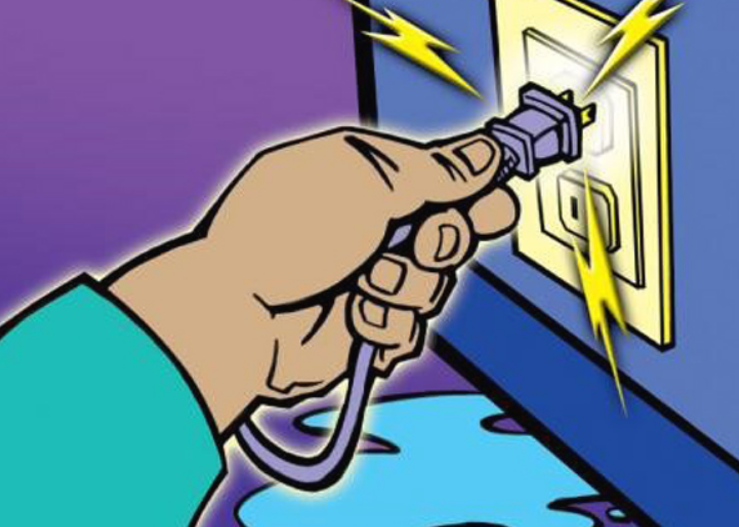 Không sử dụng điện khi tay ướt.
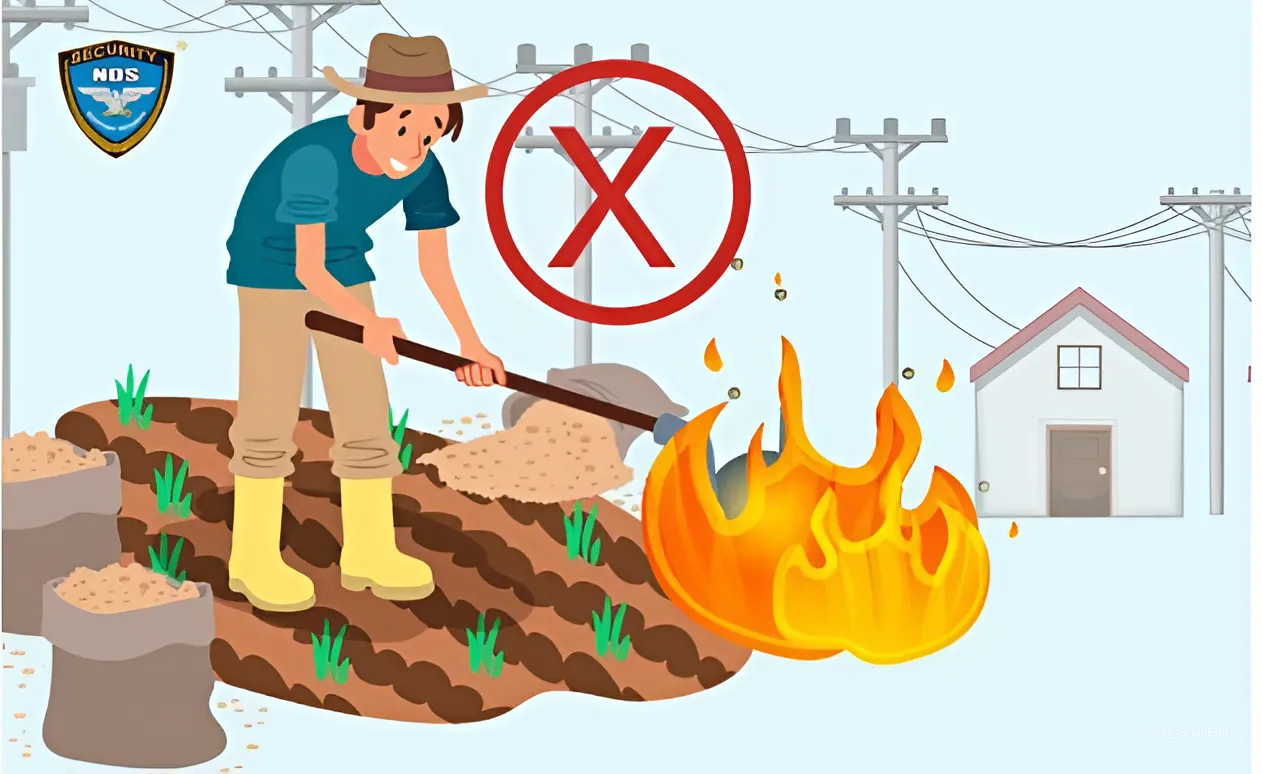 Không để thiết bị phát nhiệt gần các đồ vật dễ cháy nổ.
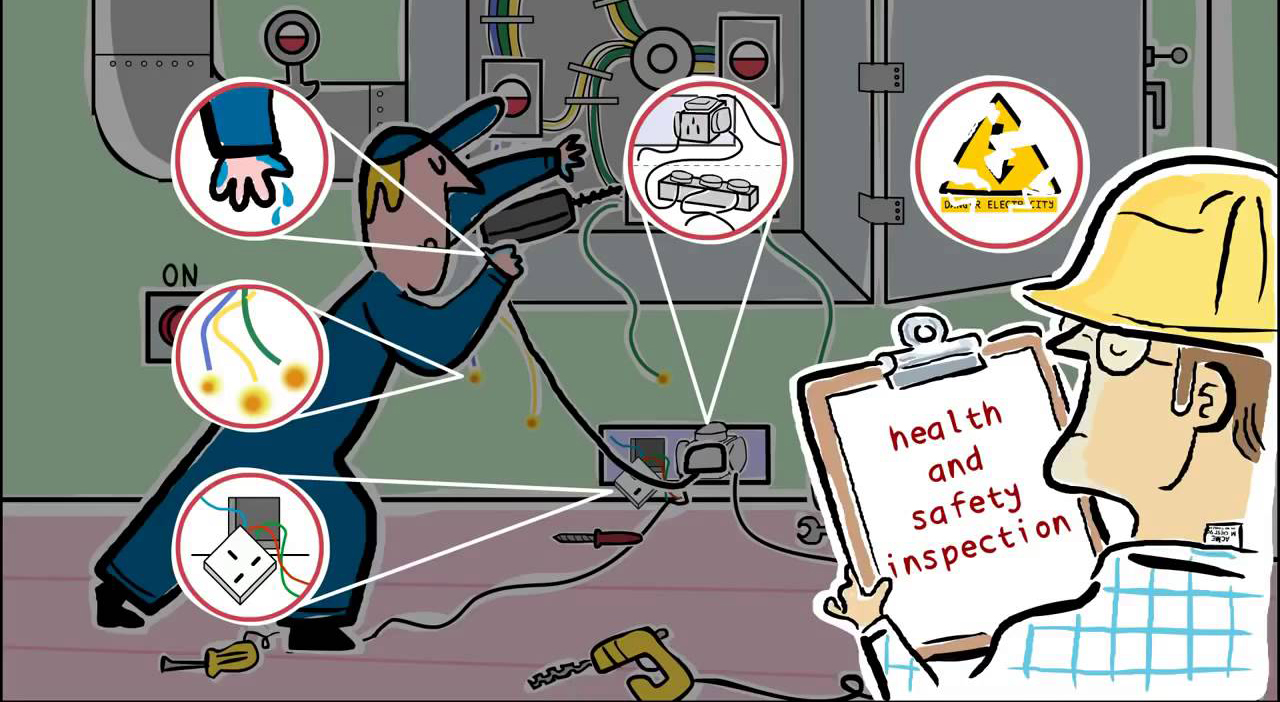 Kiểm tra, bảo hành các thiết bị điện định kì và thường xuyên.
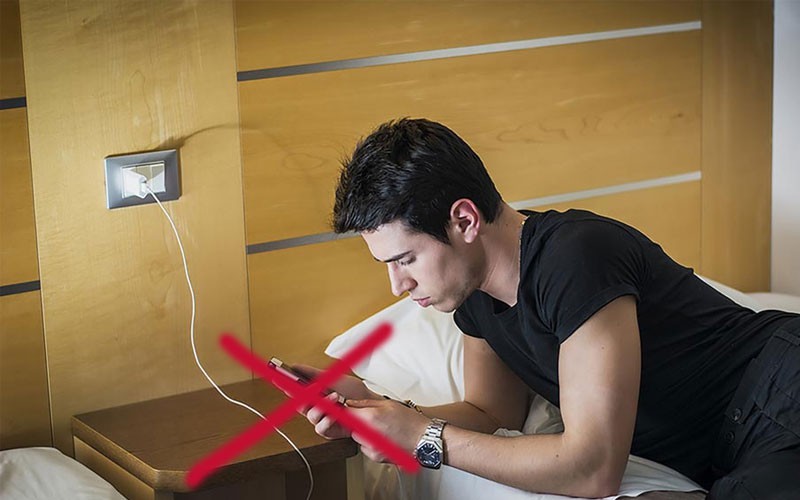 Không vừa sạc điện vừa sử dụng các thiết bị điện.
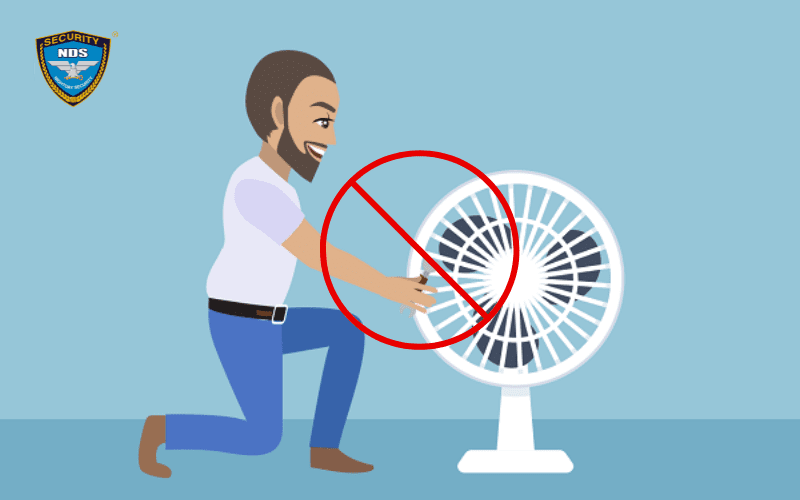 Không tự ý sửa chữa nếu không hiểu rõ về điện
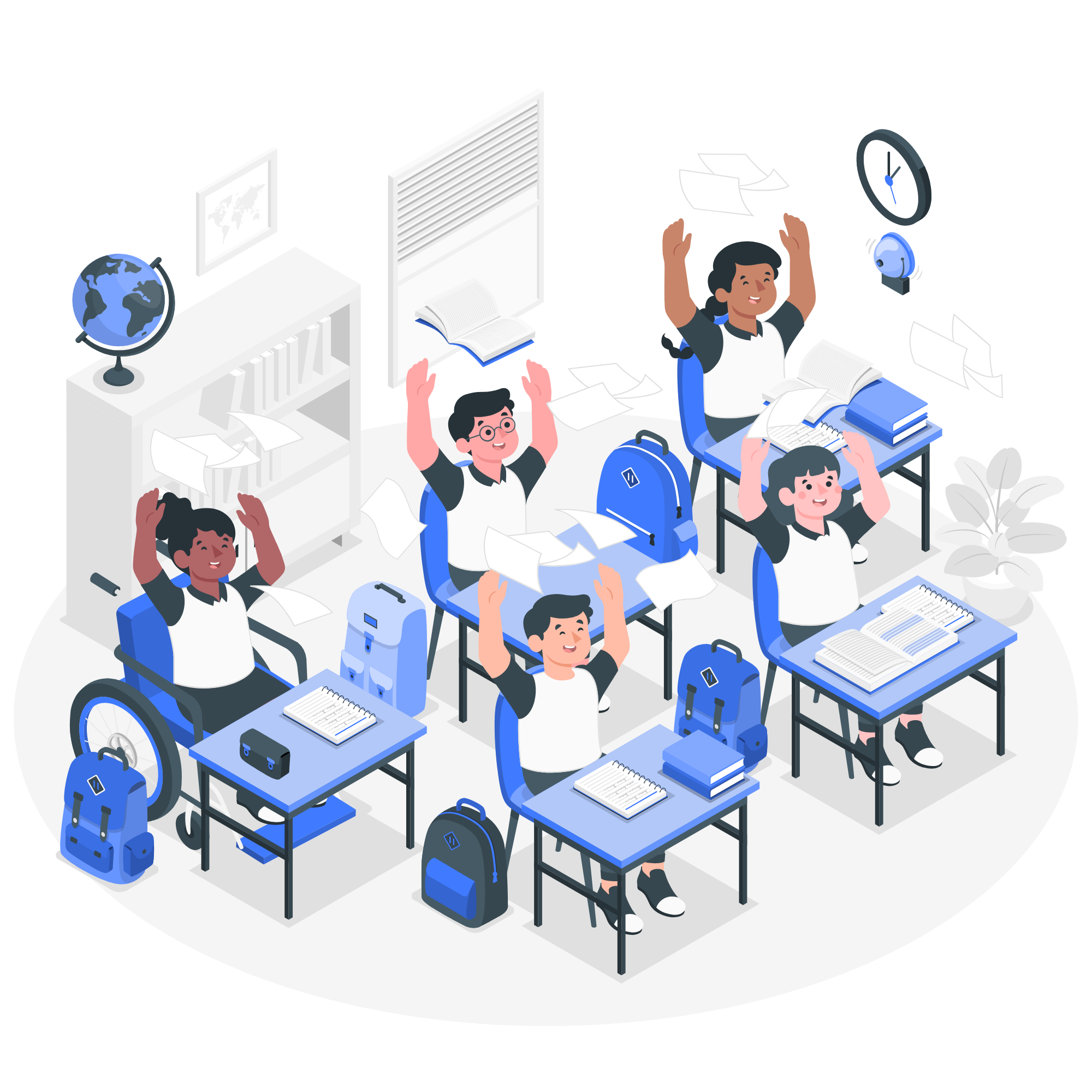 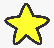 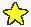 LUYỆN TẬP
Câu 1: Dòng điện xoay chiều là?
A. Dòng điện luân phiên 
đổi chiều
B. Dòng điện không đổi
C. Dòng điện có chiều từ trái qua phải
D. Dòng điện có một chiều 
cố định
Câu 2: Có mấy cách tạo ra dòng điện xoay chiều?
A. 1
B. 2
C. 3
D. 4
Câu 3: Dòng điện cảm ứng trong cuộn dây dẫn kín đổi chiều khi:
A. Số đường sức từ xuyên qua tiết diện S của cuộn dây tăng lên.
B. Số đường sức từ xuyên qua tiết diện S của cuộn dây đang tăng mà chuyển sang giảm hoặc ngược lại đang giảm mà chuyển sang tăng.
C. Số đường sức từ xuyên qua tiết diện S của cuộn dây giảm đi.
D. Số đường sức từ xuyên qua tiết diện S của cuộn dây không thay đổi.
Câu 4: Một khung dây dẫn được đặt trong từ trường:



Chọn phát biểu đúng khi cho khung quay quanh trục PQ nằm ngang:
P
Q
N
S
A. Trong khung không xuất hiện dòng điện xoay chiều do số đường sức từ qua khung dây luôn bằng không.
B. Trong khung xuất hiện dòng điện xoay chiều.
C. Trong khung không xuất hiện dòng điện xoay chiều do số đường sức từ qua khung dây luôn thay đổi.
D. Không xác định được trong khung có dòng điện xoay chiều hay không.
Câu 5: Trường hợp nào dưới đây thì trong cuộn dây dẫn kín xuất hiện dòng điện cảm ứng xoay chiều?
A. Cho nam châm chuyển động lại gần cuộn dây.
B. Cho cuộn dây quay trong từ trường của nam châm và cắt các đường sức từ.
C. Đặt thanh nam châm vào trong lòng ống dây rồi cho cả hai đều quay quanh một trục.
D. Đặt một cuộn dây dẫn kín trước một thanh nam châm rồi cho cuộn dây quay quanh trục của nó.
Câu 6: Trong thí nghiệm như hình sau, dòng điện xoay chiều xuất hiện trong cuộn dây dẫn kín khi:
A
Trục quay
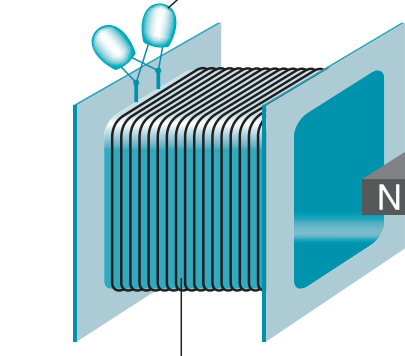 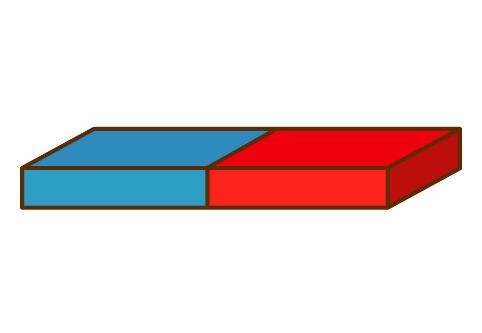 P
Q
B
A. Nam châm đứng yên, cuộn dây quay quanh trục PQ.
B. Nam châm và cuộn dây đều quay quanh trục PQ.
C. Nam châm và cuộn dây chuyển động thẳng cùng chiều với cùng vận tốc.
D. Nam châm đứng yên, cuộn dây quay quanh trục AB.
Câu 7: Trường hợp nào dưới đây trong cuộn dây không xuất hiện dòng điện cảm ứng xoay chiều?
A. Cho nam châm quay trước một cuộn dây dẫn kín, các đường sức từ bị cuộn dây cắt ngang.
B. Cho cuộn dây dẫn kín quay trong từ trường của nam châm và cắt các đường sức từ của từ trường.
C. Liên tục cho một cực của nam châm lại gần rồi ra xa một đầu cuộn dây dẫn kín.
D. Đặt trục Bắc Nam của thanh nam châm trùng với trục của một ống dây rồi cho nam châm quay quanh trục đó.
Câu 8: Khi nào thì dòng điện cảm ứng trong 
một cuộn dây dẫn kín đổi chiều?
A. Nam châm đang chuyển động thì dừng lại.
B. Cuộn dây dẫn đang quay thì dừng lại.
C. Số đường sức từ xuyên qua tiết diện cuộn dây đang tăng thì giảm hoặc ngược lại.
D. Số đường sức từ xuyên qua tiết diện cuộn dây liên tục tăng hoặc liên tục giảm.
Câu 9: Treo một thanh nam châm ở đầu một sợi dây và cho dao động quanh vị trí cân bằng OA như hình:
O
S
A
N
B
Dòng điện cảm ứng xuất hiện trong cuộn dây dẫn kín B là:
A. Dòng điện xoay chiều
B. Dòng điện có chiều không đổi
C. Không xuất hiện dòng điện trong cuộn dây.
D. Không xác định được.
Câu 10: Chọn phát biểu đúng khi ta tiến hành đưa thanh nam châm từ ngoài vào trong cuộn dây và từ trong ra ngoài cuộn dây.
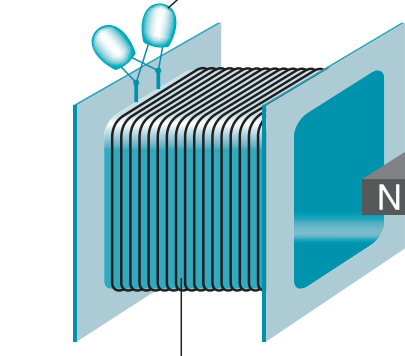 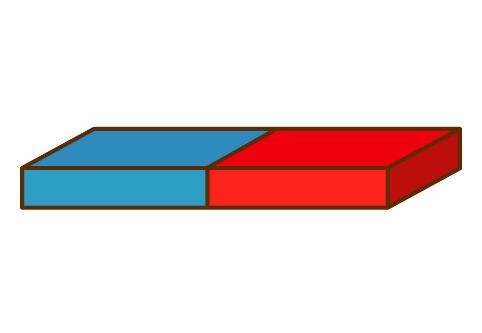 A. Khi đưa thanh nam châm từ ngoài vào trong cuộn dây và từ trong ra ngoài cuộn dây thì 2 đèn led sáng.
B. Khi đưa thanh nam châm từ ngoài vào trong cuộn dây và từ trong ra ngoài cuộn dây thì 2 đèn led không sáng.
C. Khi đưa thanh nam châm từ ngoài vào trong cuộn dây thì 1 đèn led sáng và từ trong ra ngoài cuộn dây thì đèn led còn lại sáng.
D. Khi đưa thanh nam châm từ ngoài vào trong cuộn dây thì 2 đèn led không sáng, khi đưa thanh nam châm từ trong ra ngoài cuộn dây thì hai đèn led sáng.
Câu 11: Các thiết bị nào sau đây không sử dụng dòng điện xoay chiều?
A. Máy thu thanh dùng pin.
B. Bóng đèn dây tóc mắc vào điện nhà 220V.
C. Tủ lạnh.
D. Ấm đun nước
Câu 12:  Điều nào sau đây không đúng khi so sánh tác dụng của dòng điện một chiều và dòng điện xoay chiều?
A. Dòng điện xoay chiều và dòng điện một chiều đều có khả năng trực tiếp nạp điện cho acquy.
B. Dòng điện xoay chiều và dòng điện một chiều đều tỏa ra nhiệt khi chạy qua một dây dẫn.
C. Dòng điện xoay chiều và dòng điện một chiều đều có khả năng làm phát quang bóng đèn.
D. Dòng điện xoay chiều và dòng điện một chiều đều gây ra từ trường
Câu 13:  Đặt một nam châm điện A có dòng điện xoay chiều chạy qua trước một cuộn dây dẫn kín B. Sau khi công tắc K đóng thì trong cuộn dây B có xuất hiện dòng điện cảm ứng. Người ta sử dụng tác dụng nào của dòng điện xoay chiều?
A. Tác dụng sinh lí
B. Tác dụng nhiệt
C. Tác dụng phát sáng
D. Tác dụng từ
Câu 14:  Trong thí nghiệm như hình sau, hiện tượng gì xảy ra với kim nam châm khi ta đổi chiều dòng điện chạy vào nam châm điện?
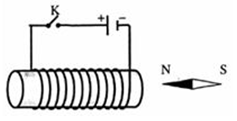 A. Kim nam châm vẫn đứng yên.
B. Kim nam châm quay một góc 900.
C. Kim nam châm quay ngược lại.
D. Kim nam châm bị đẩy ra.
Câu 15:  Đặt một nam châm điện A có dòng điện xoay chiều chạy qua trước một cuộn dây  dẫn kín B như hình 35.6 .Sau khi đóng công tắcK thì trong cuộn dây B có xuất hiện dòng điện cảm ứng hay không?Vì sao?
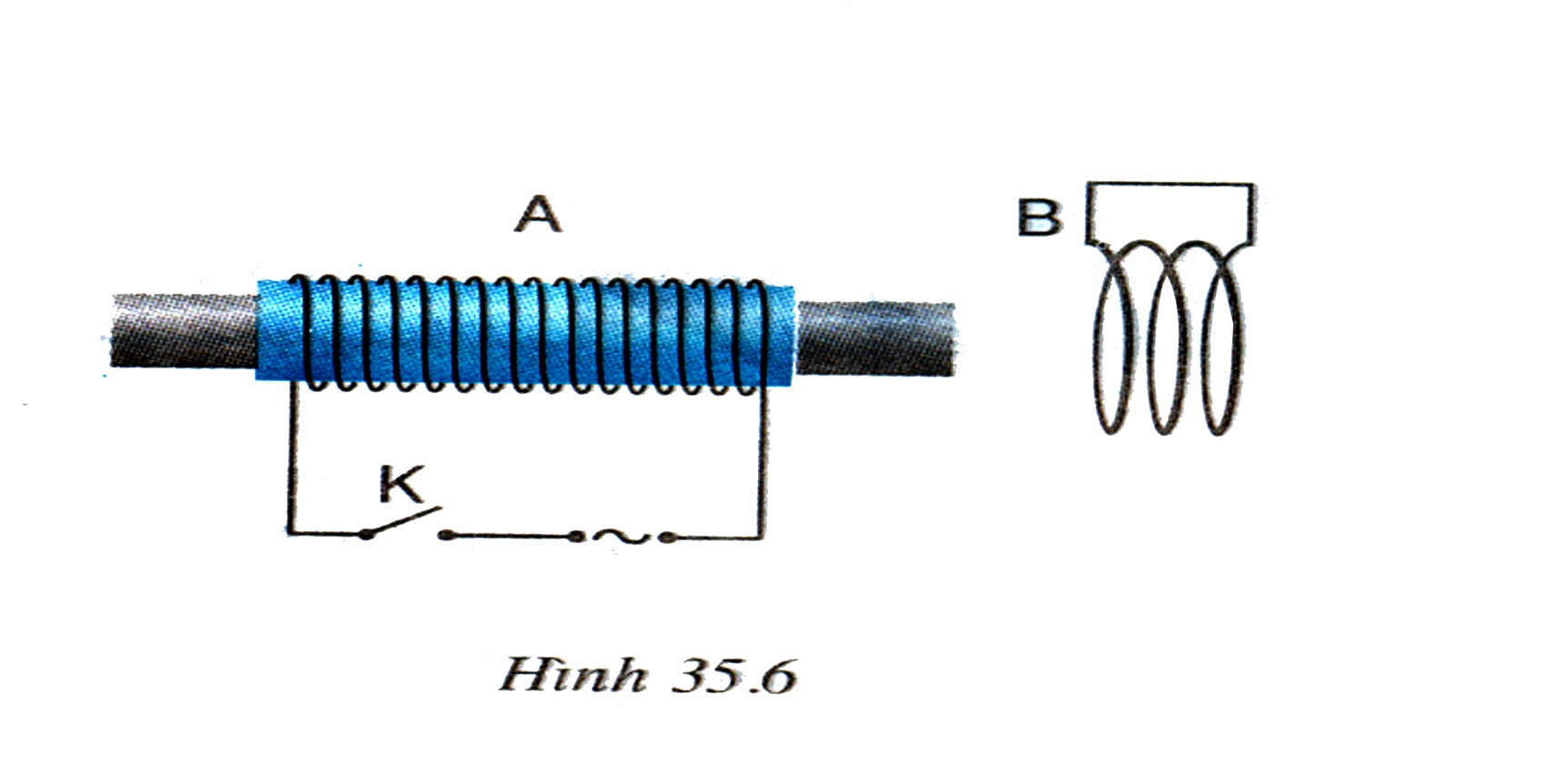 B
A
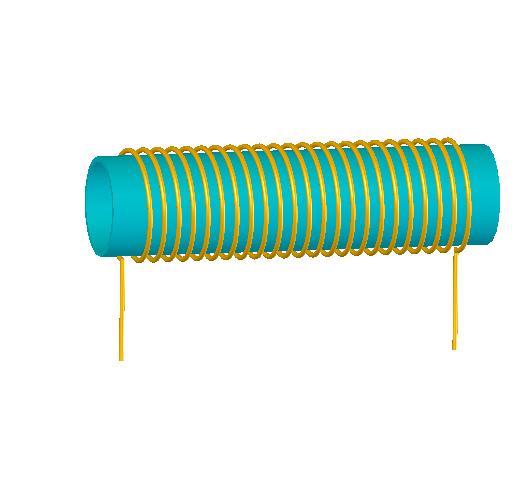 K
˜
Trong cuộn dây B có dòng điện cảm ứng ,vì dòng điện xoay chiều qua cuộn dây A sinh ra từ trường biến thiên, do đó các đường sức từ xuyên qua tiết diện S của cuộn dây B biến thiên
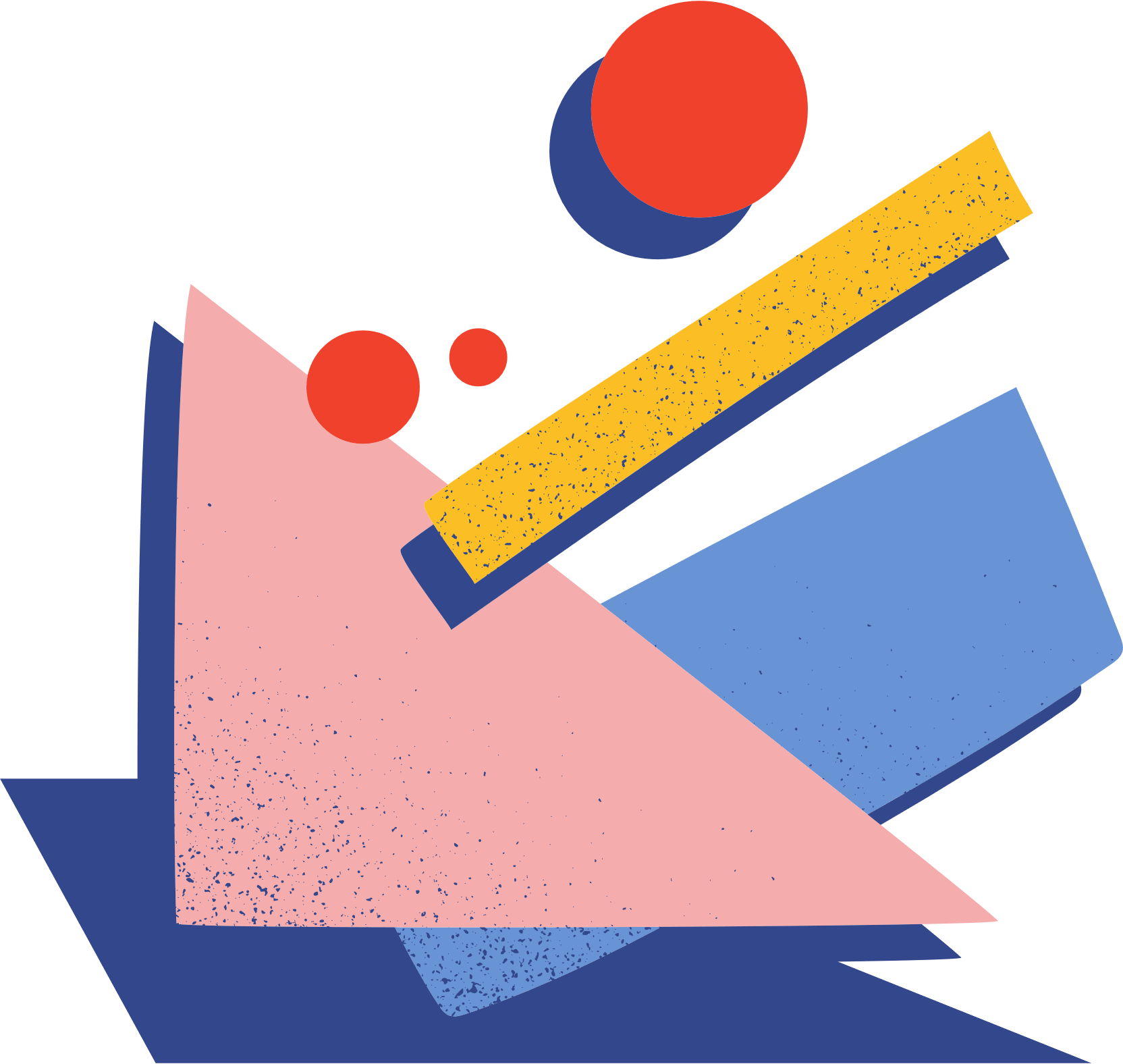 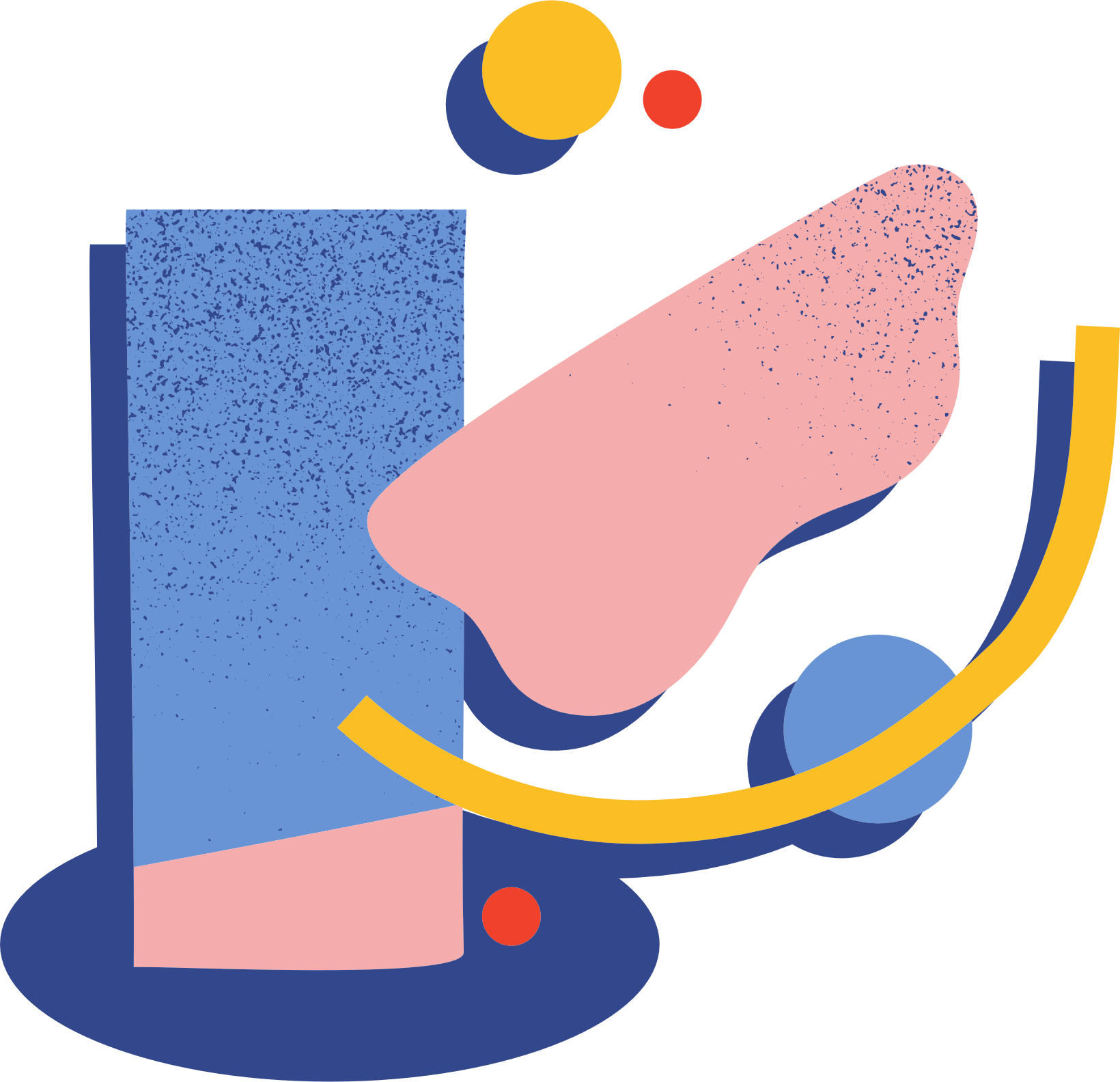 CẢM ƠN CÁC EM
ĐÃ CHÚ Ý LẮNG NGHE
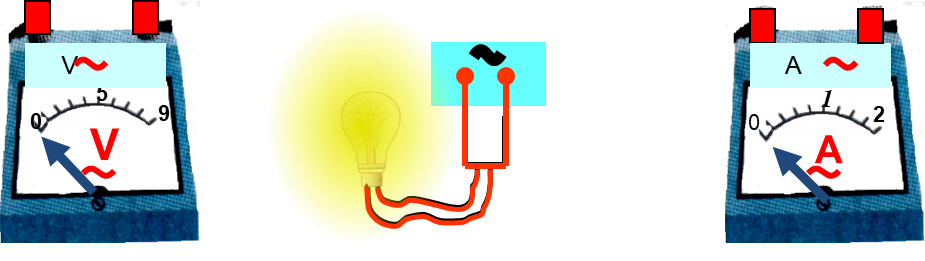